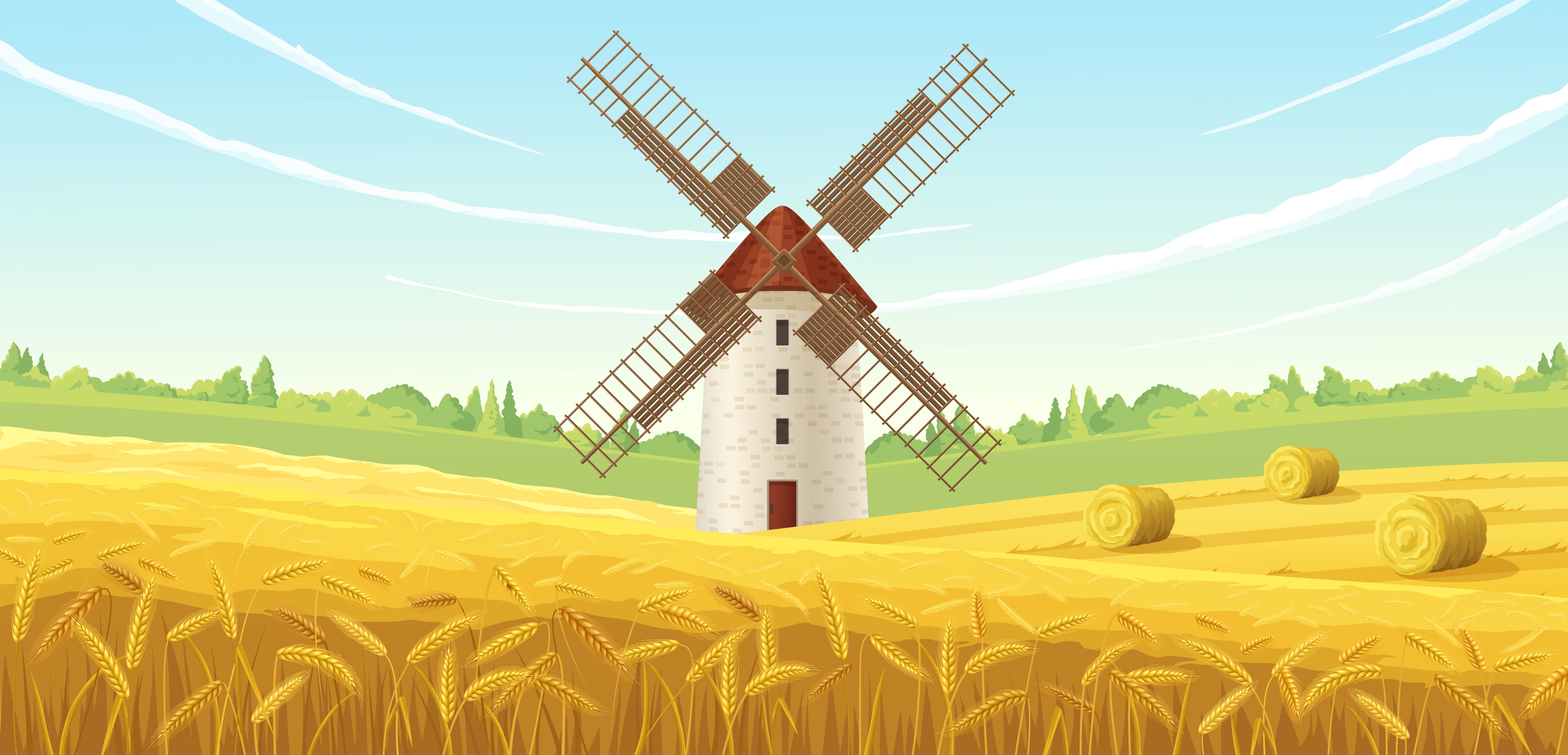 Chủ đề
Chủ đề
TOÁN
TOÁN
ÔN TẬP VÀ BỔ SUNG
ÔN TẬP VÀ BỔ SUNG
Thứ ...  ngày ... tháng ... Năm ...…
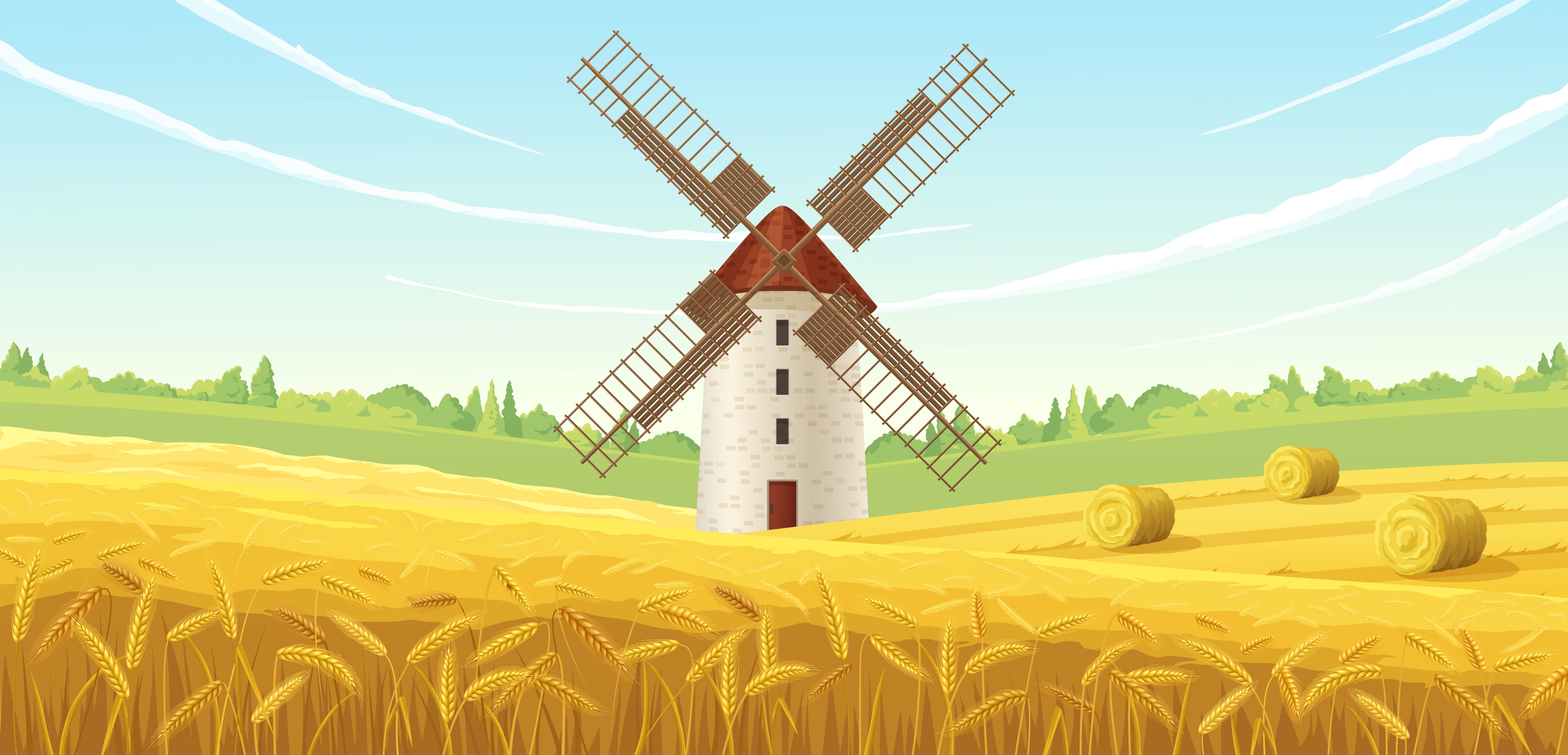 Bài 20:
Bài 20:
TOÁN
TOÁN
ĐỀ-XI-MÉT VUÔNG
ĐỀ-XI-MÉT VUÔNG
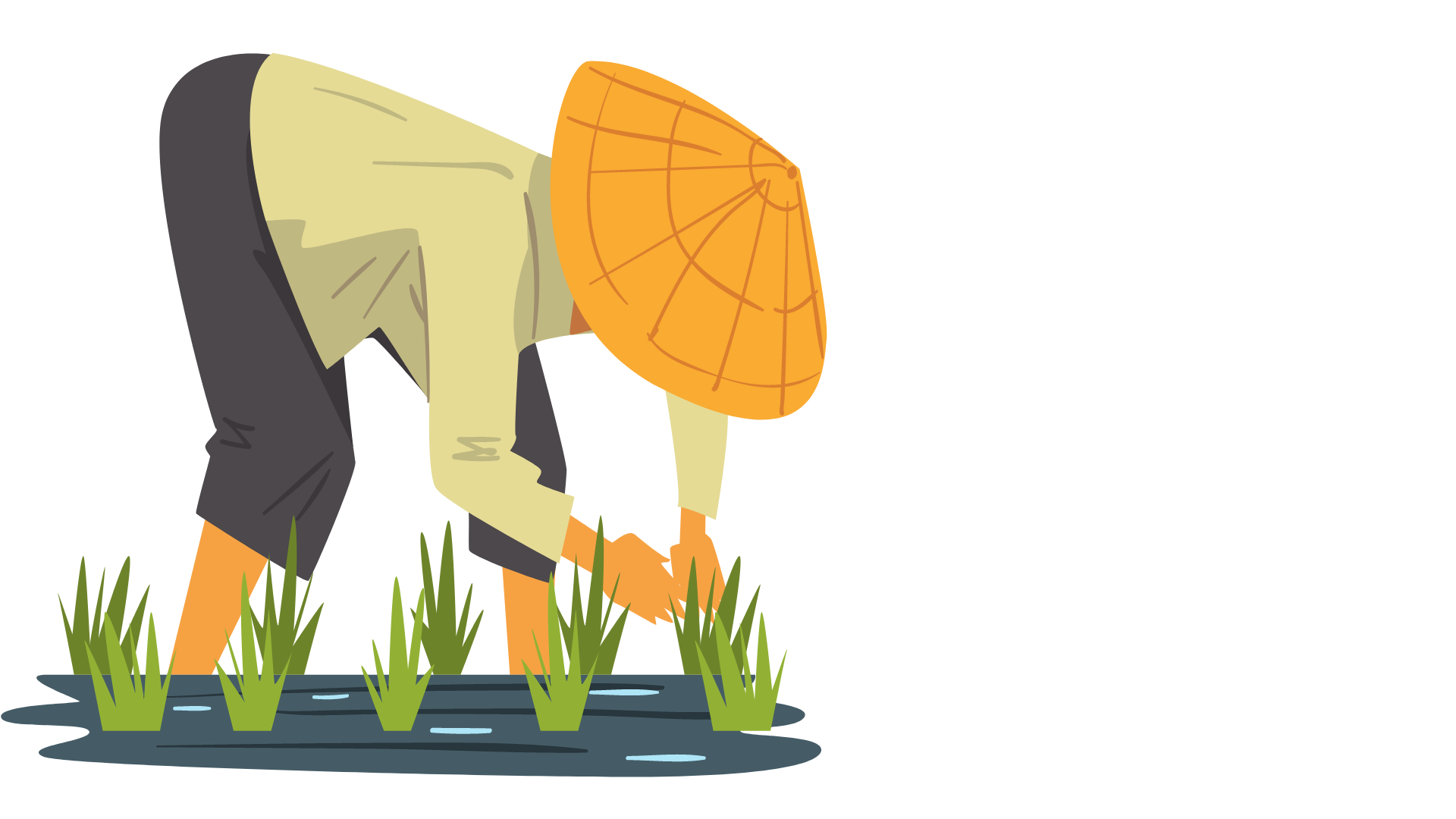 (2 tiết – Tiết 1)
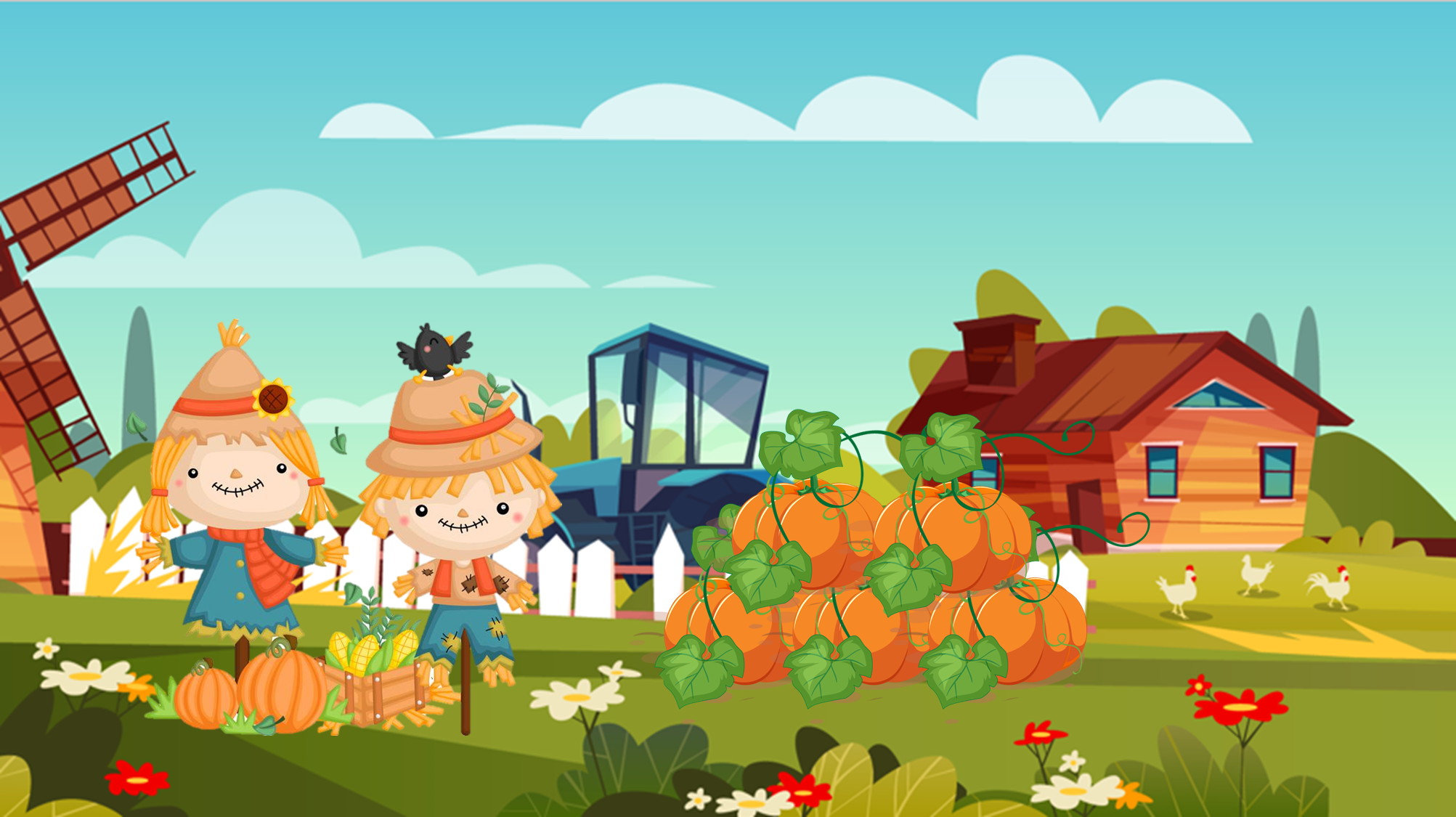 1.
1.
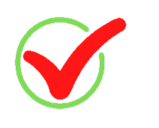 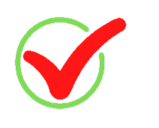 3.
3.
2.
2.
YÊU CẦU CẦN ĐẠT
YÊU CẦU CẦN ĐẠT
Giải quyết vấn đề đơn giản liên quan đến đơn vị đo diện tích.
Học sinh có cơ hội phát triển năng lực tư duy và lập luận toán học, mô hình hóa toán học, giao tiếp toán học và các phẩm chất trung thực, trách nhiệm.
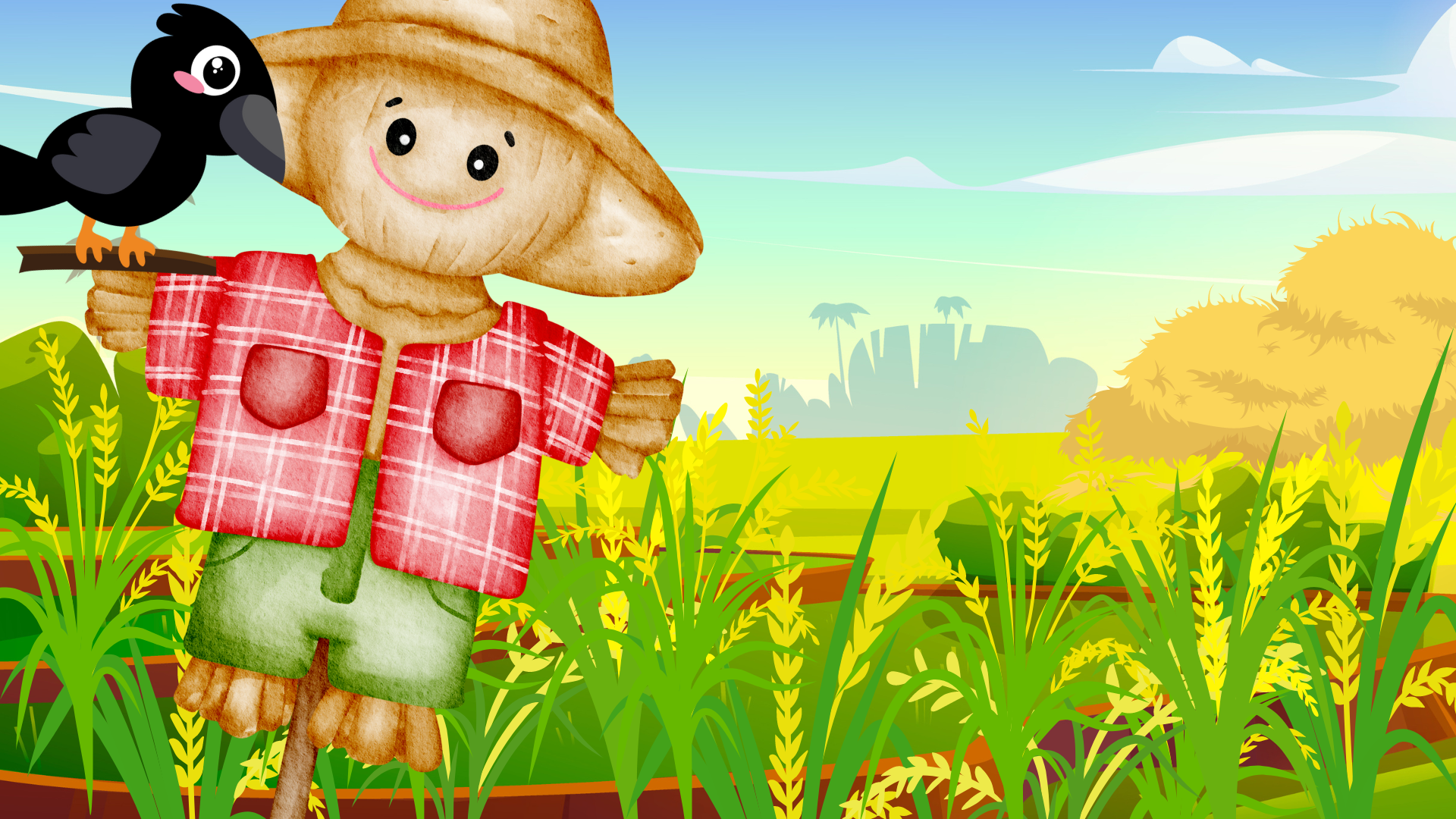 Khởi động
Khởi động
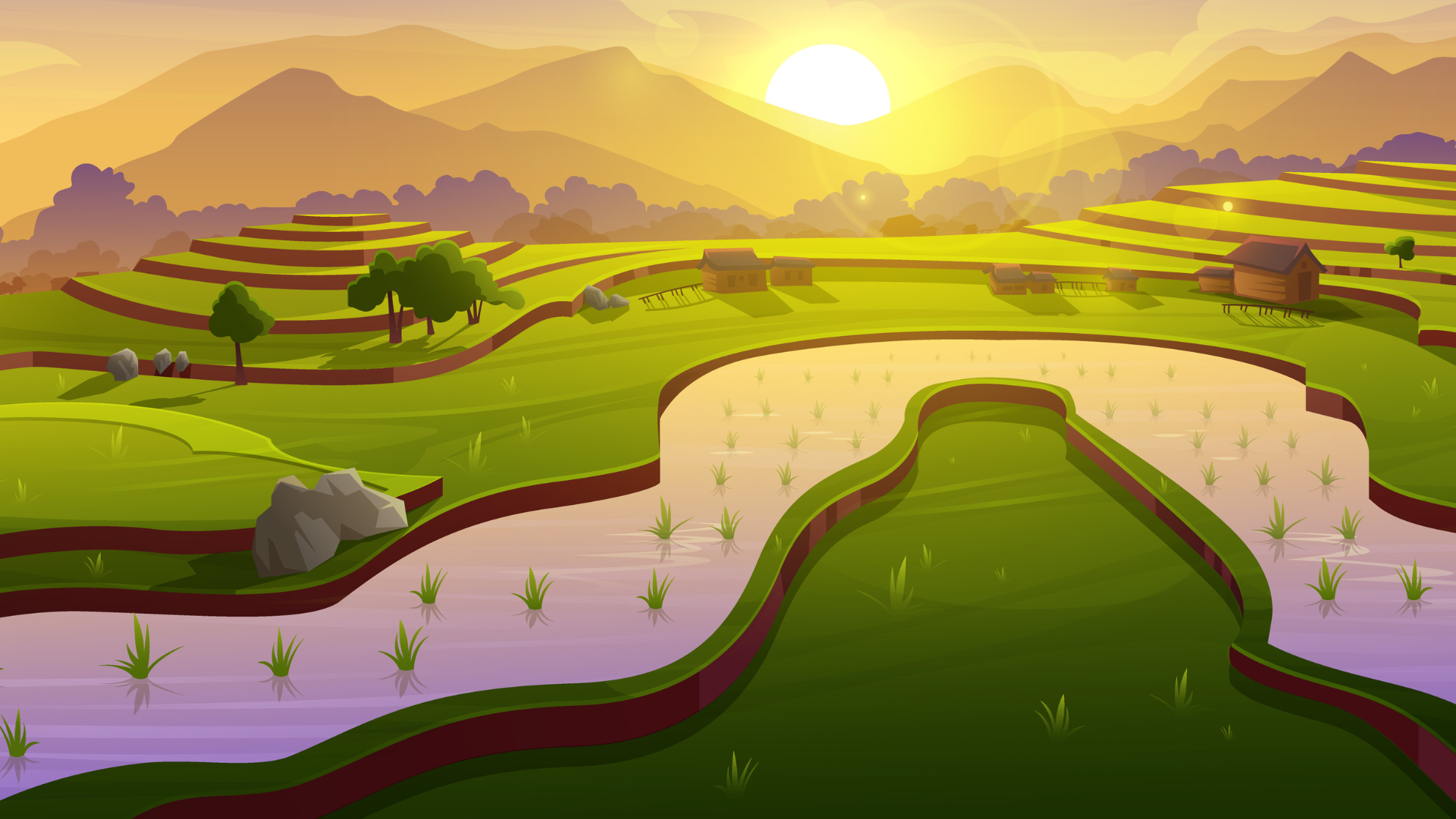 Luật chơi:
Luật chơi:
+ Khi nghe hiệu lệnh “Đố bạn! Đố bạn”, học sinh đáp lại “Đố gì? Đố gì?”
+ Sau đó học sinh lắng nghe câu hỏi từ giáo viên và trả lời câu hỏi theo hiệu lệnh của giáo viên.
ĐỐ BẠN! ĐỐ BẠN!
ĐỐ BẠN! ĐỐ BẠN!
TRÒ CHƠI :
TRÒ CHƠI :
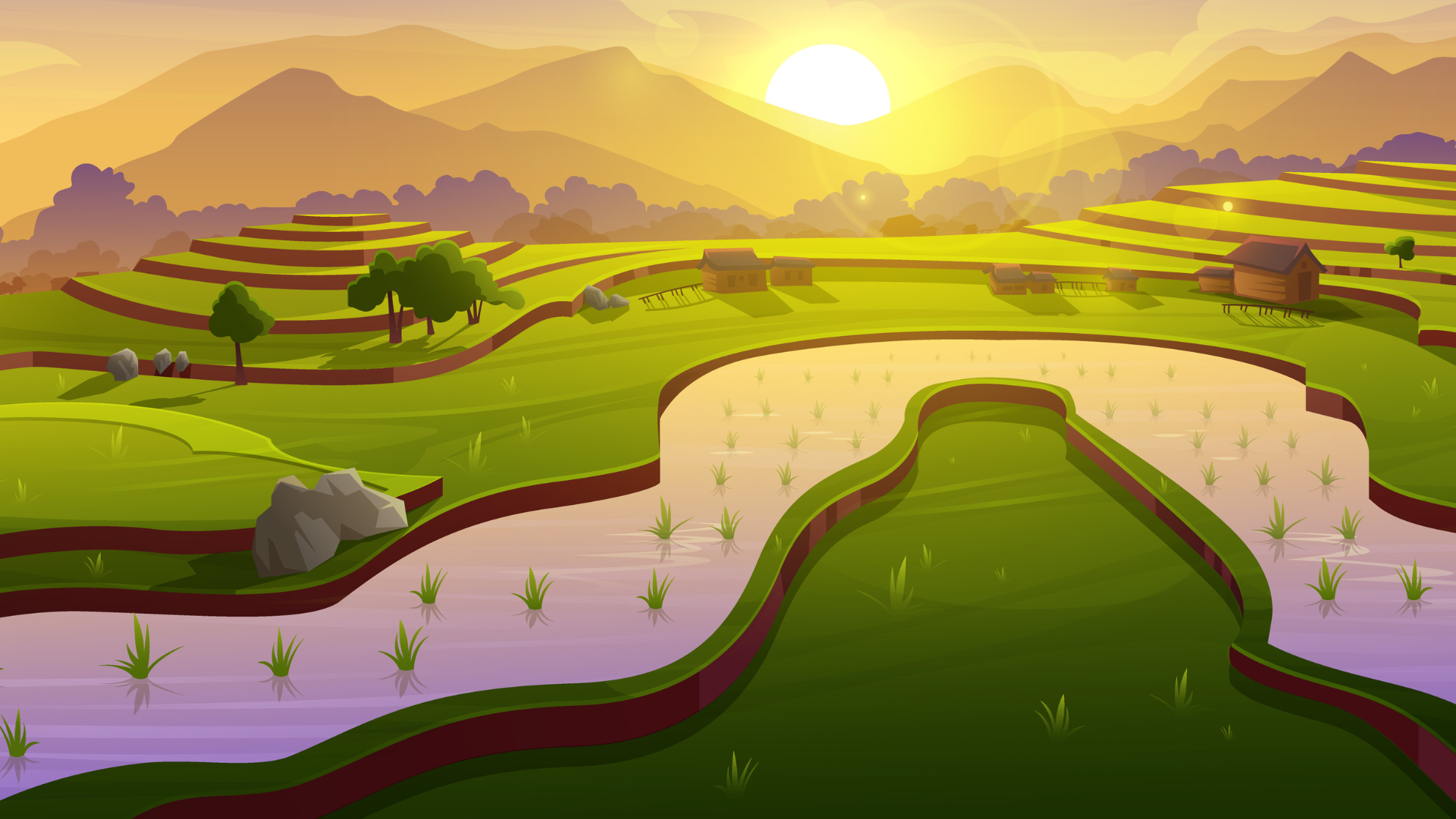 ĐỐ BẠN! ĐỐ BẠN!
ĐỐ BẠN! ĐỐ BẠN!
Kể tên đơn vị đo diện tích đã học.
Xăng-ti-mét vuông.
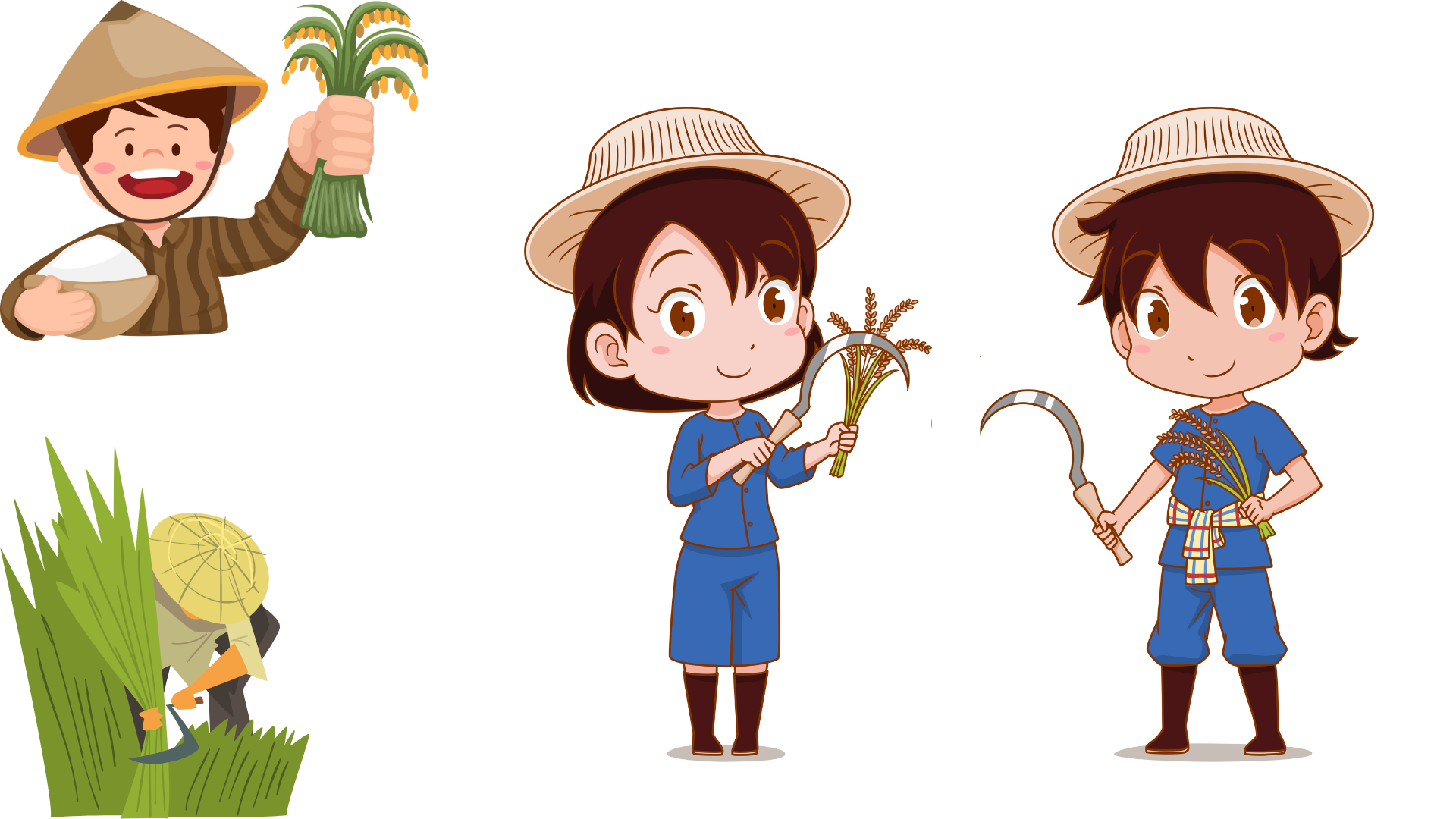 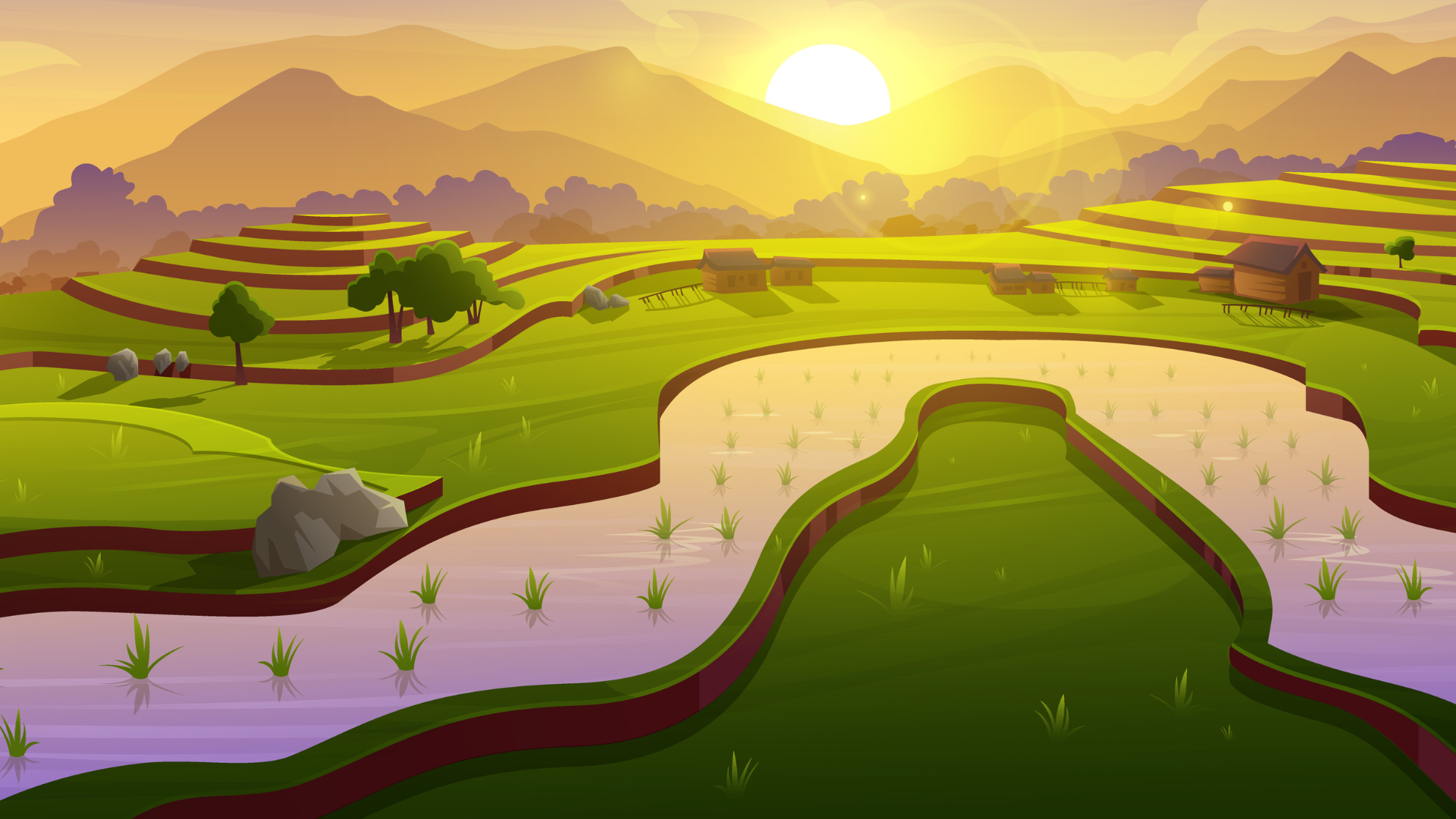 ĐỐ BẠN! ĐỐ BẠN!
ĐỐ BẠN! ĐỐ BẠN!
1 cm
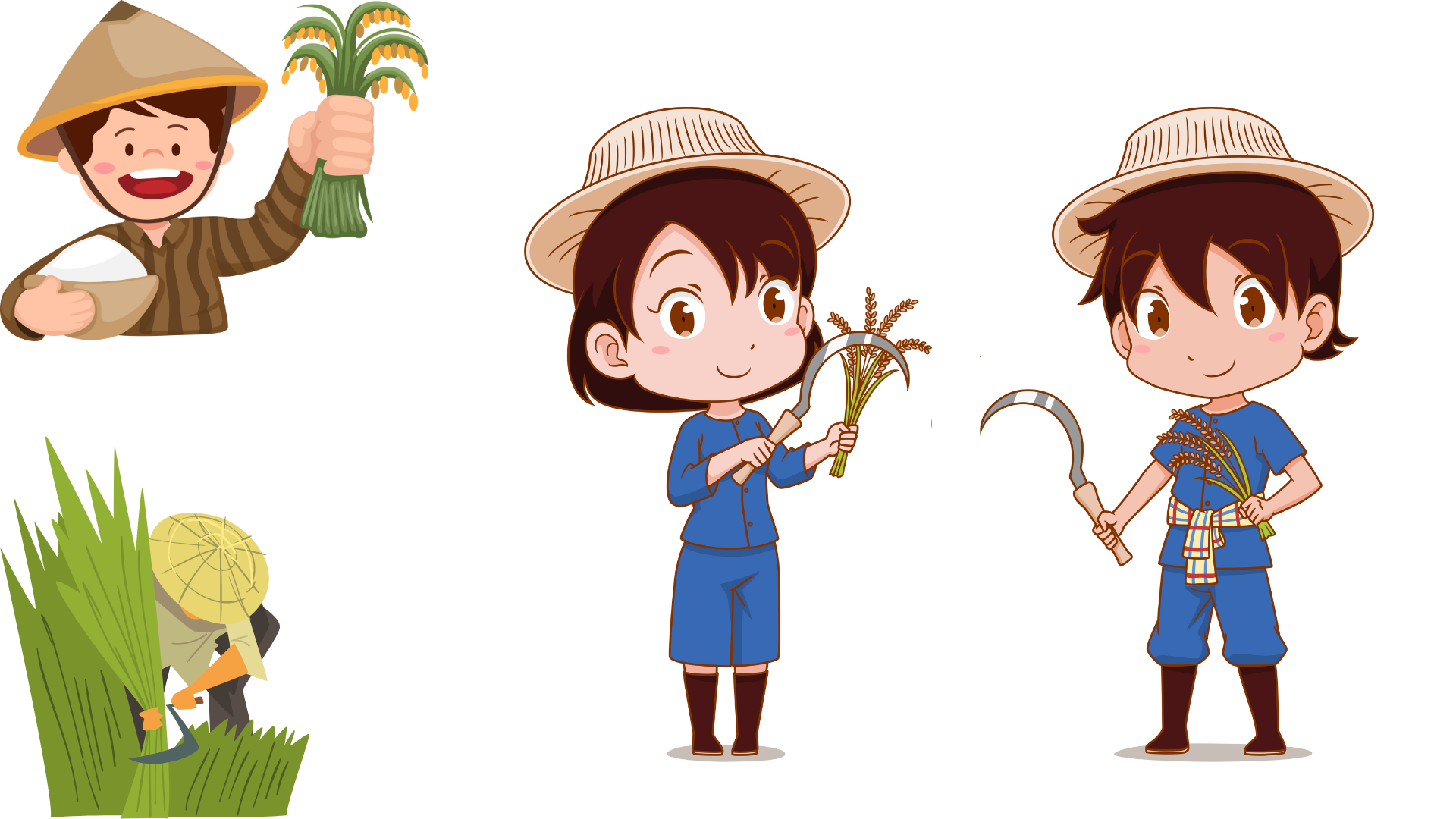 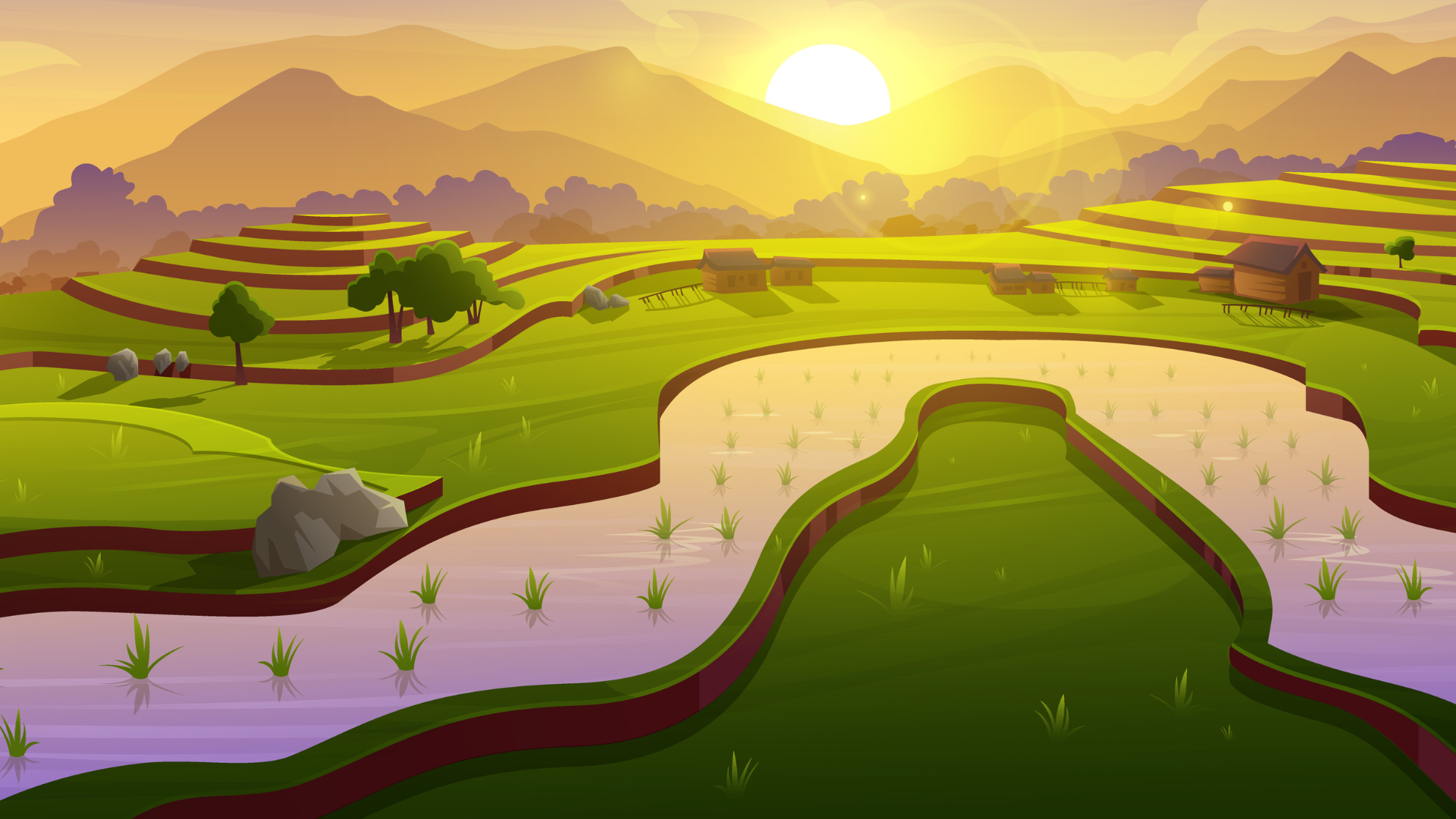 ĐỐ BẠN! ĐỐ BẠN!
ĐỐ BẠN! ĐỐ BẠN!
Móng ngón trỏ.
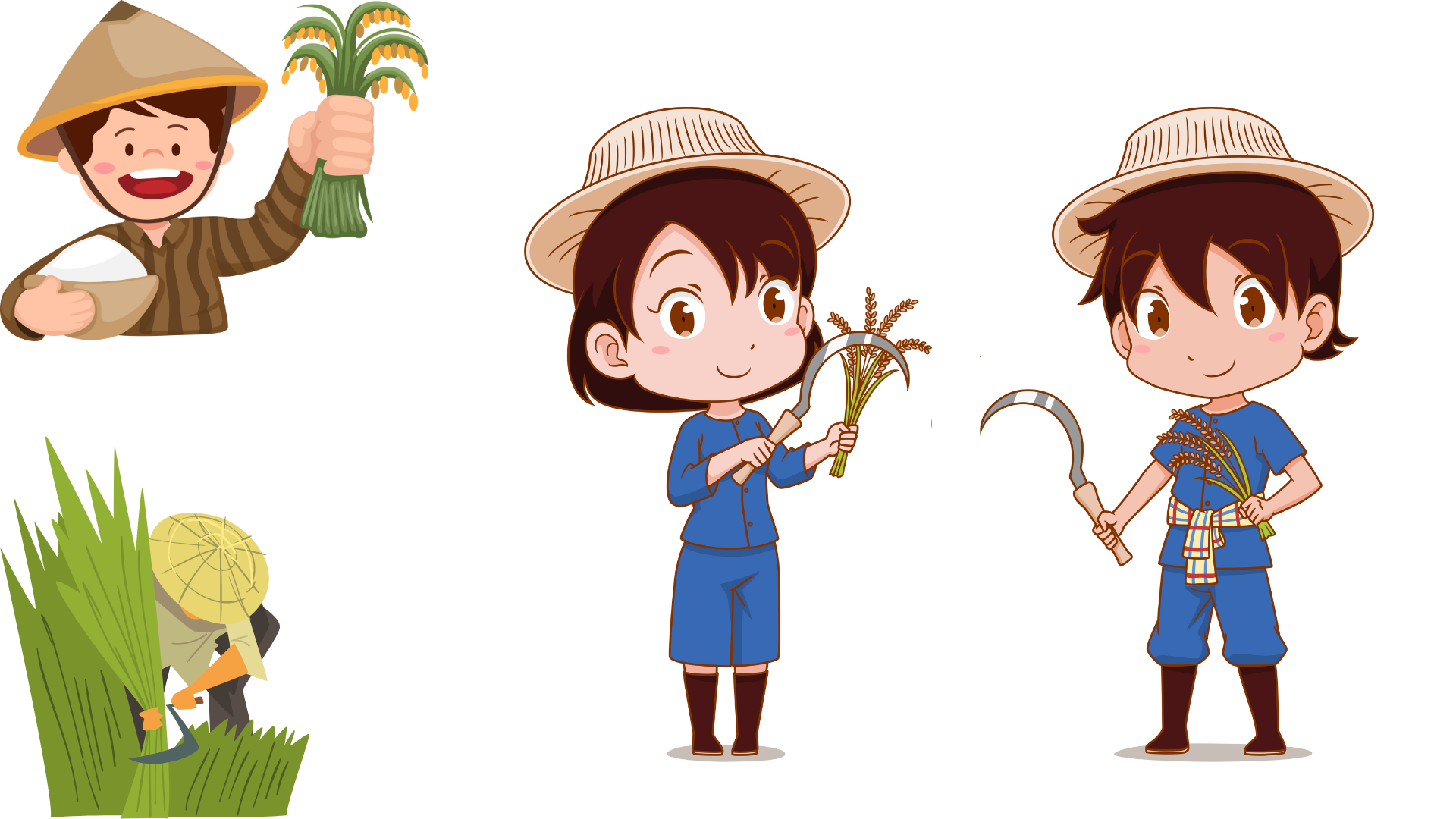 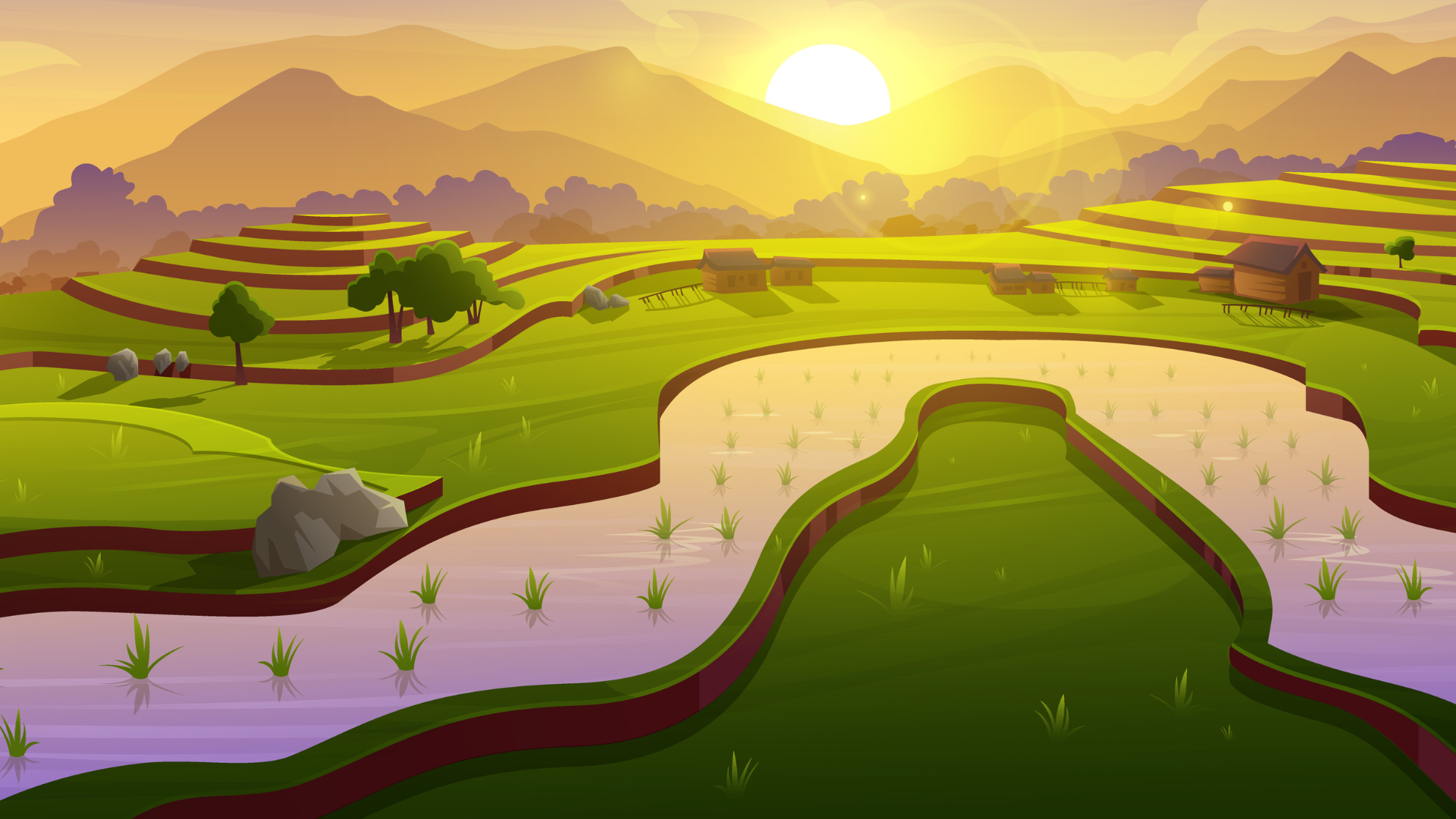 ĐỐ BẠN! ĐỐ BẠN!
ĐỐ BẠN! ĐỐ BẠN!
Diện tích bàn tay thì sao?
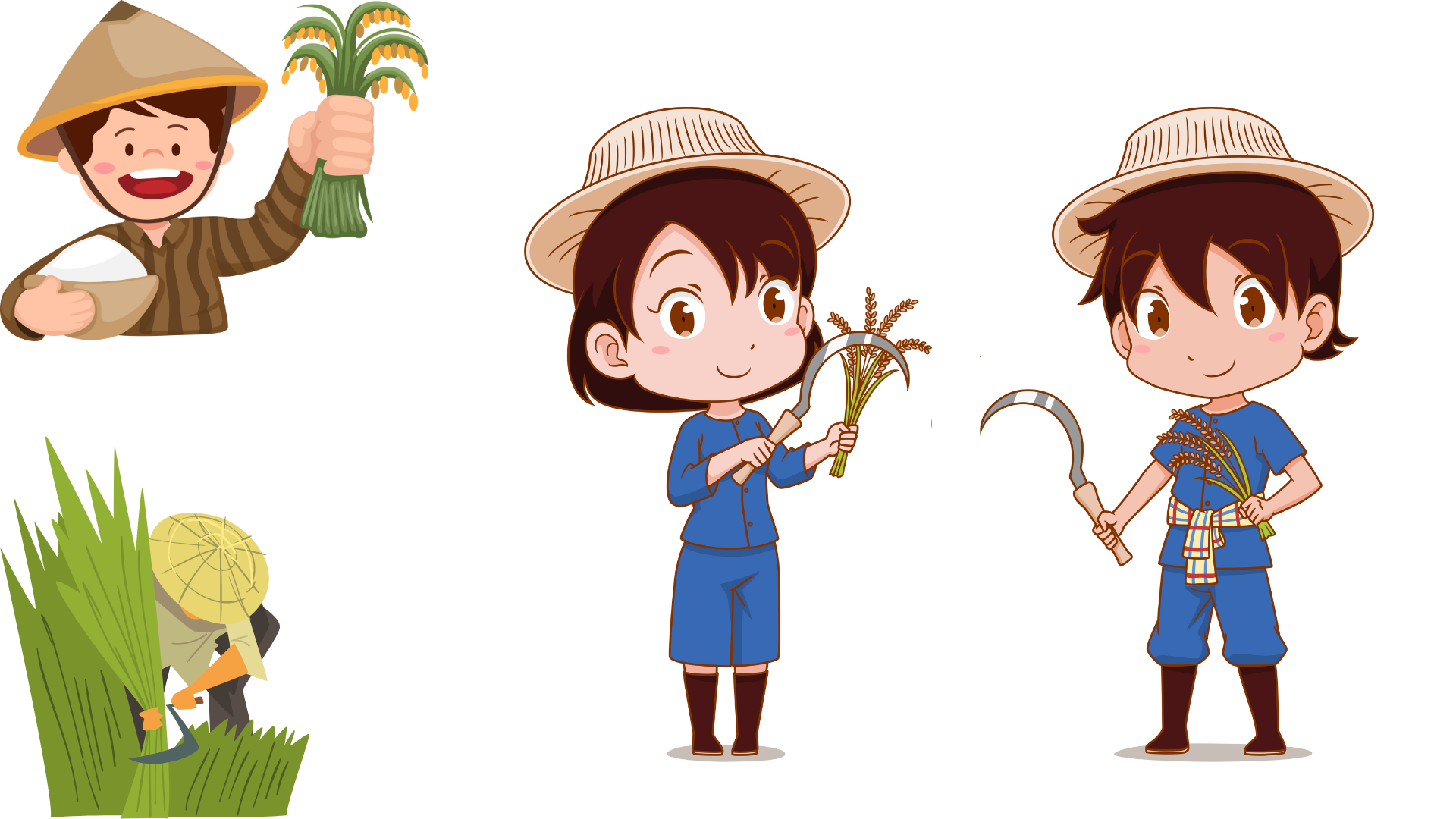 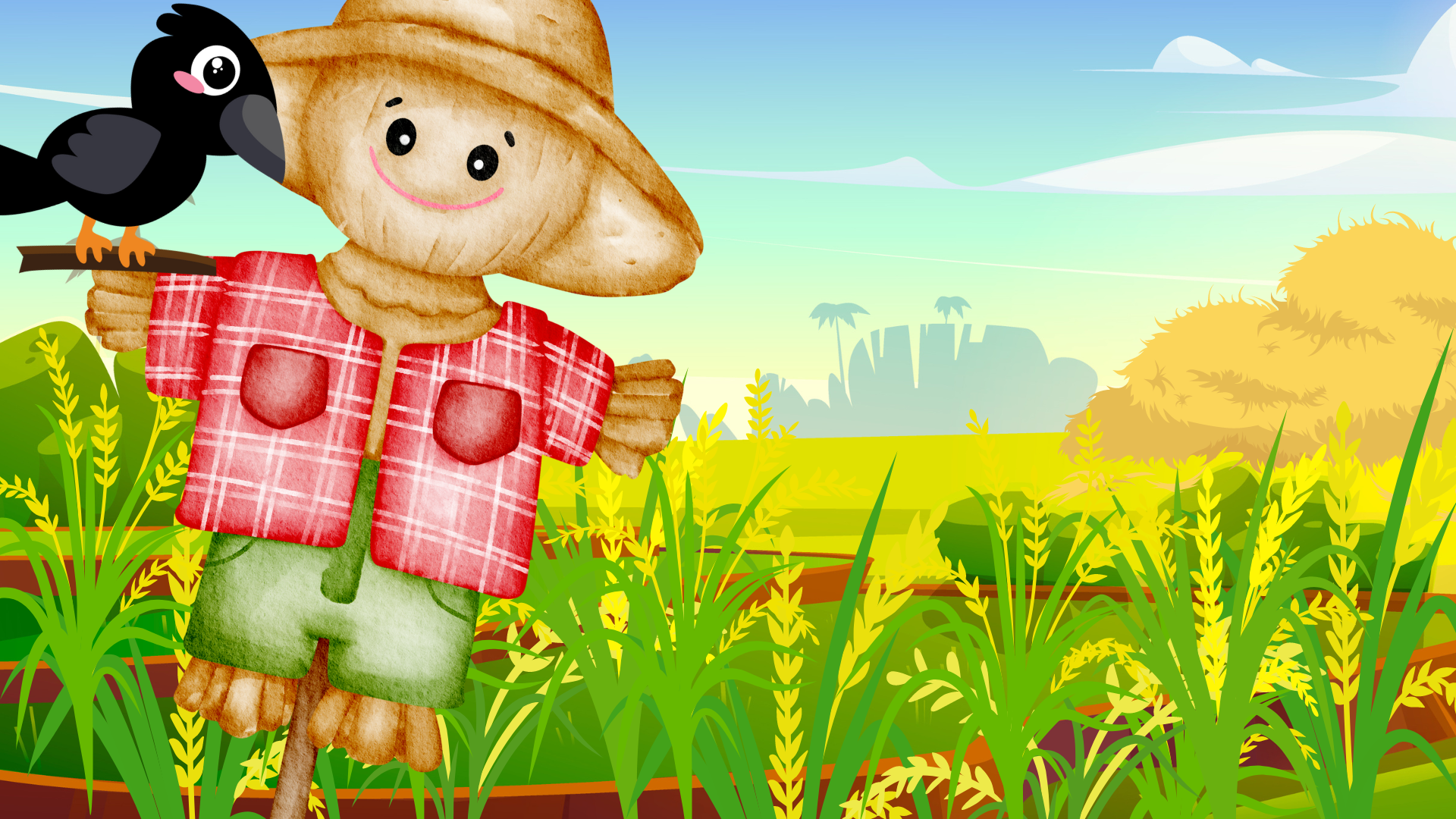 Khám 
phá
Khám 
phá
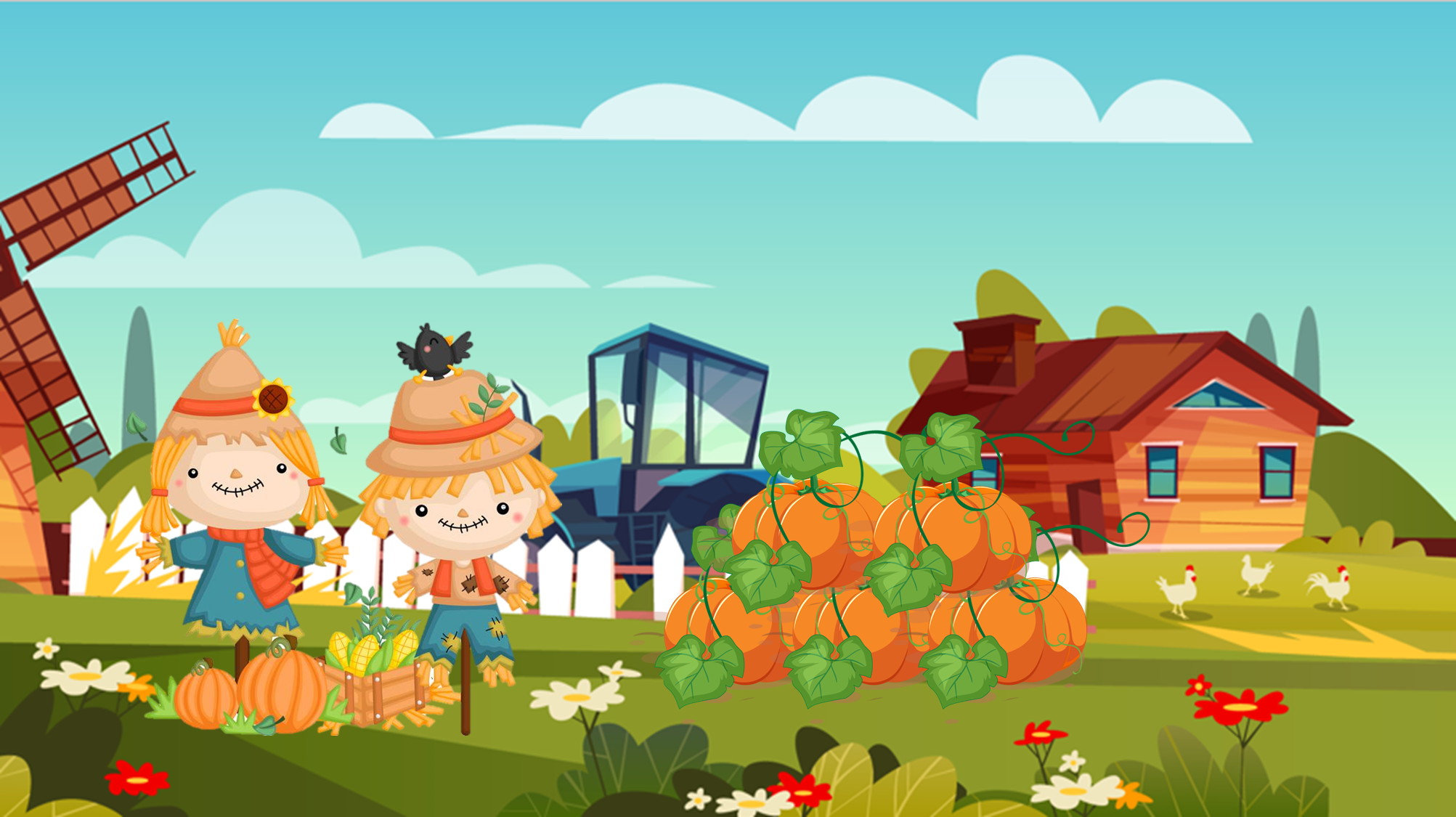 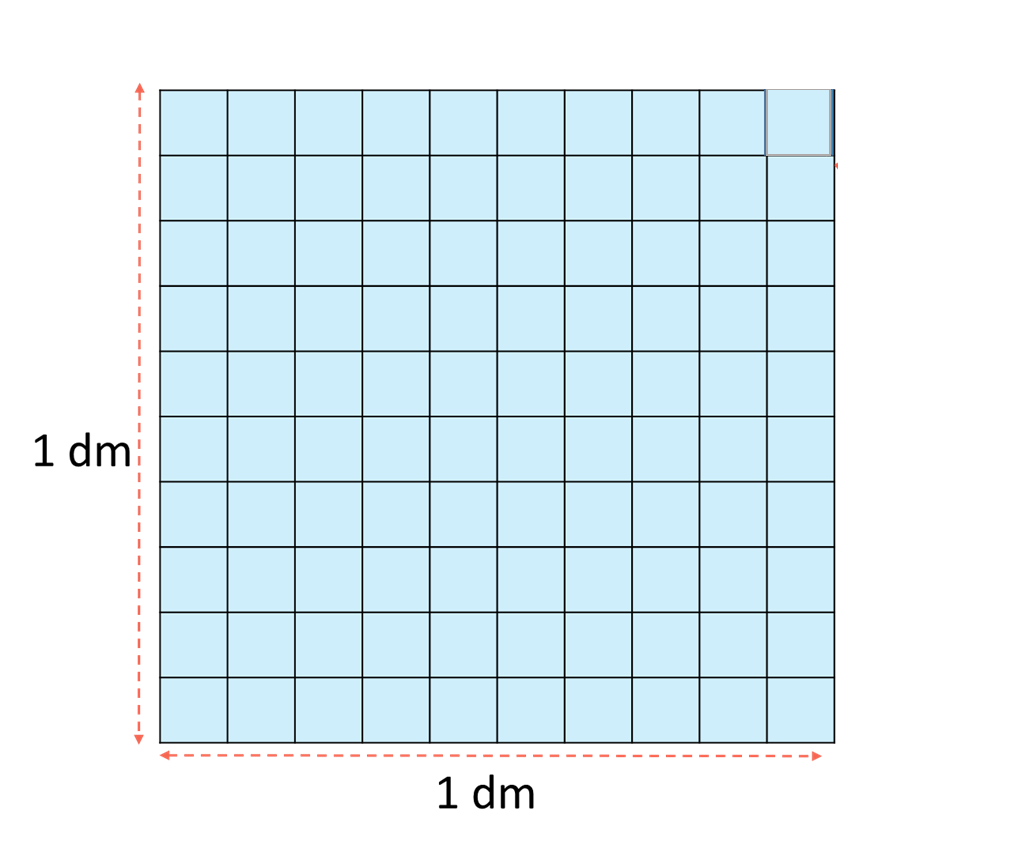 Hình vuông có cạnh dài 1 dm.
Diện tích hình vuông này là bao nhiêu?
Hình vuông có cạnh dài bao nhiêu?
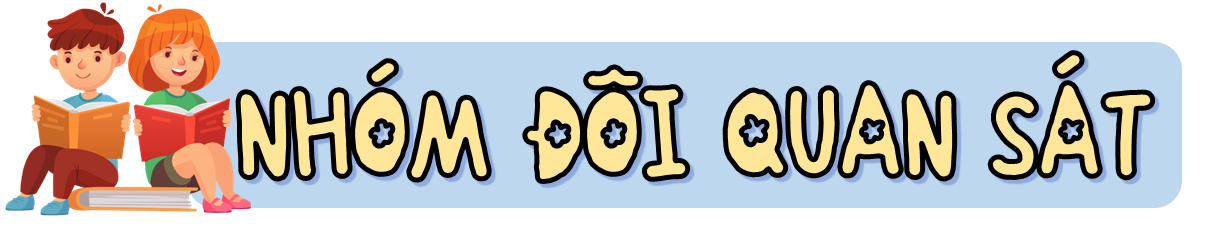 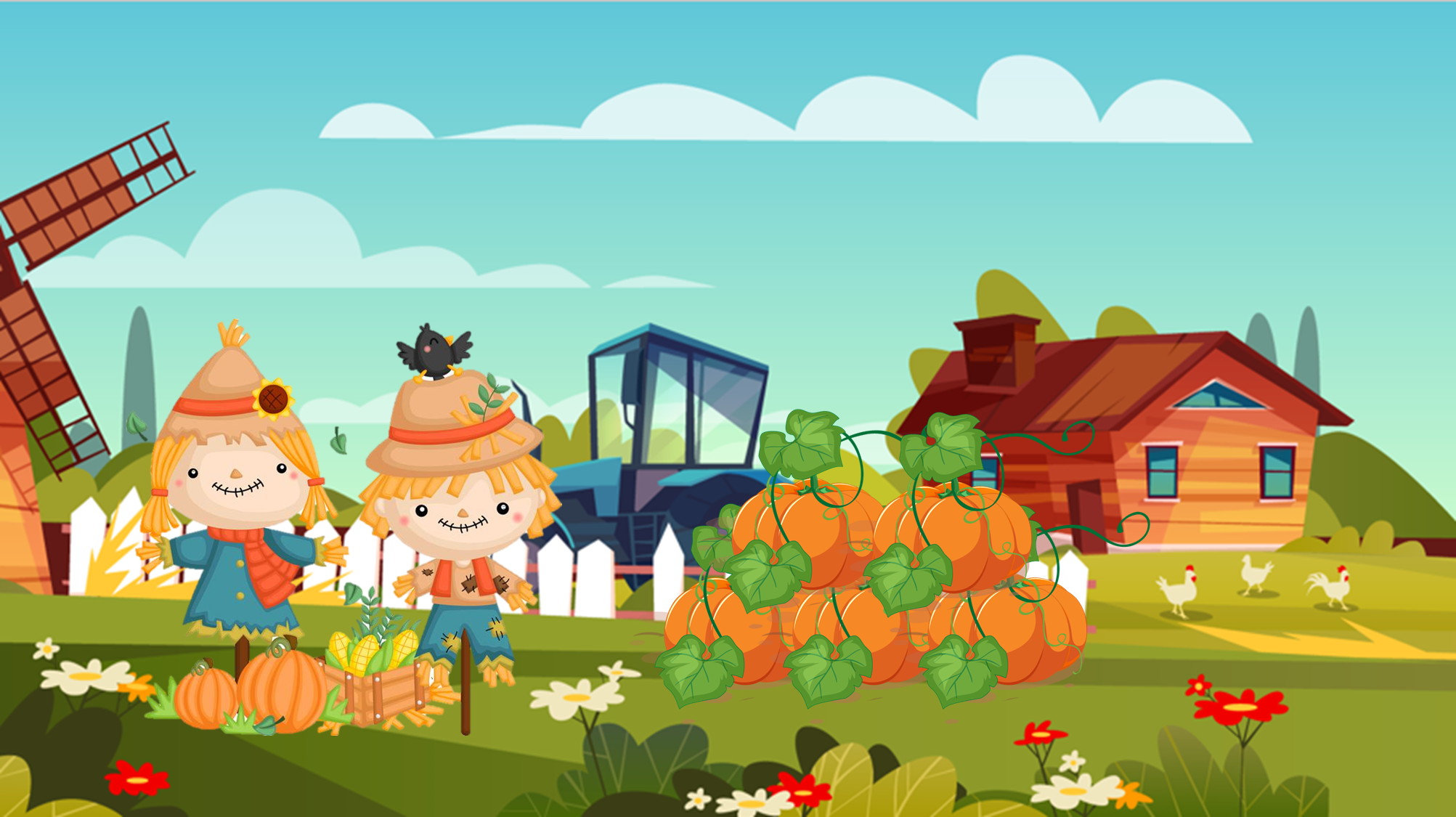 Đề-xi-mét vuông là đơn vị đo diện tích.
Đề-xi-mét vuông là đơn vị đo đại lượng nào?
Cách viết tắt của đề-xi-mét vuông:
cm
→ xăng-ti-mét.
→ xăng-ti-mét vuông.
dm
→ đề-xi-mét.
→ đề-xi-mét vuông.
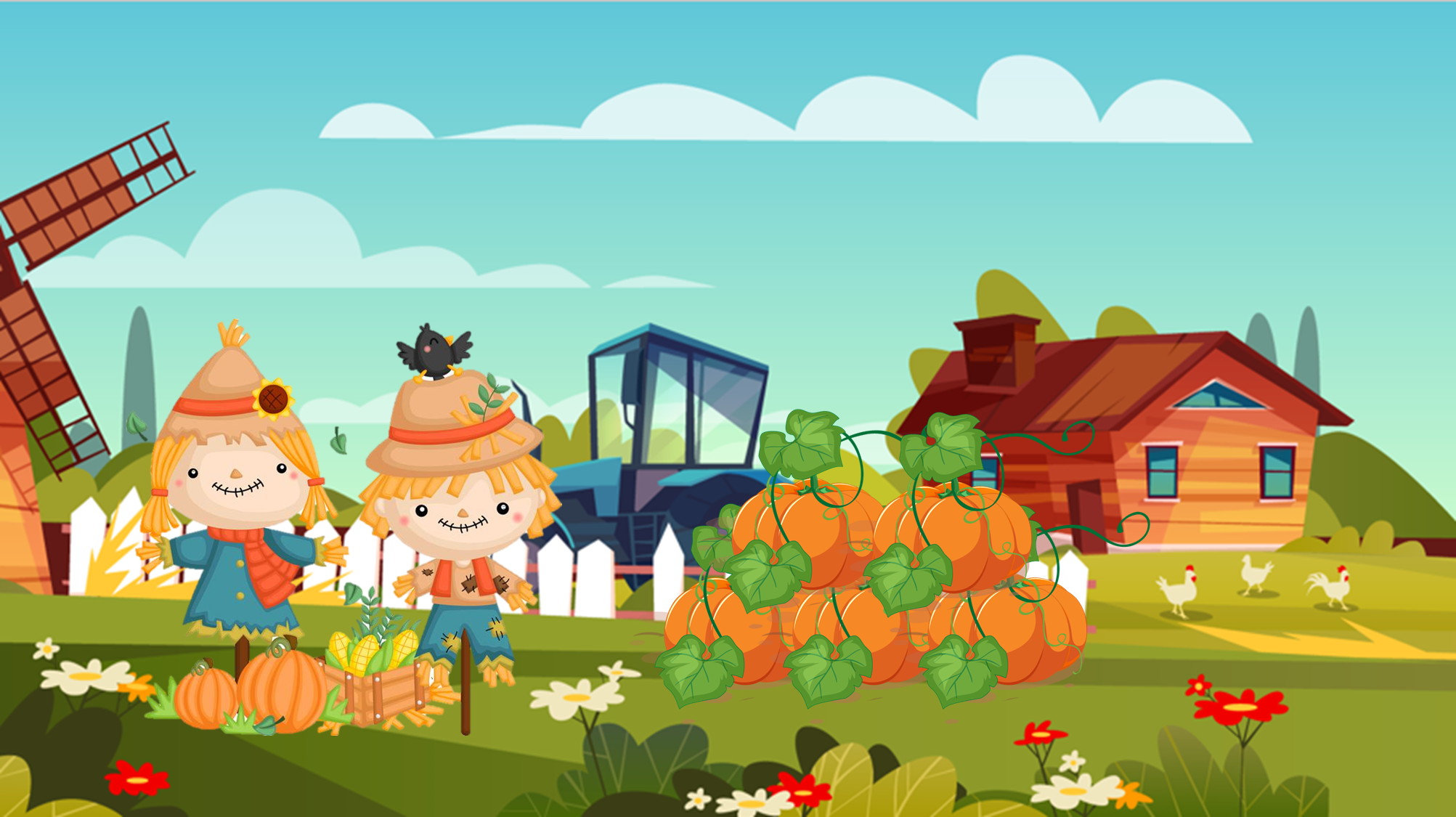 Đề-xi-mét vuông là đơn vị đo diện tích.
Đề-xi-mét vuông là đơn vị đo đại lượng nào?
Cách viết tắt của đề-xi-mét vuông:
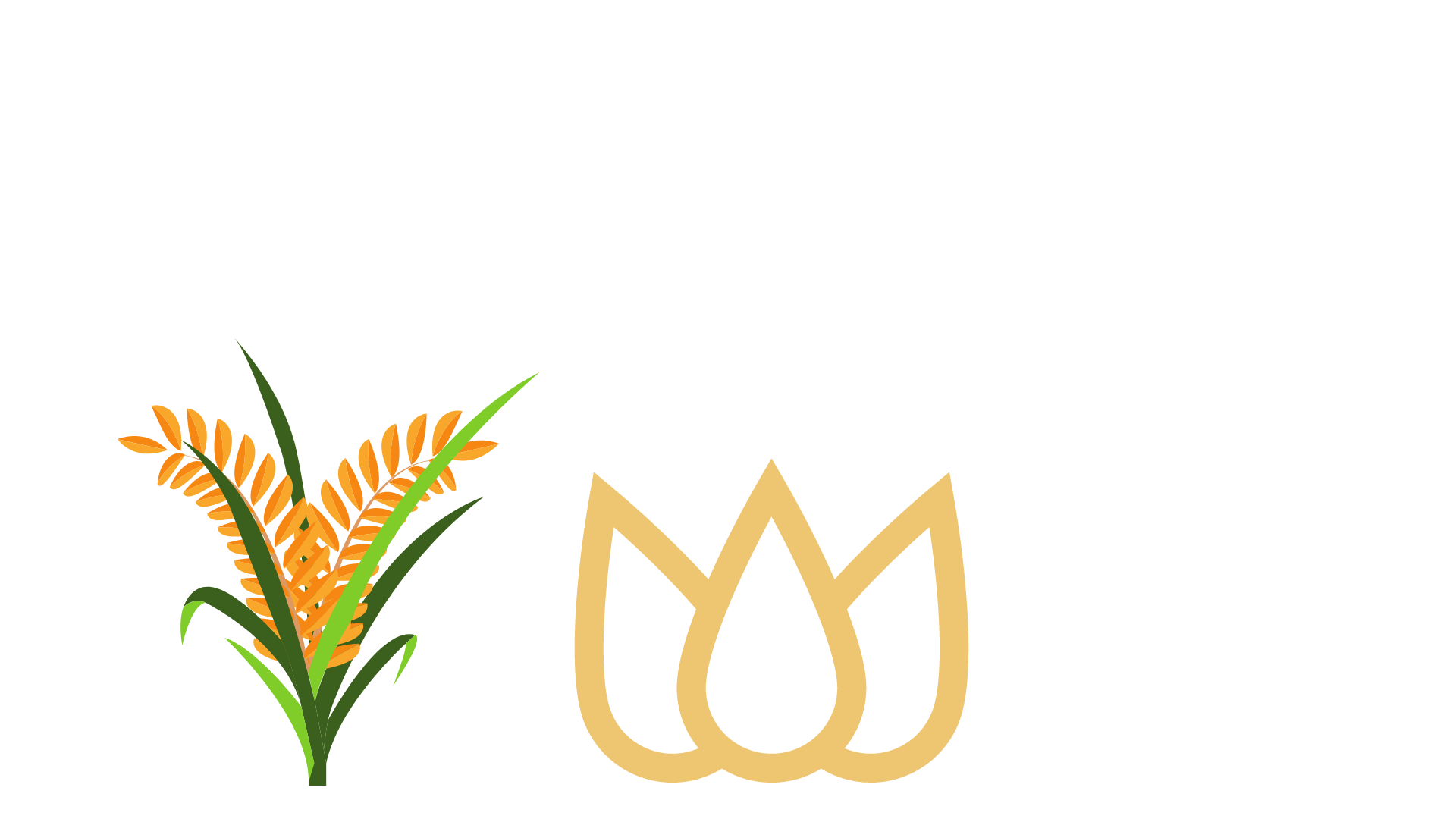 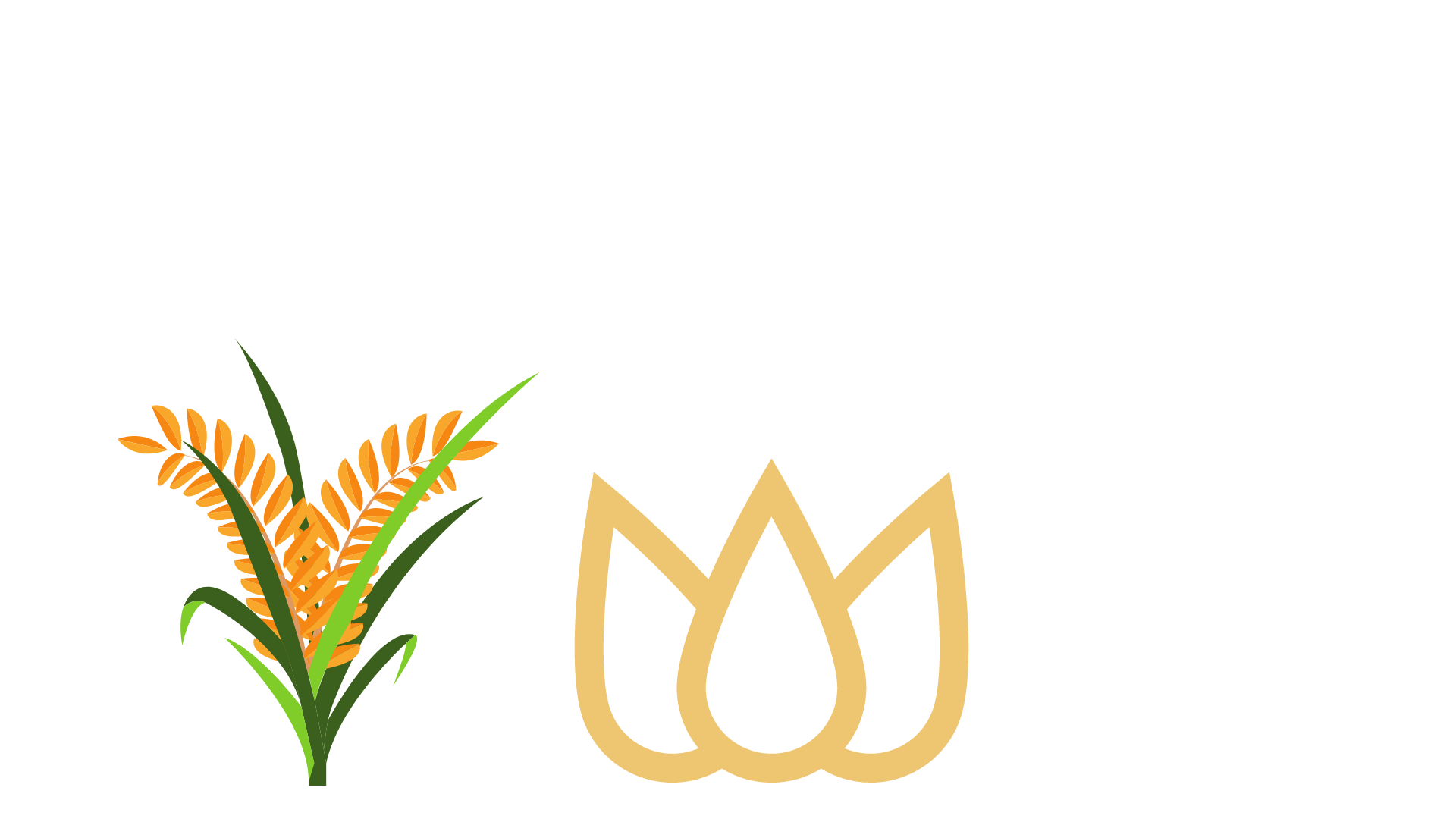 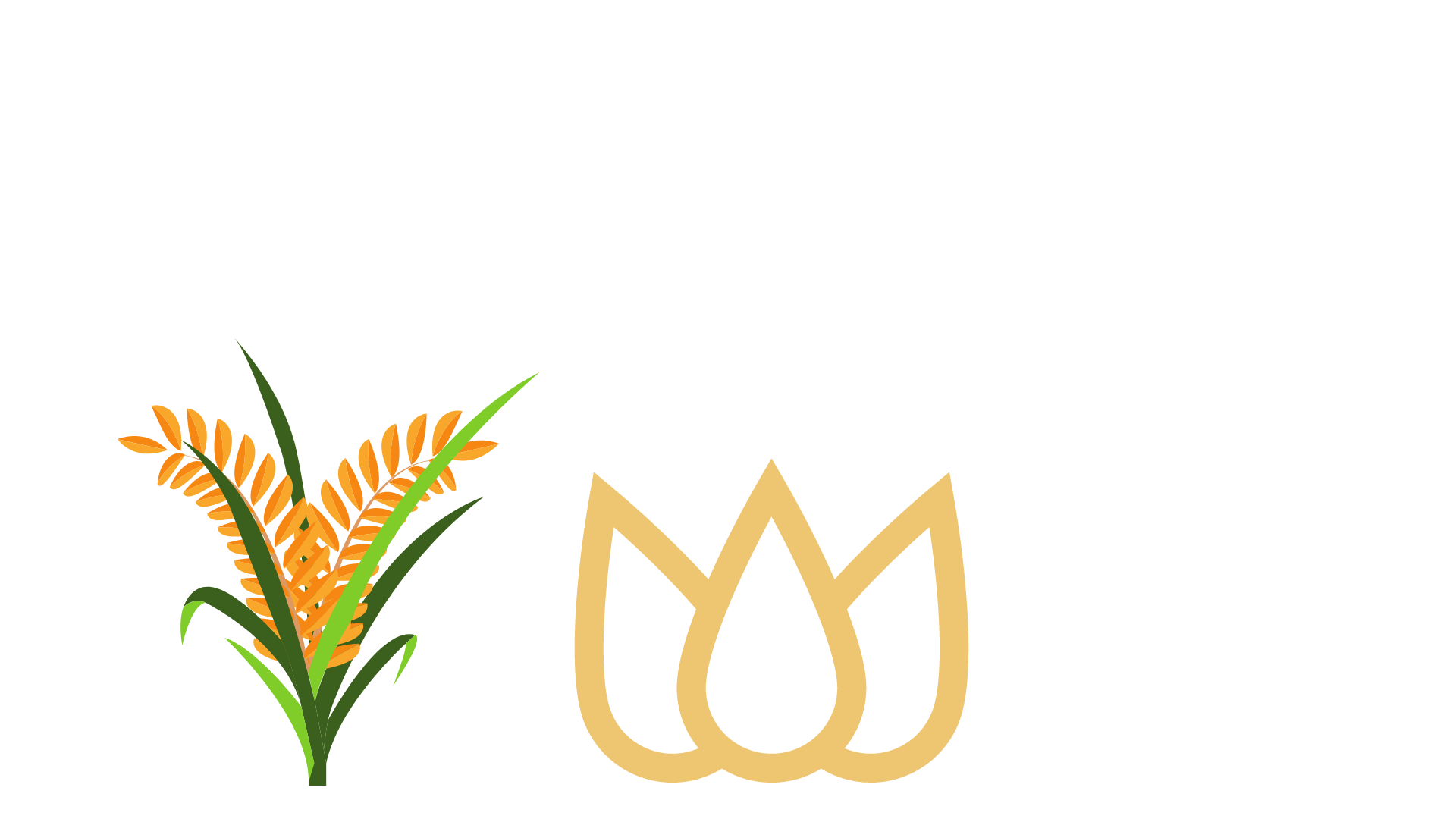 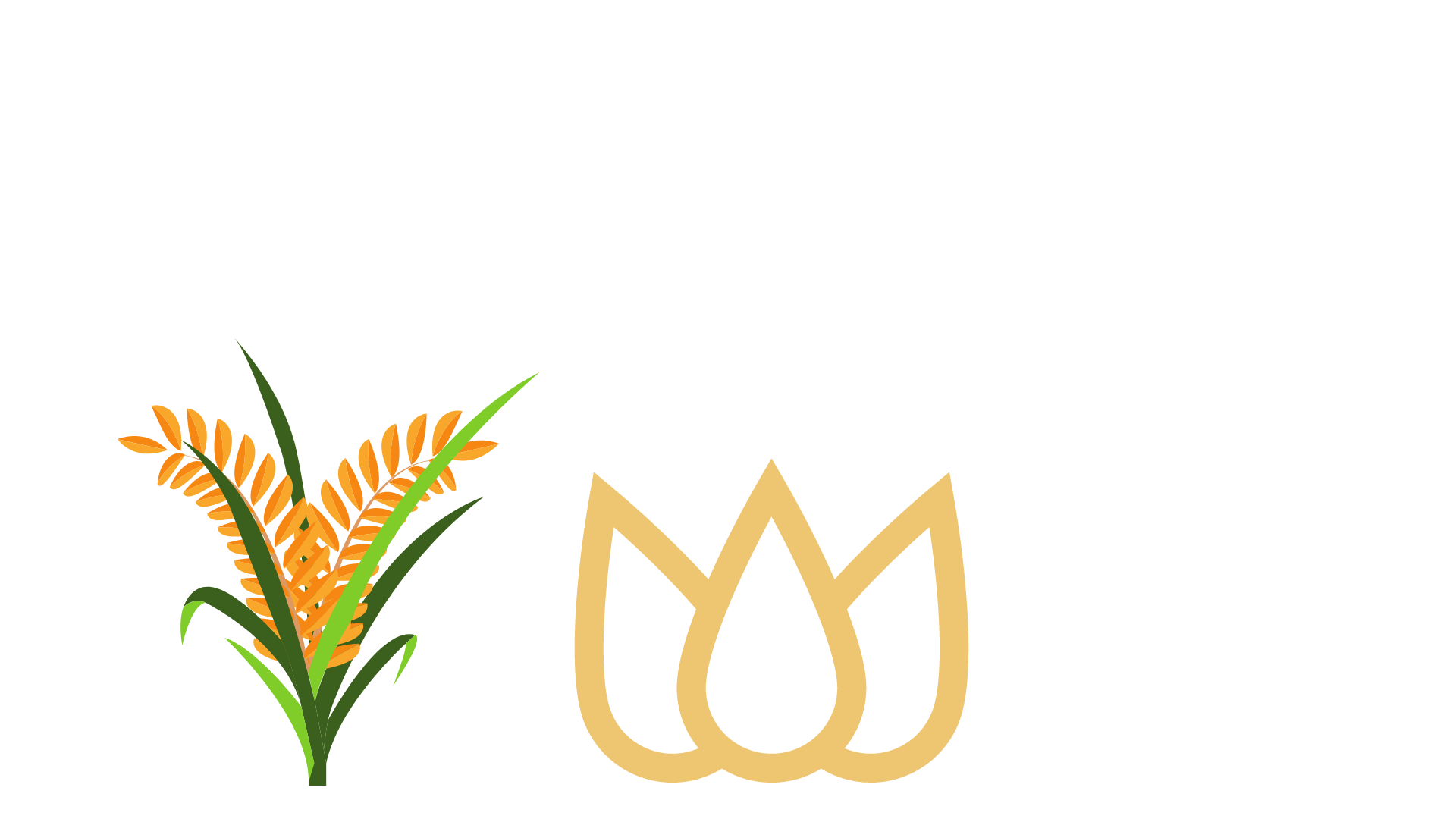 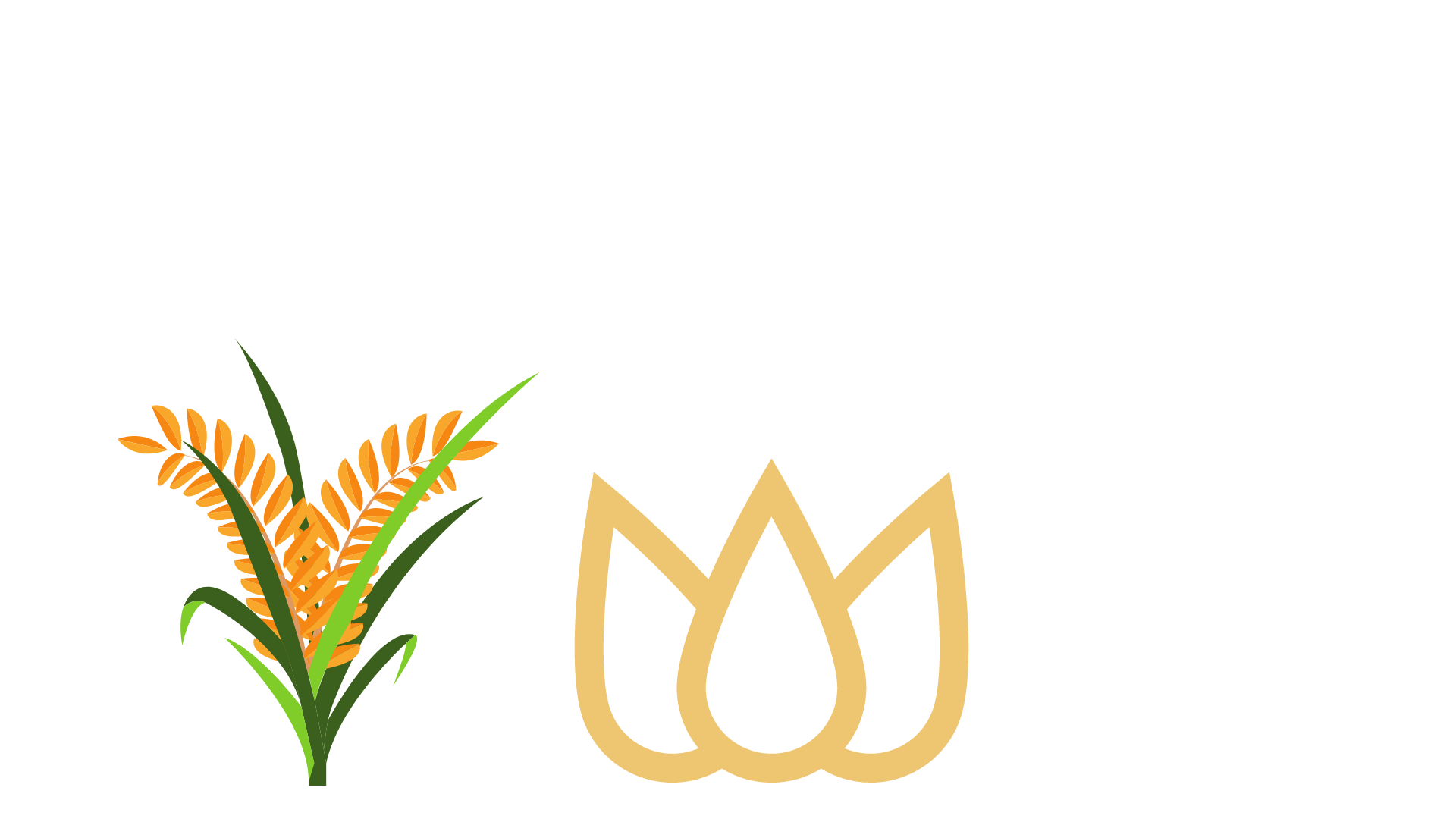 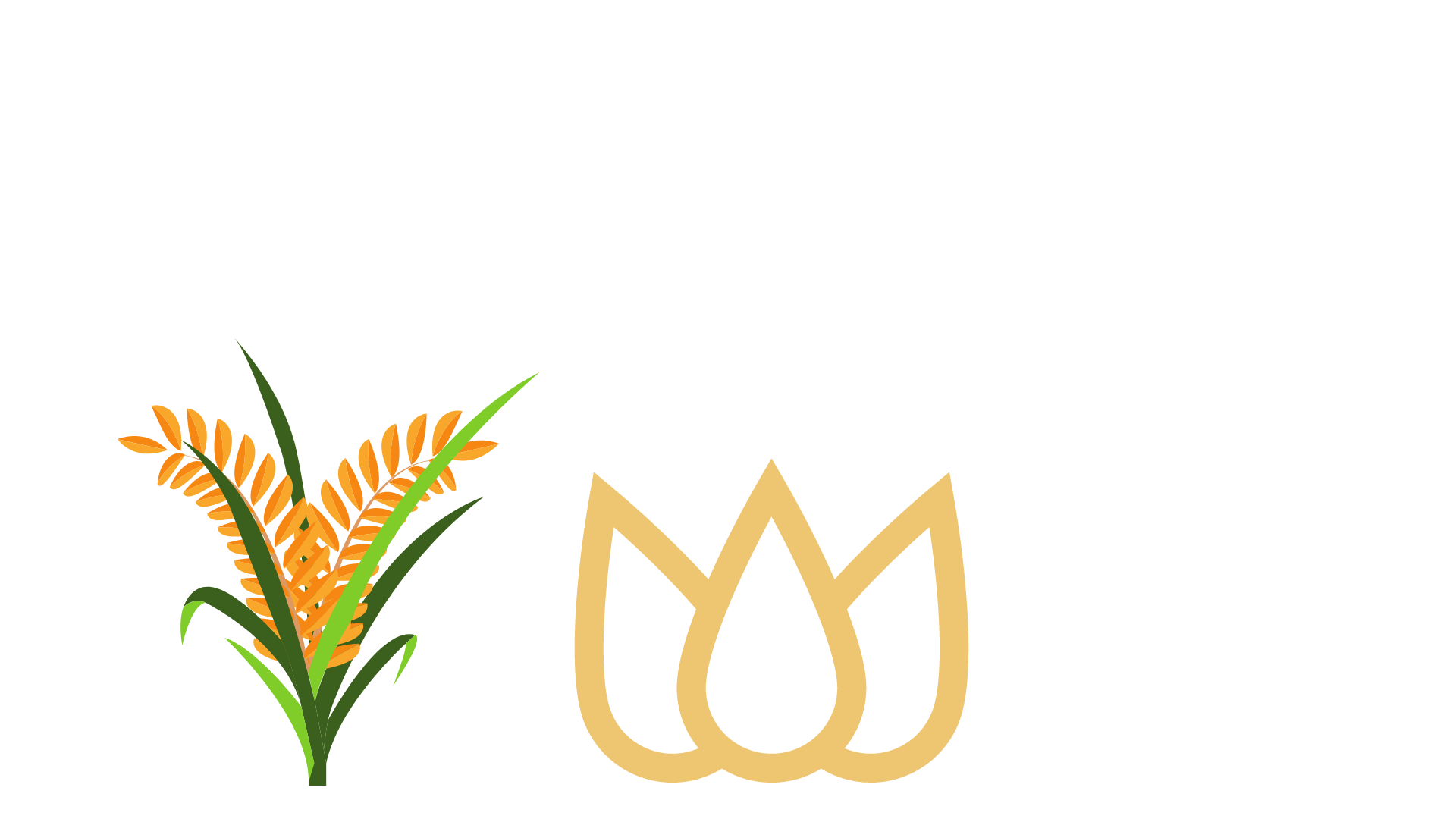 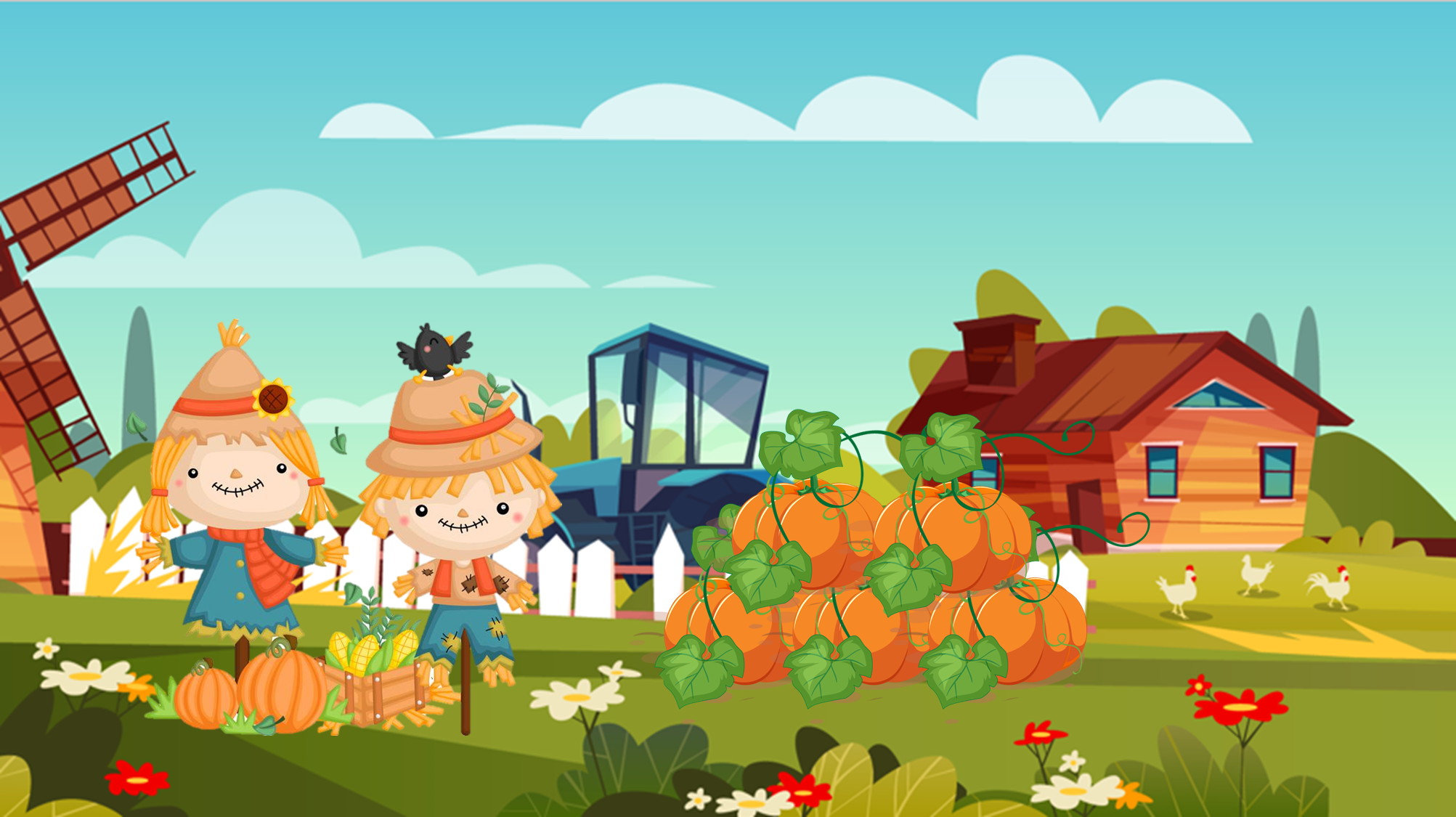 THỰC HÀNH ĐỌC, VIẾT ĐỀ-XI-MÉT VUÔNG.
THỰC HÀNH ĐỌC, VIẾT ĐỀ-XI-MÉT VUÔNG.
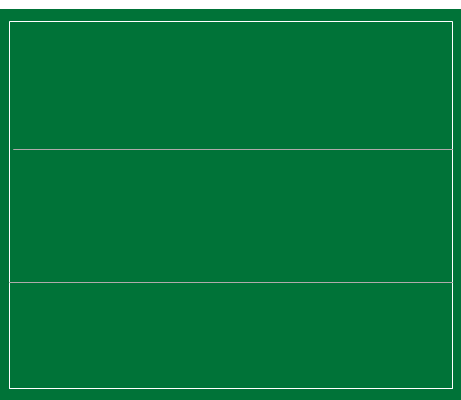 Viết theo mẫu rồi đọc:
:Năm đề-xi-mét vuông
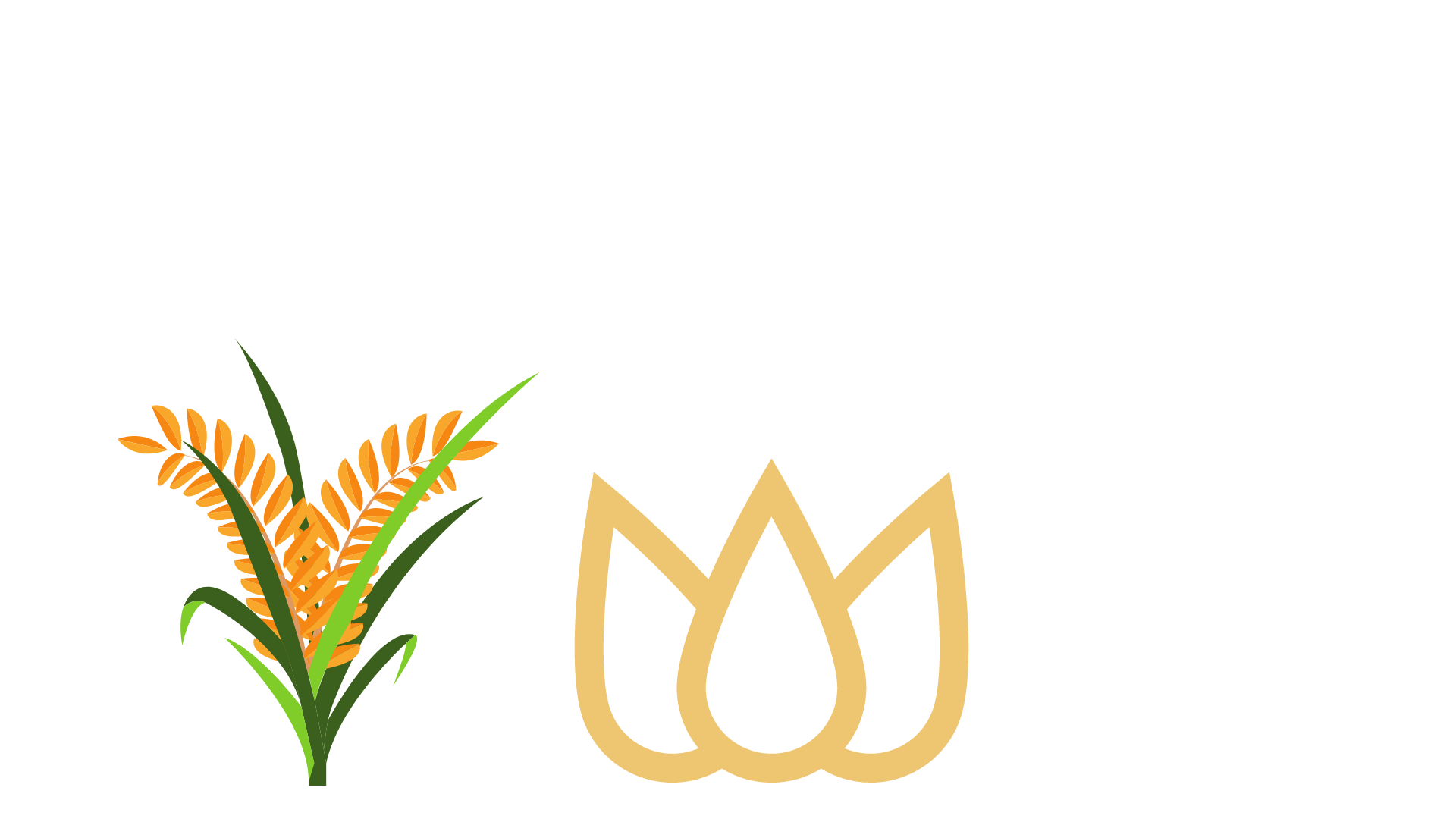 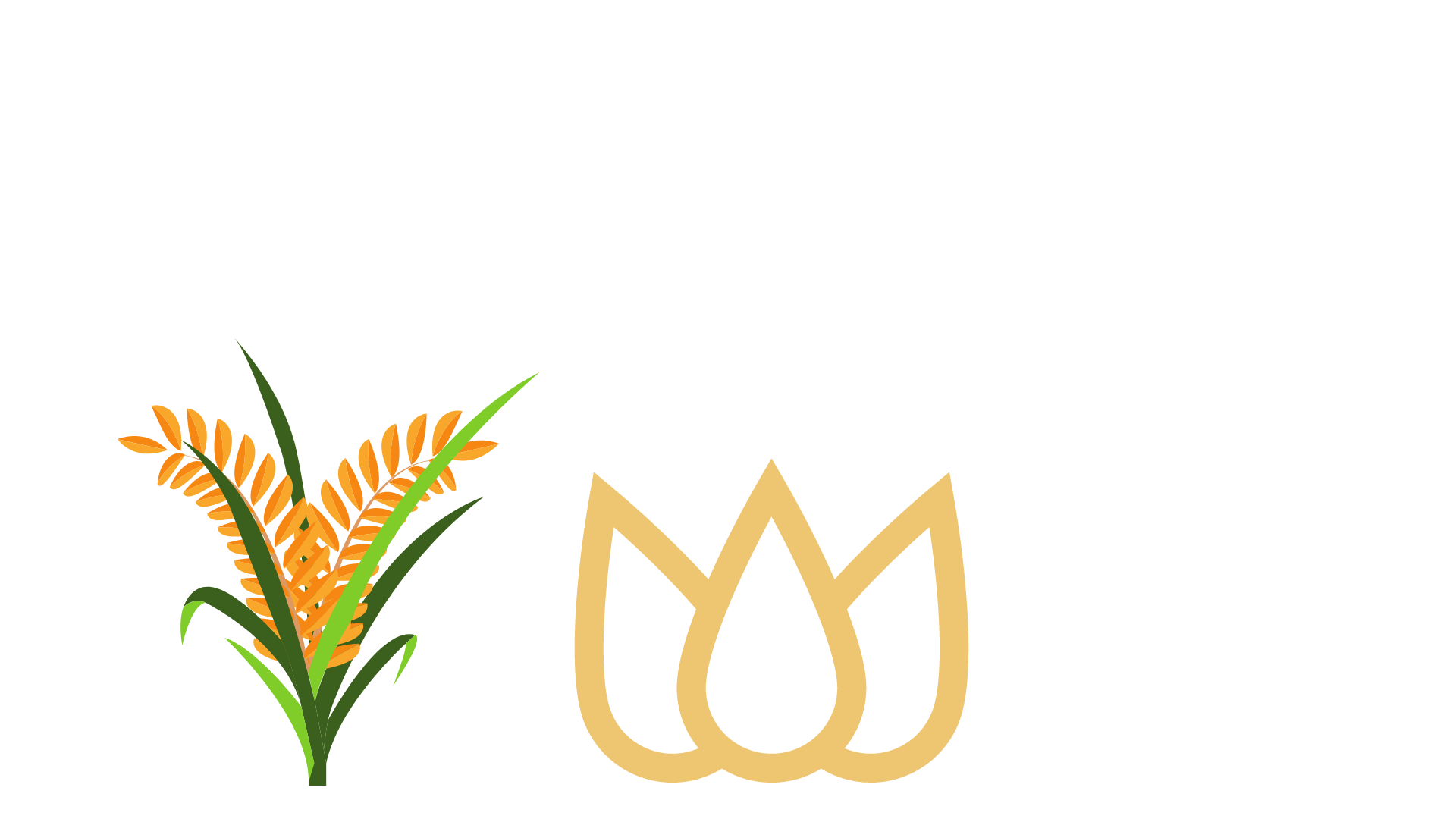 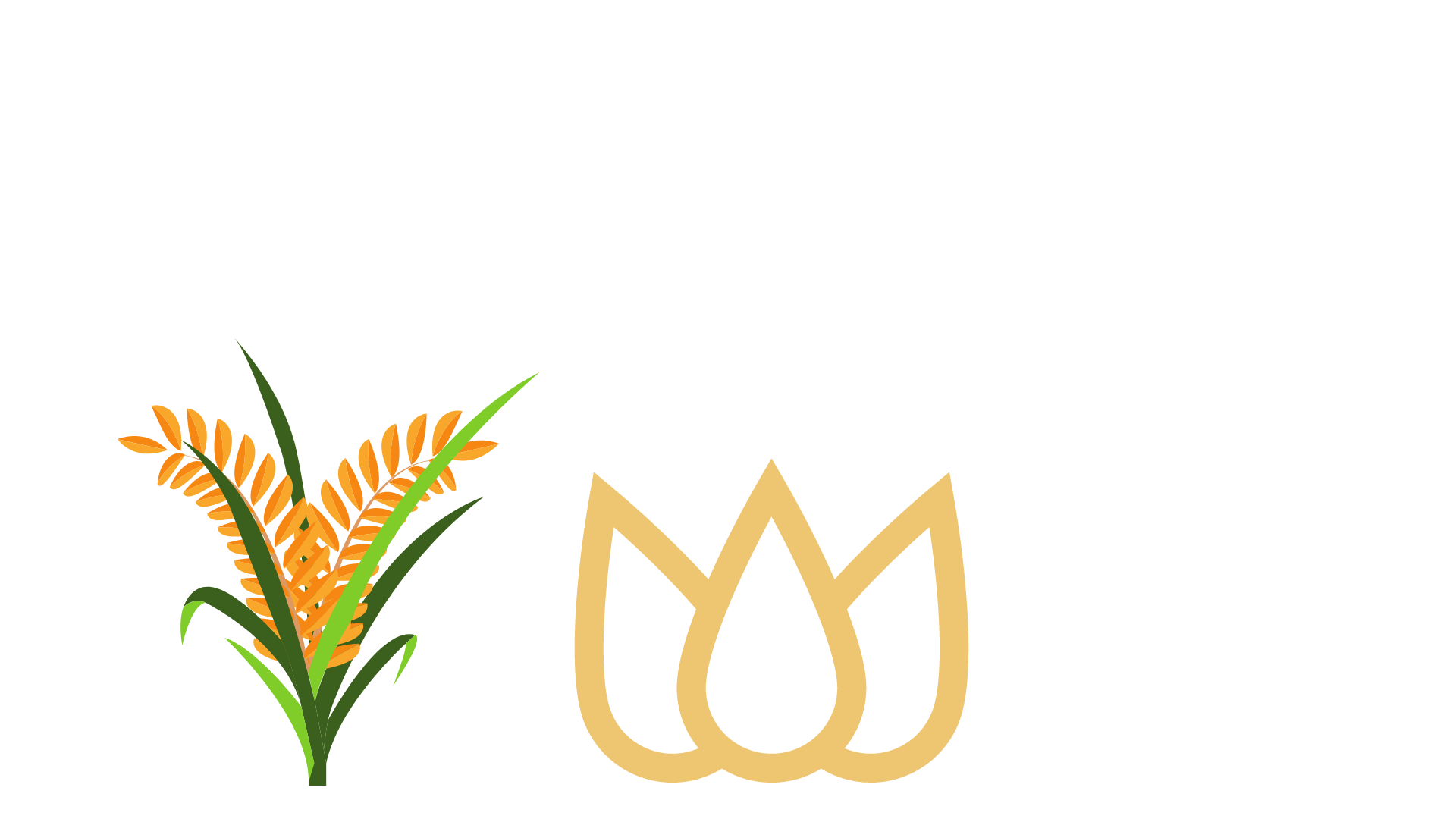 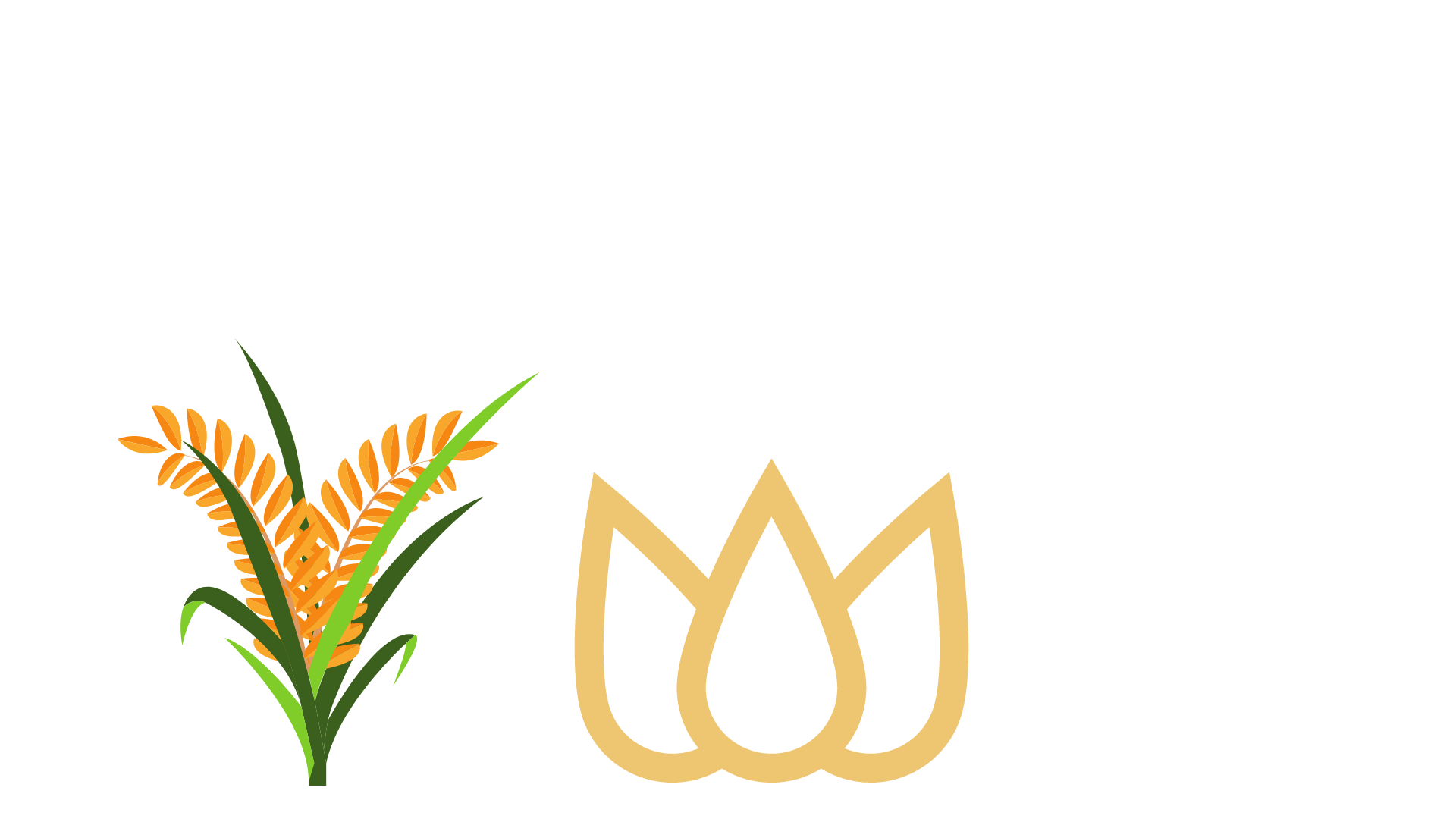 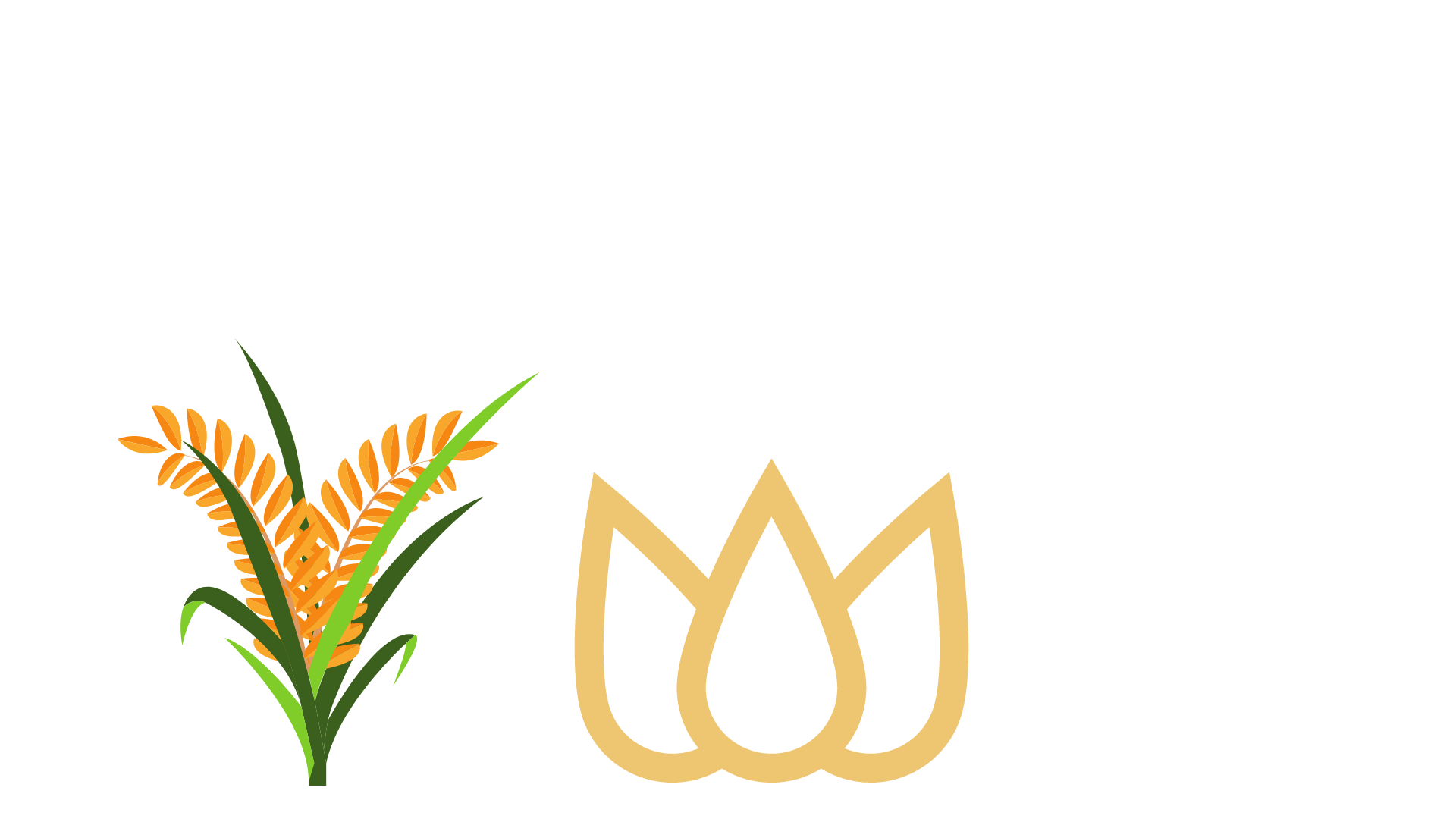 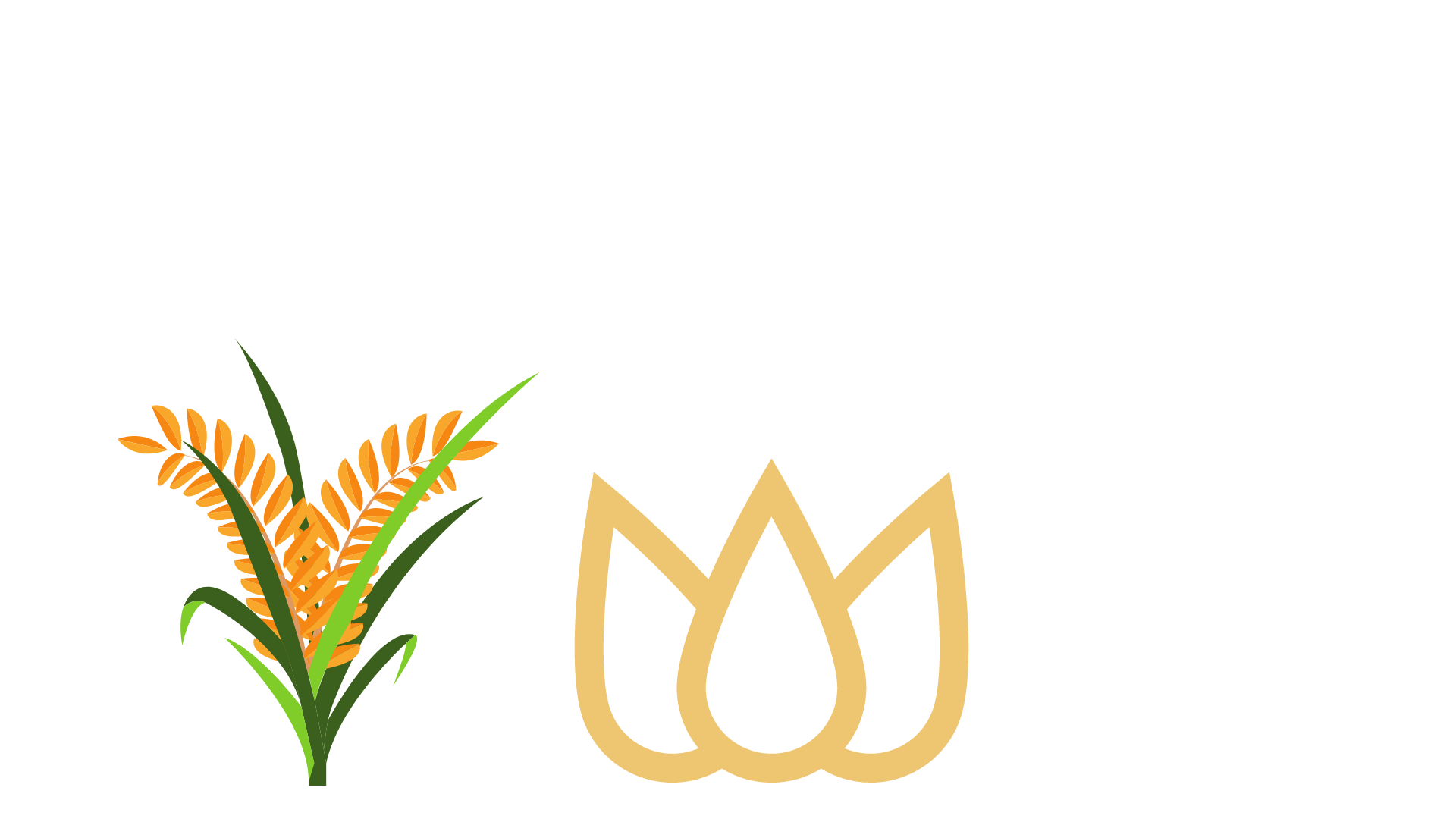 : Tám mươi lăm
đề-xi-mét vuông
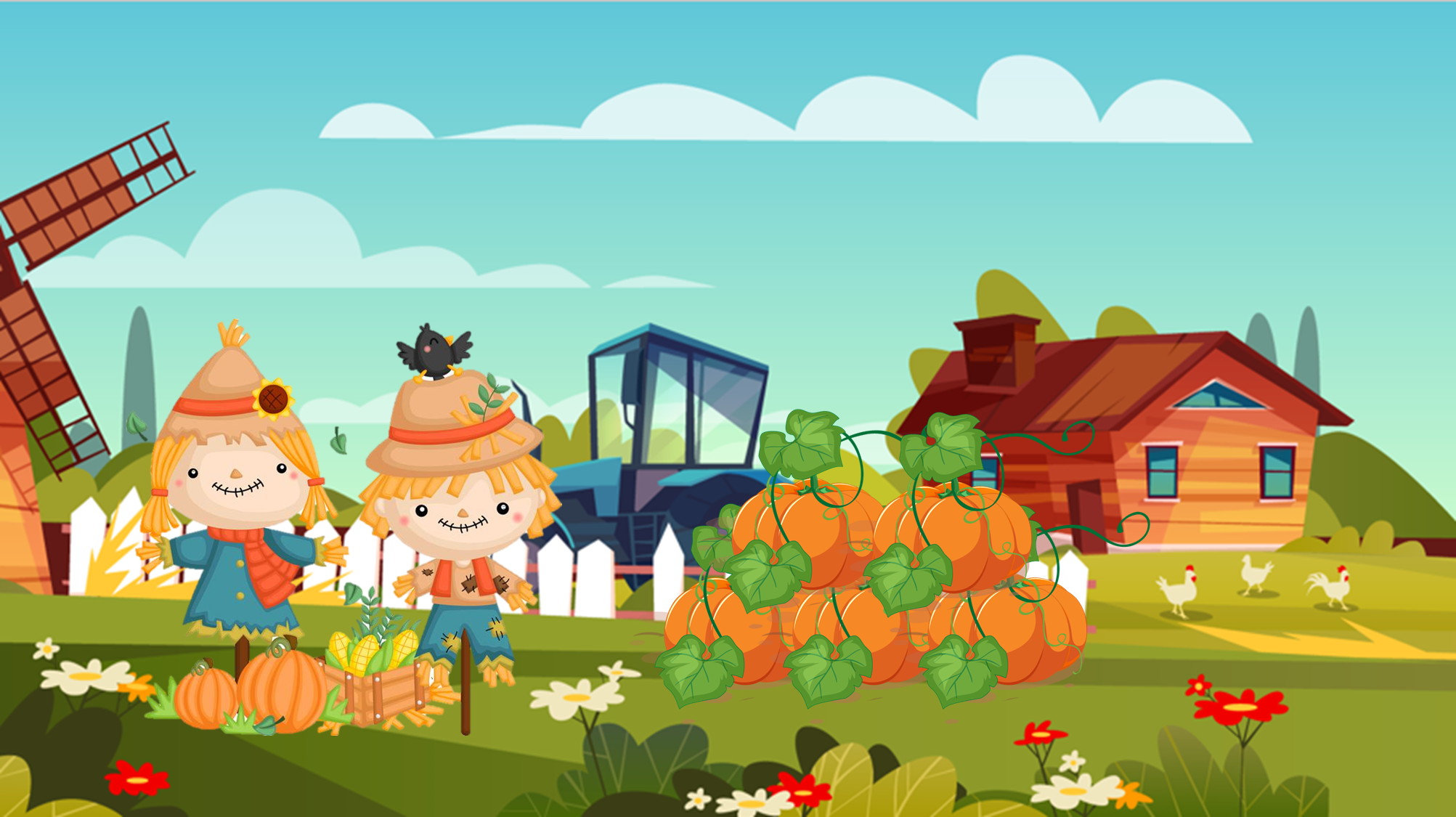 THỰC HÀNH ĐỌC, VIẾT ĐỀ-XI-MÉT VUÔNG.
THỰC HÀNH ĐỌC, VIẾT ĐỀ-XI-MÉT VUÔNG.
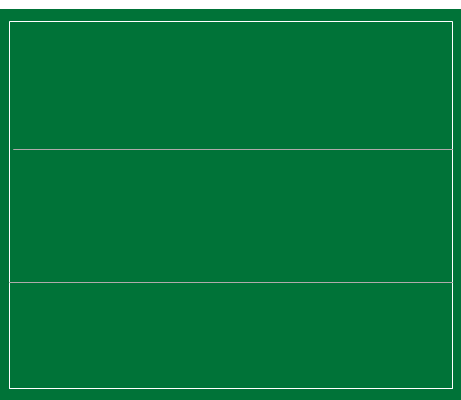 : Mười bảy đề-xi-mét vuông
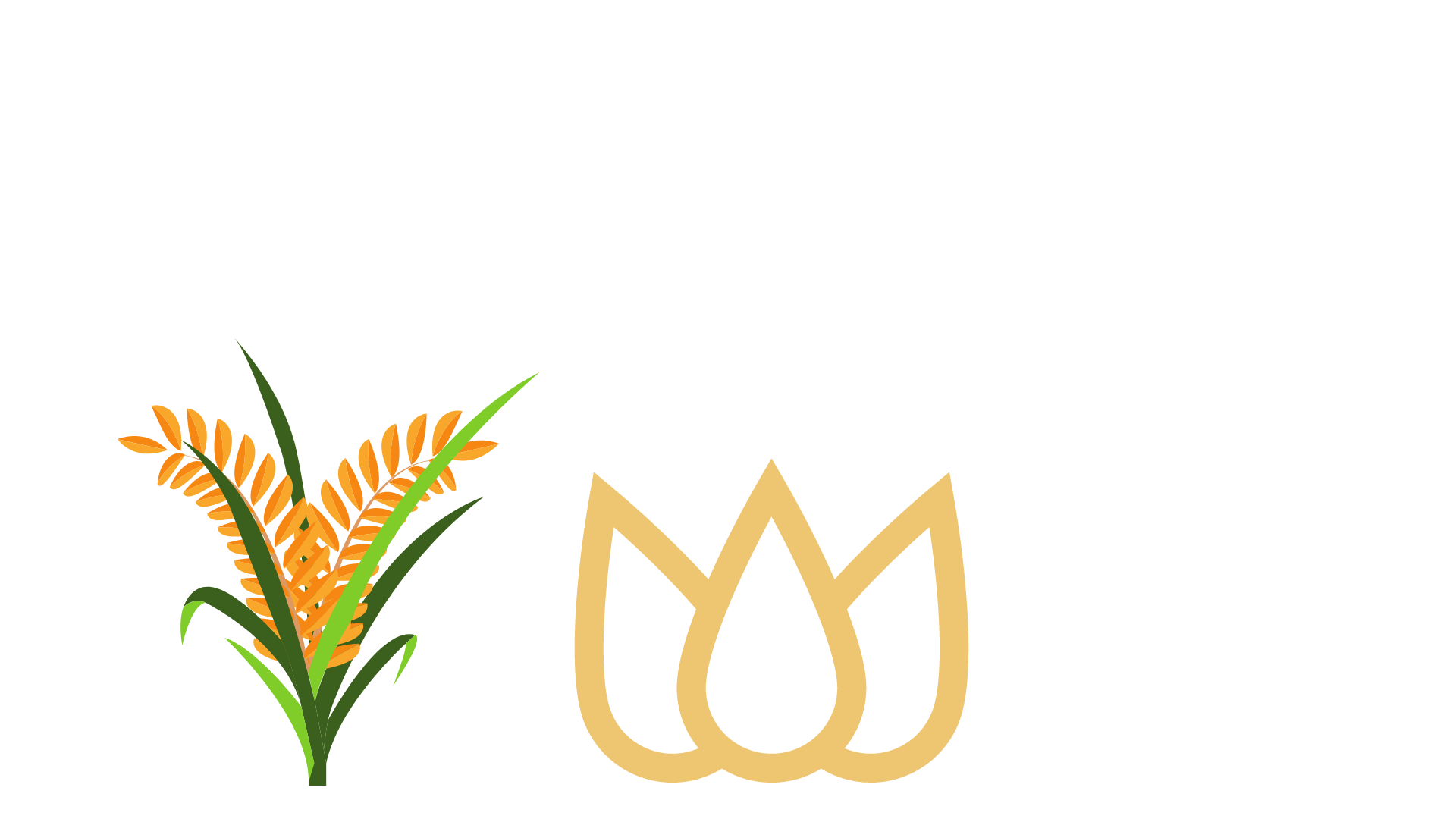 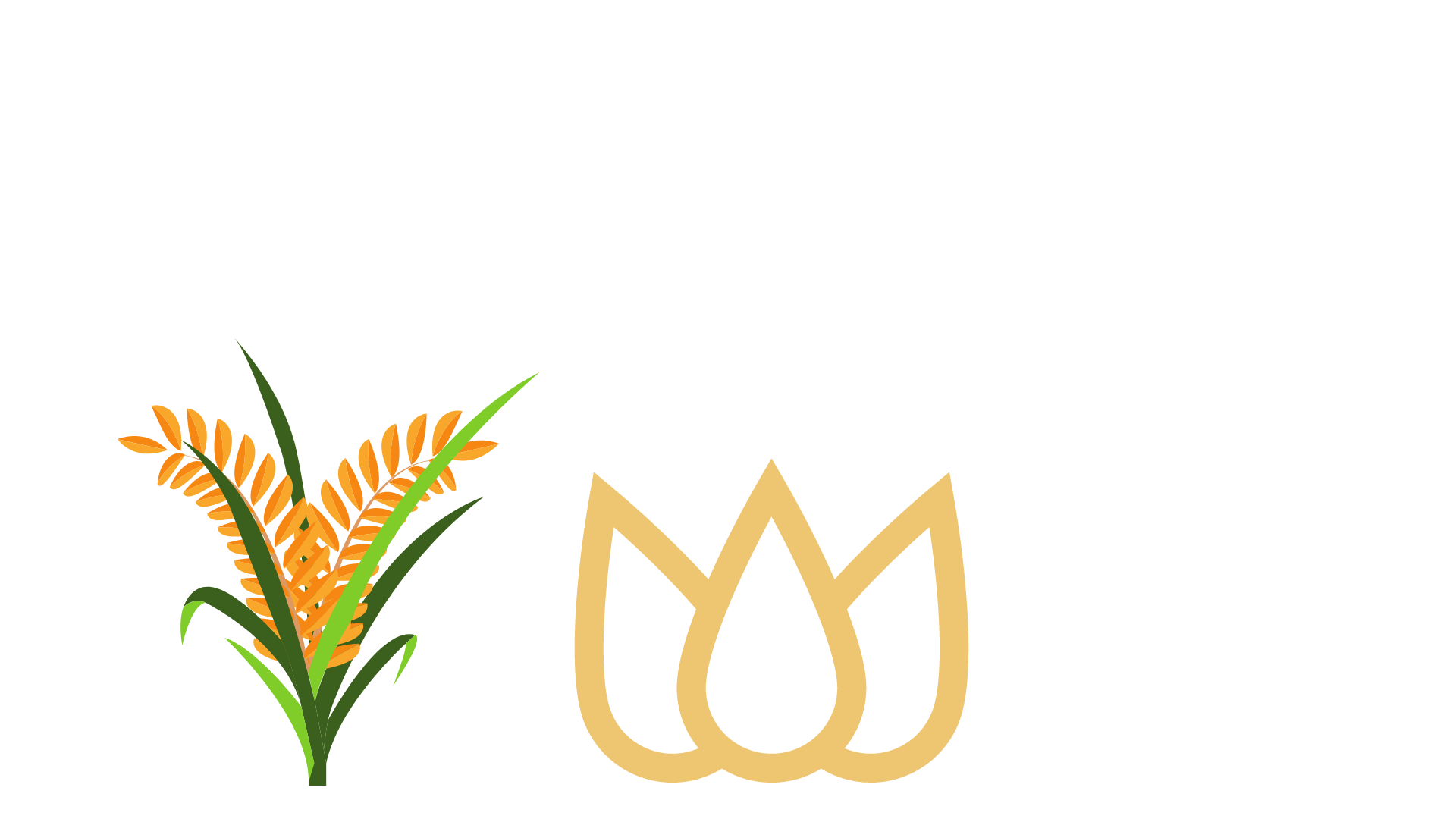 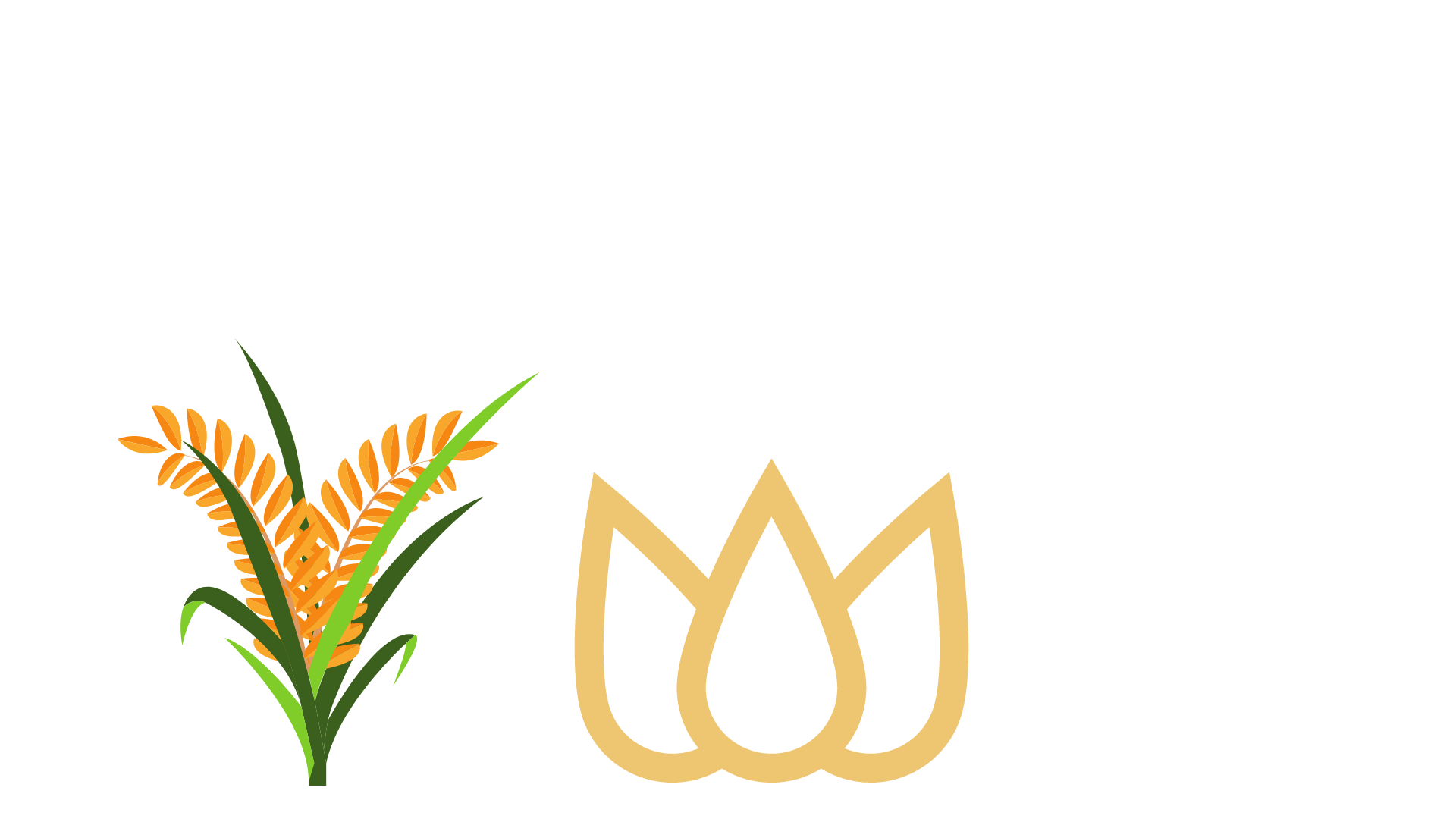 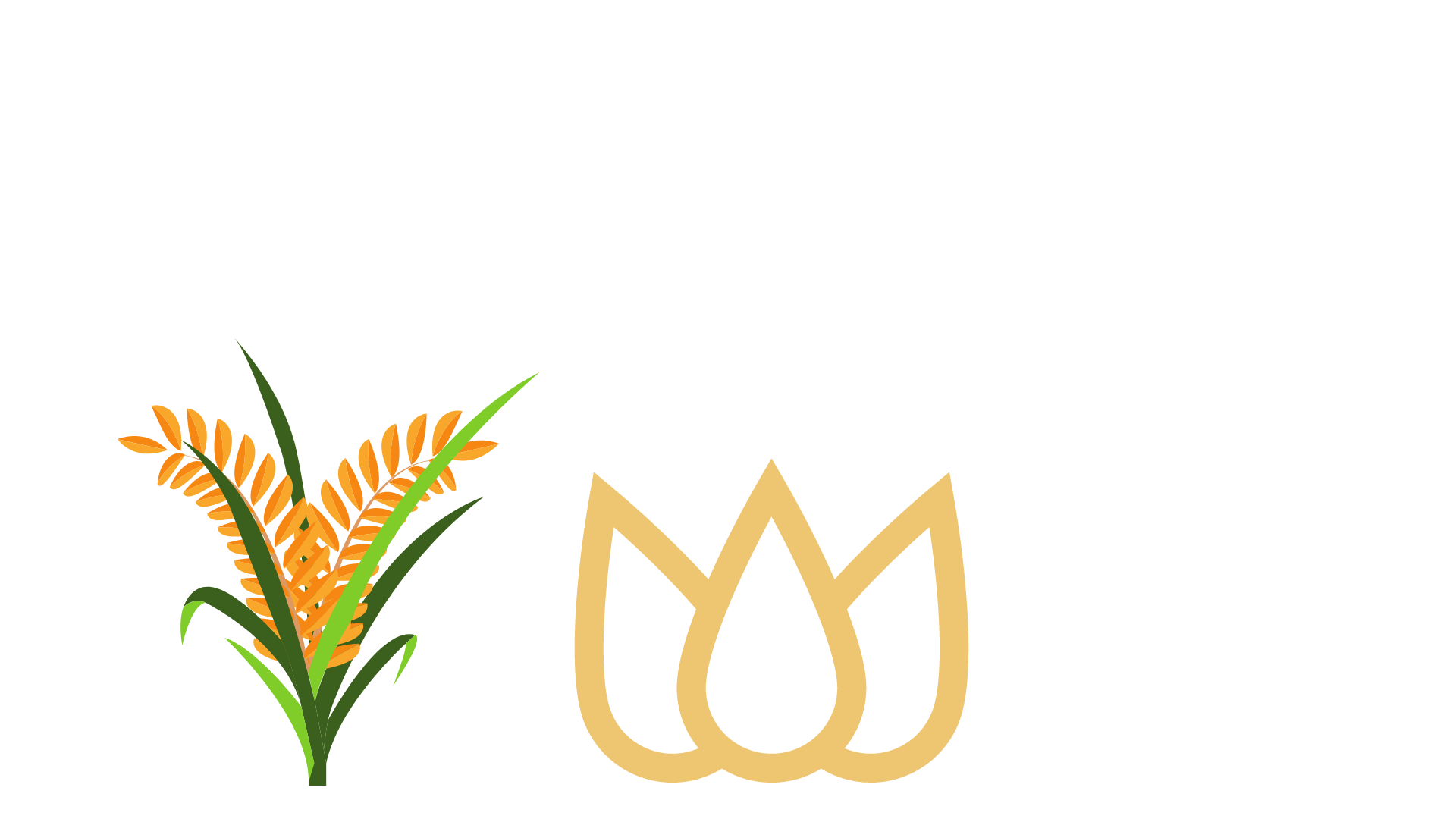 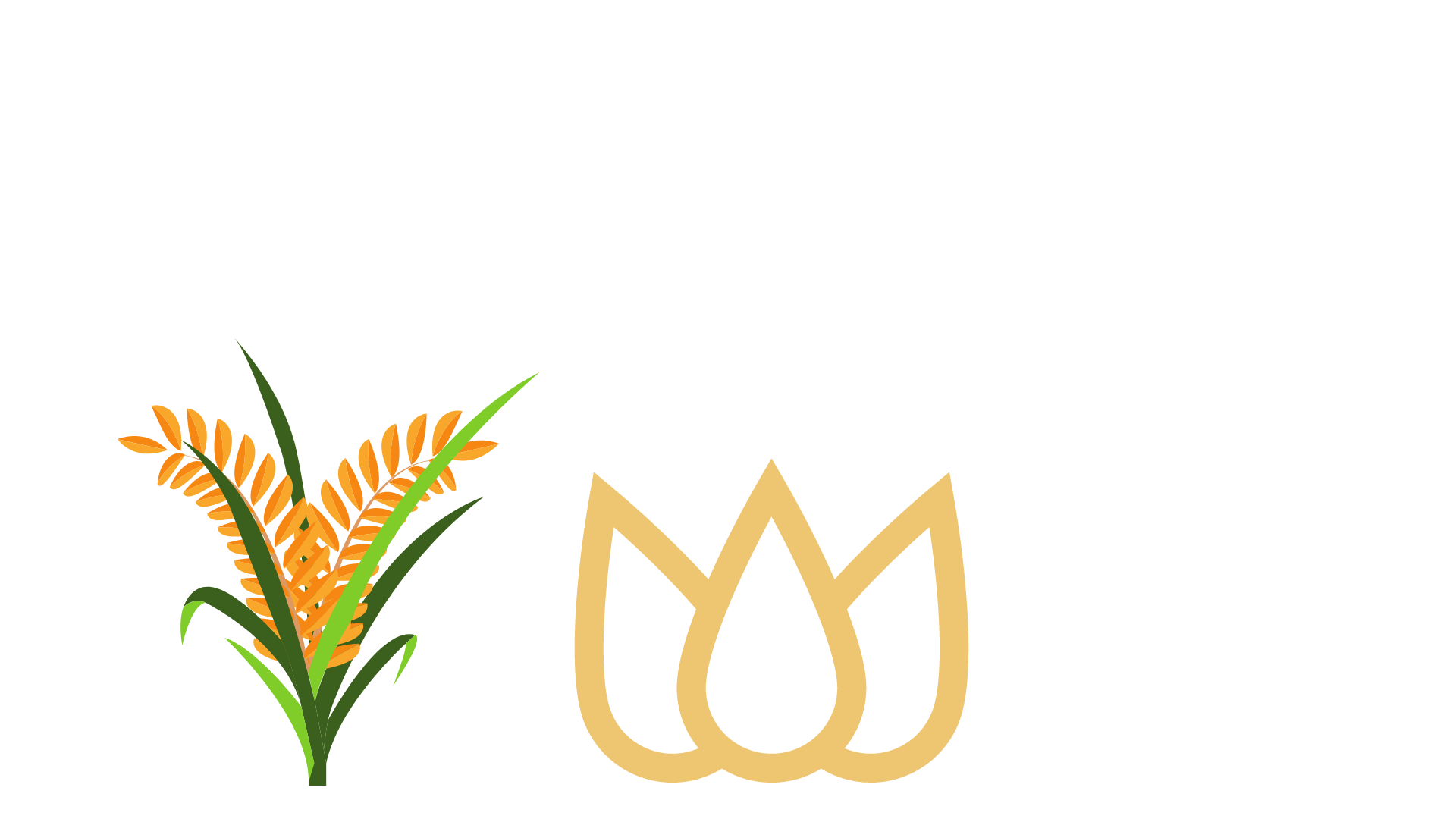 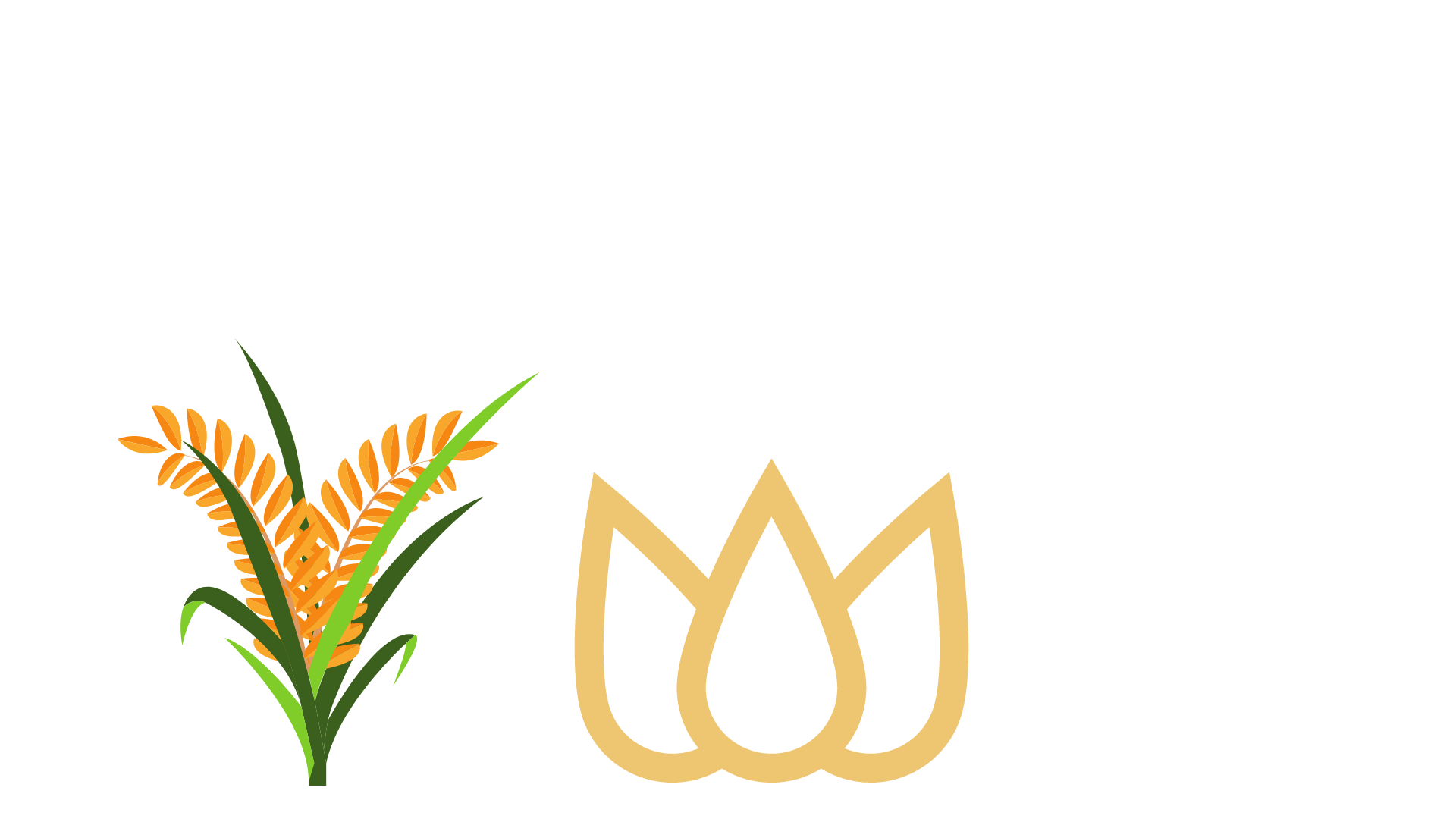 Một nghìn không trăm tám mươi tư đề-xi-mét vuông
Sáu trăm chín mươi lăm đề-xi-mét vuông
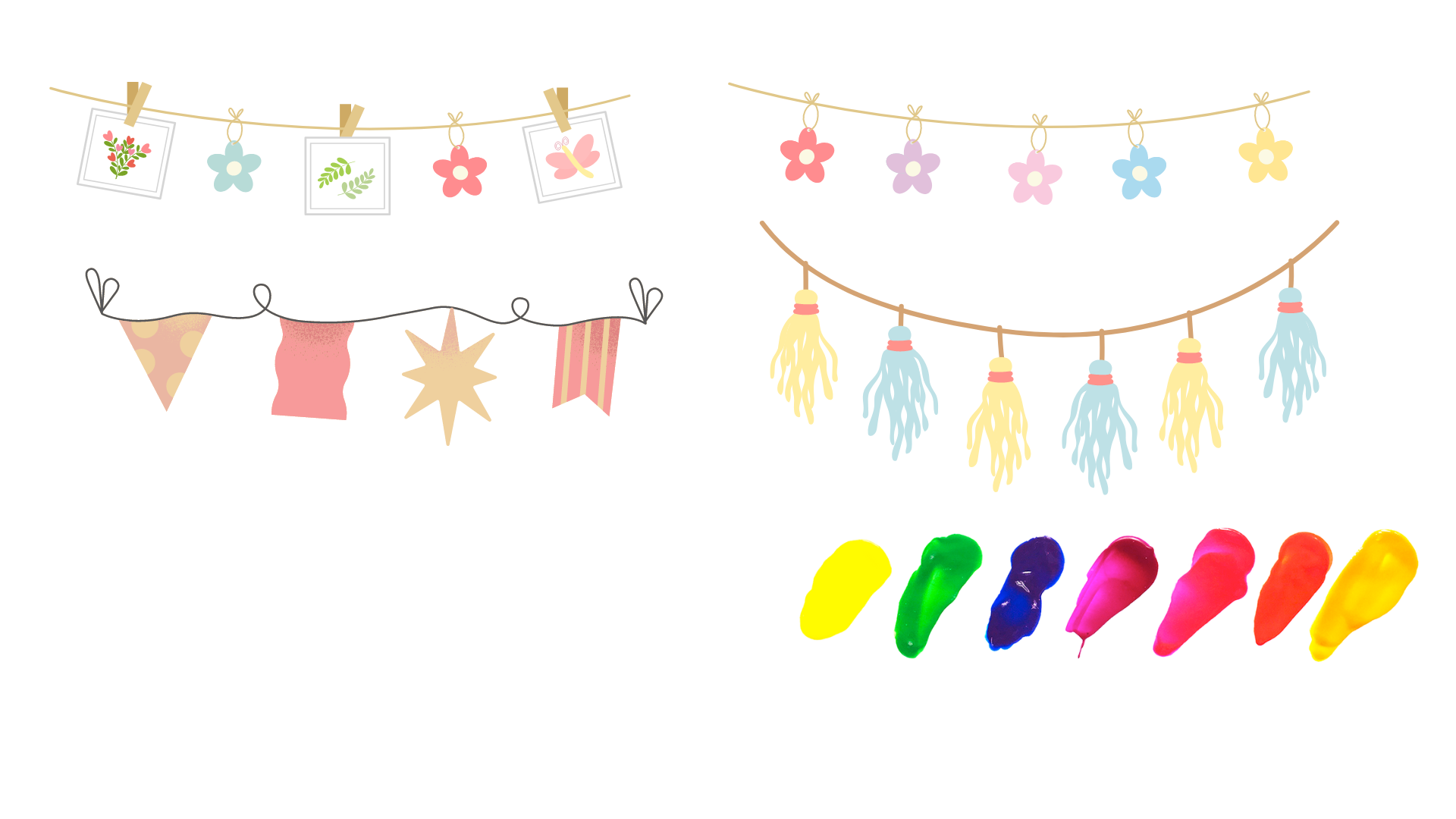 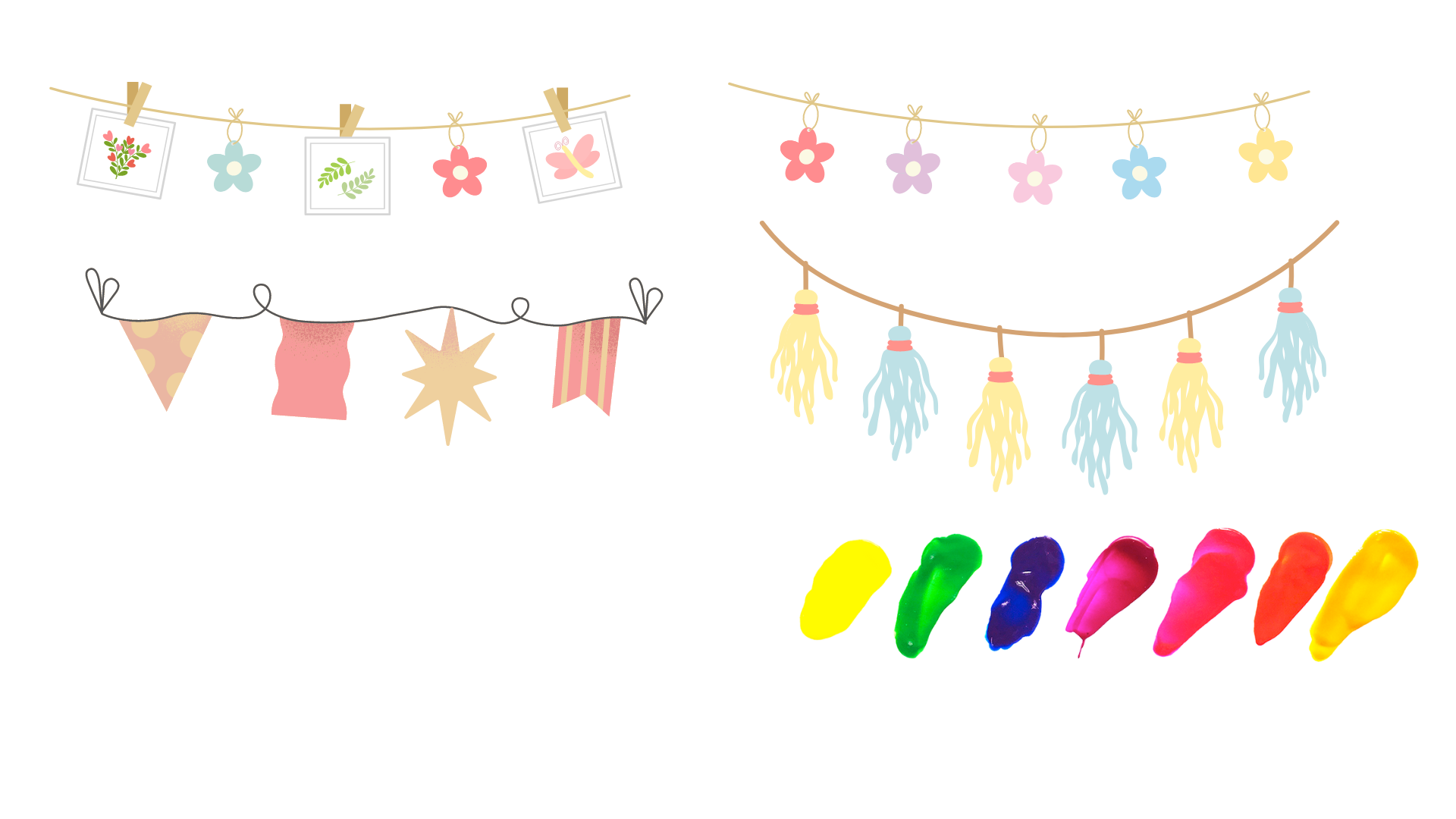 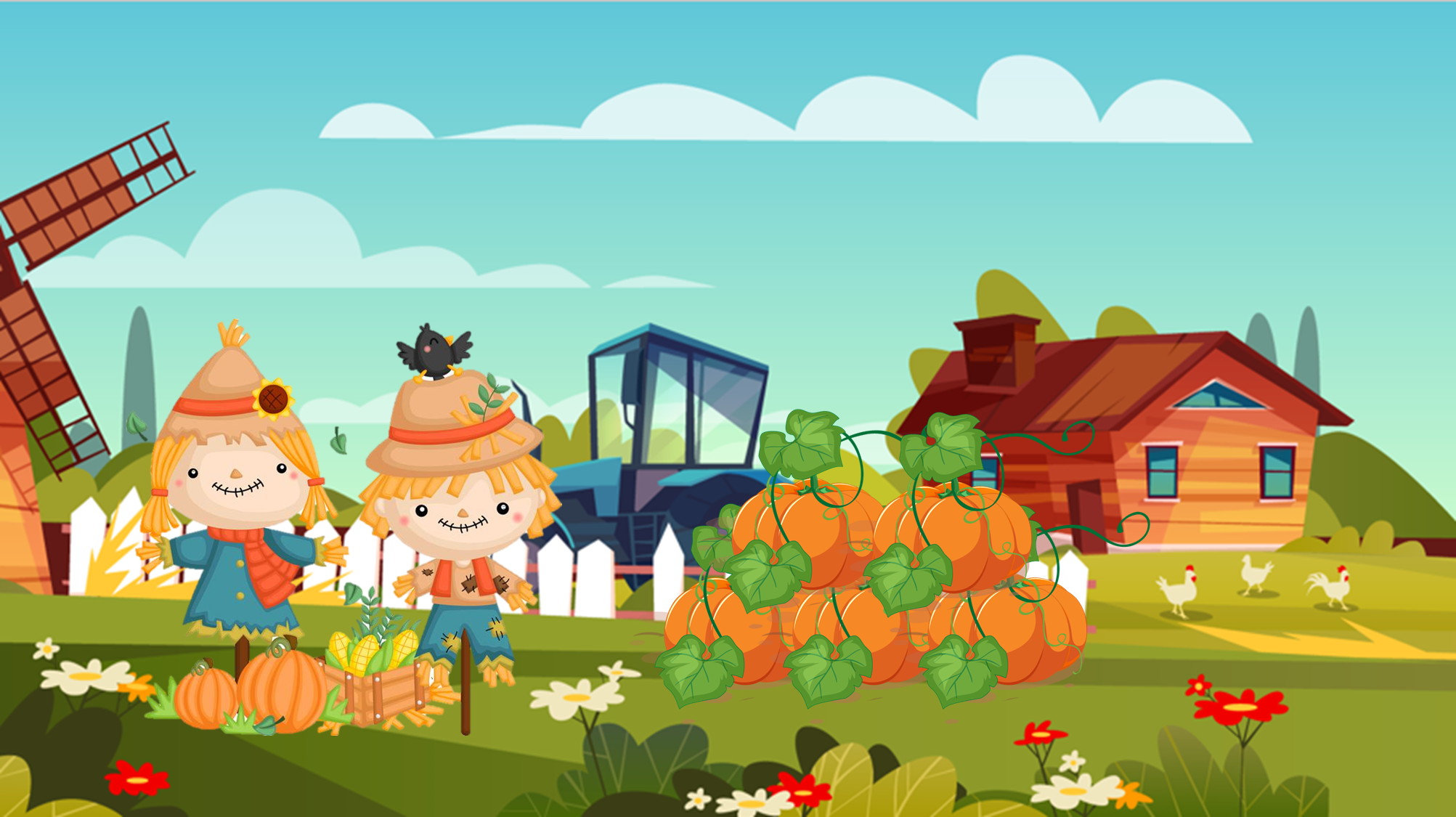 LƯU Ý
LƯU Ý
Số và kí hiệu cách nhau một chút
 (khoảng nửa thân con chữ o).
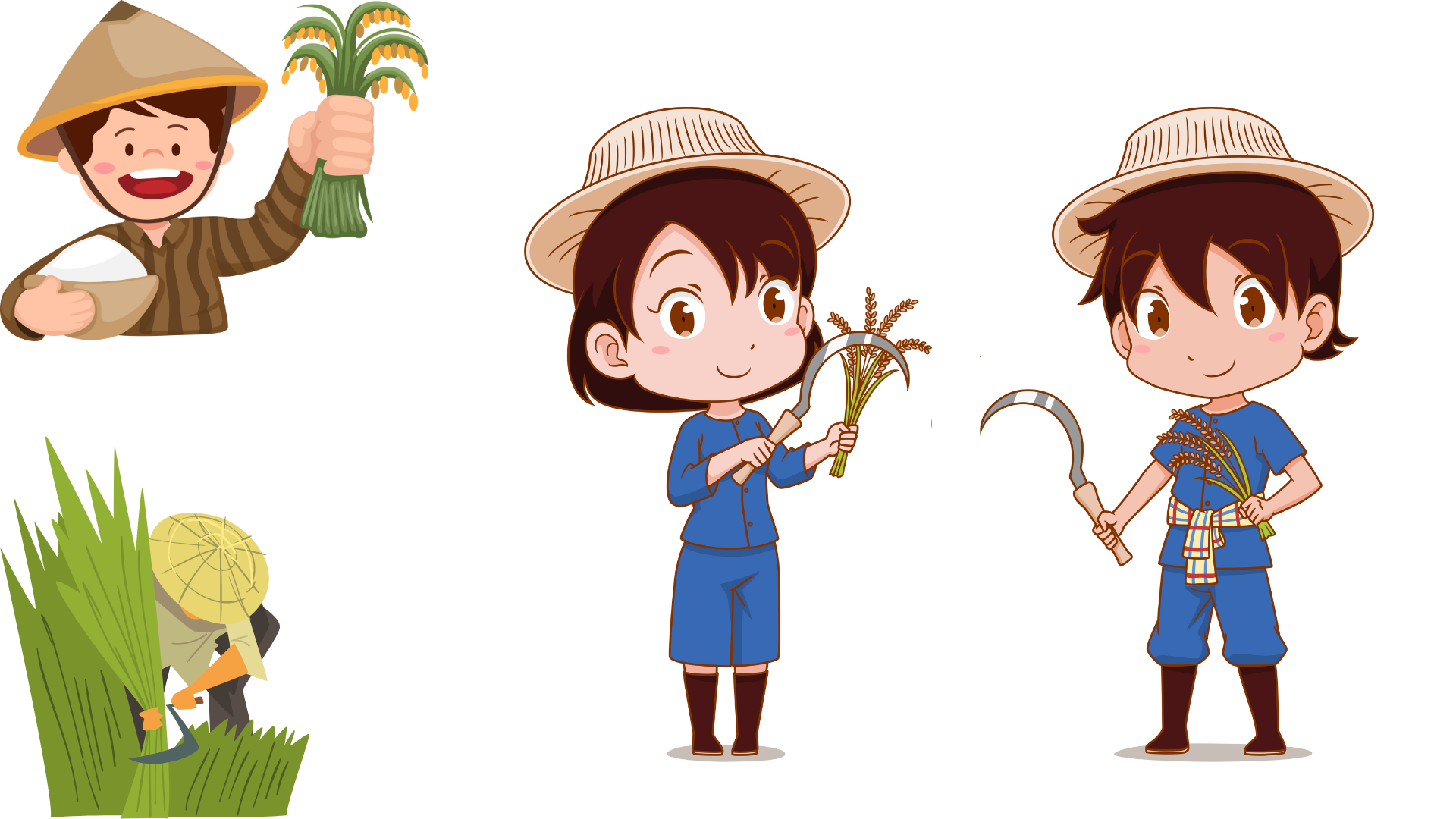 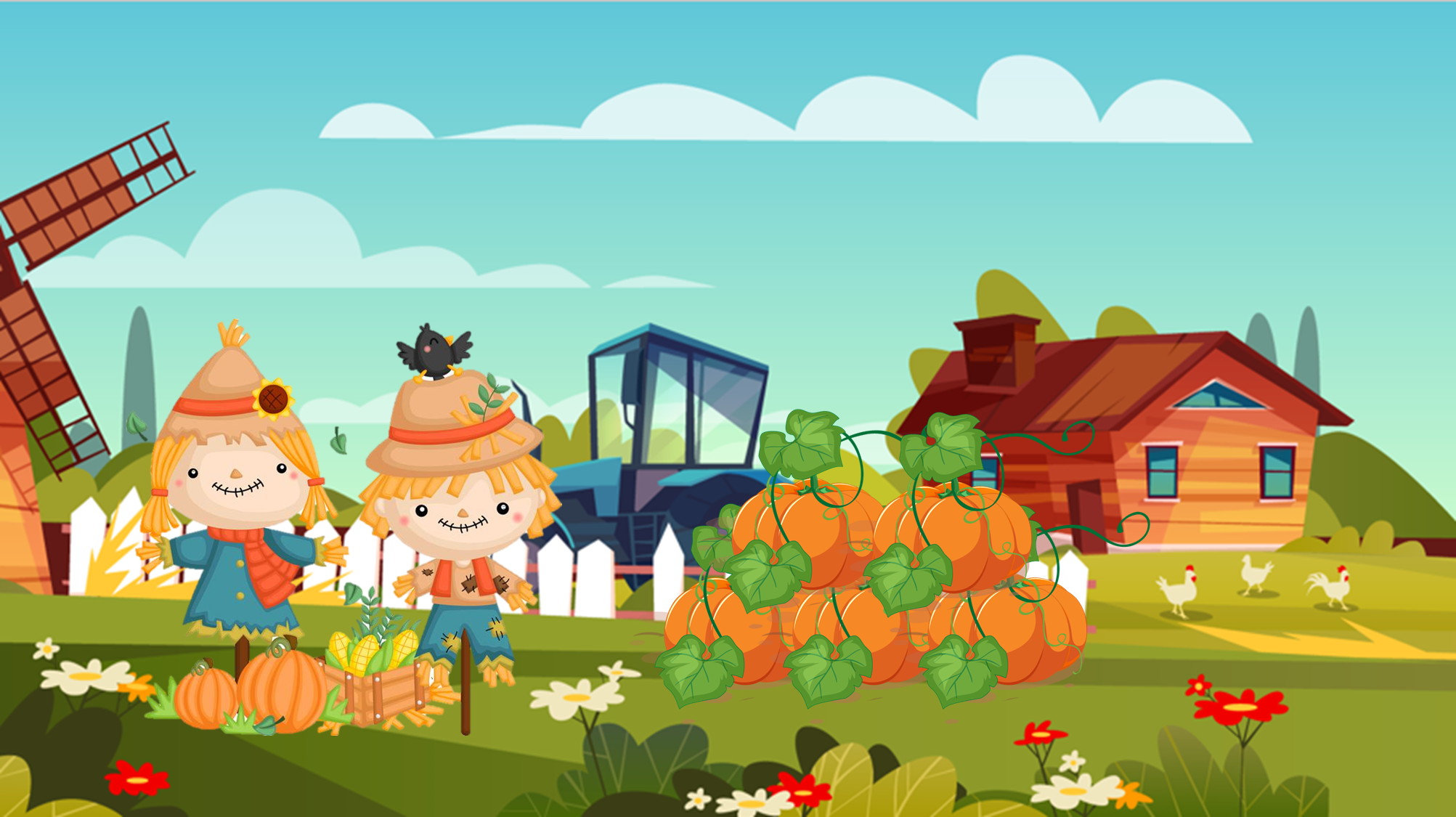 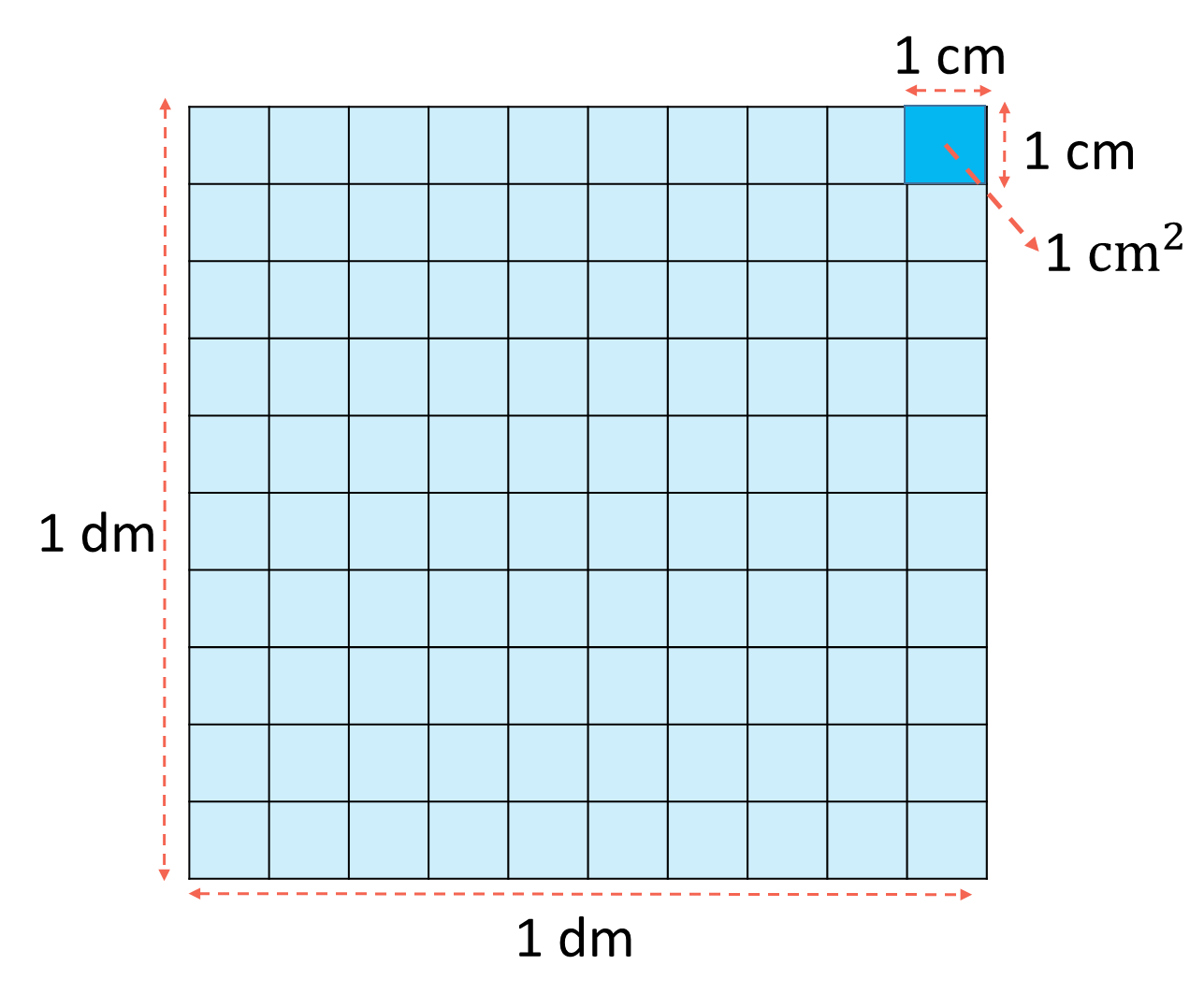 QUAN HỆ GIỮA ĐỀ-XI-MÉT VUÔNG VÀ XĂNG-TI-MÉT VUÔNG
QUAN HỆ GIỮA ĐỀ-XI-MÉT VUÔNG VÀ XĂNG-TI-MÉT VUÔNG
+ Tìm xem hình vuông màu xanh gồm bao nhiêu hình vuông nhỏ.
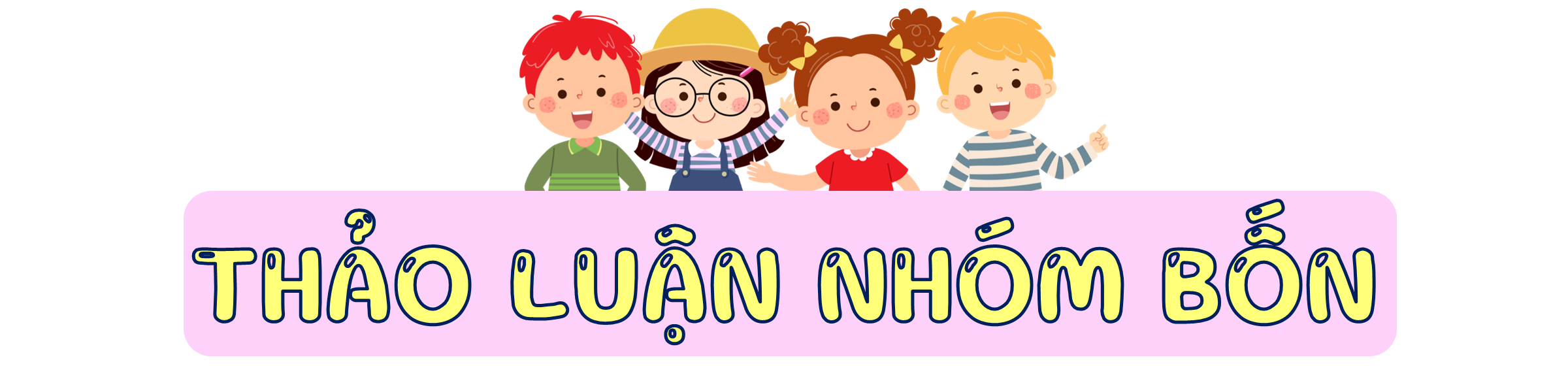 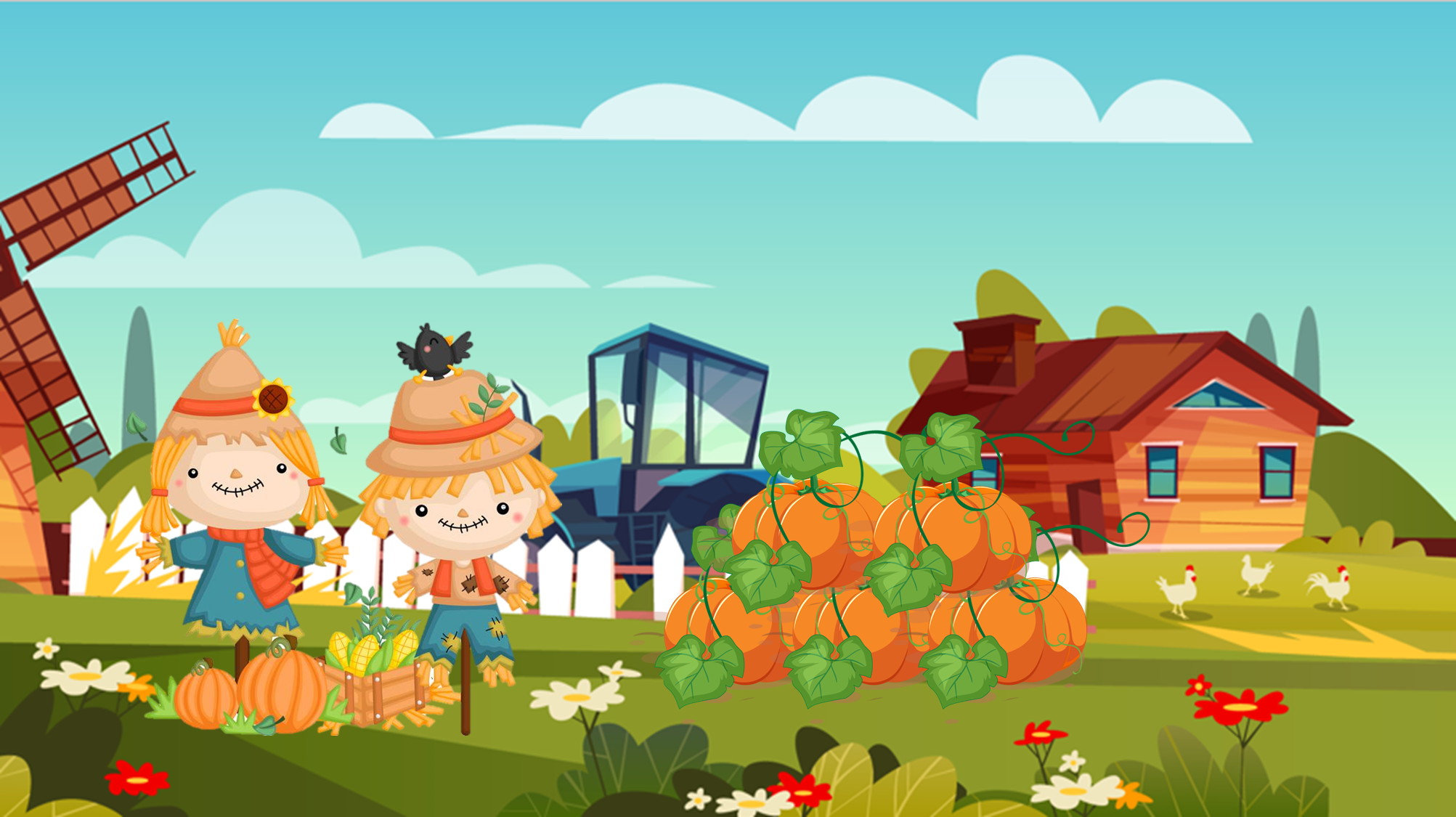 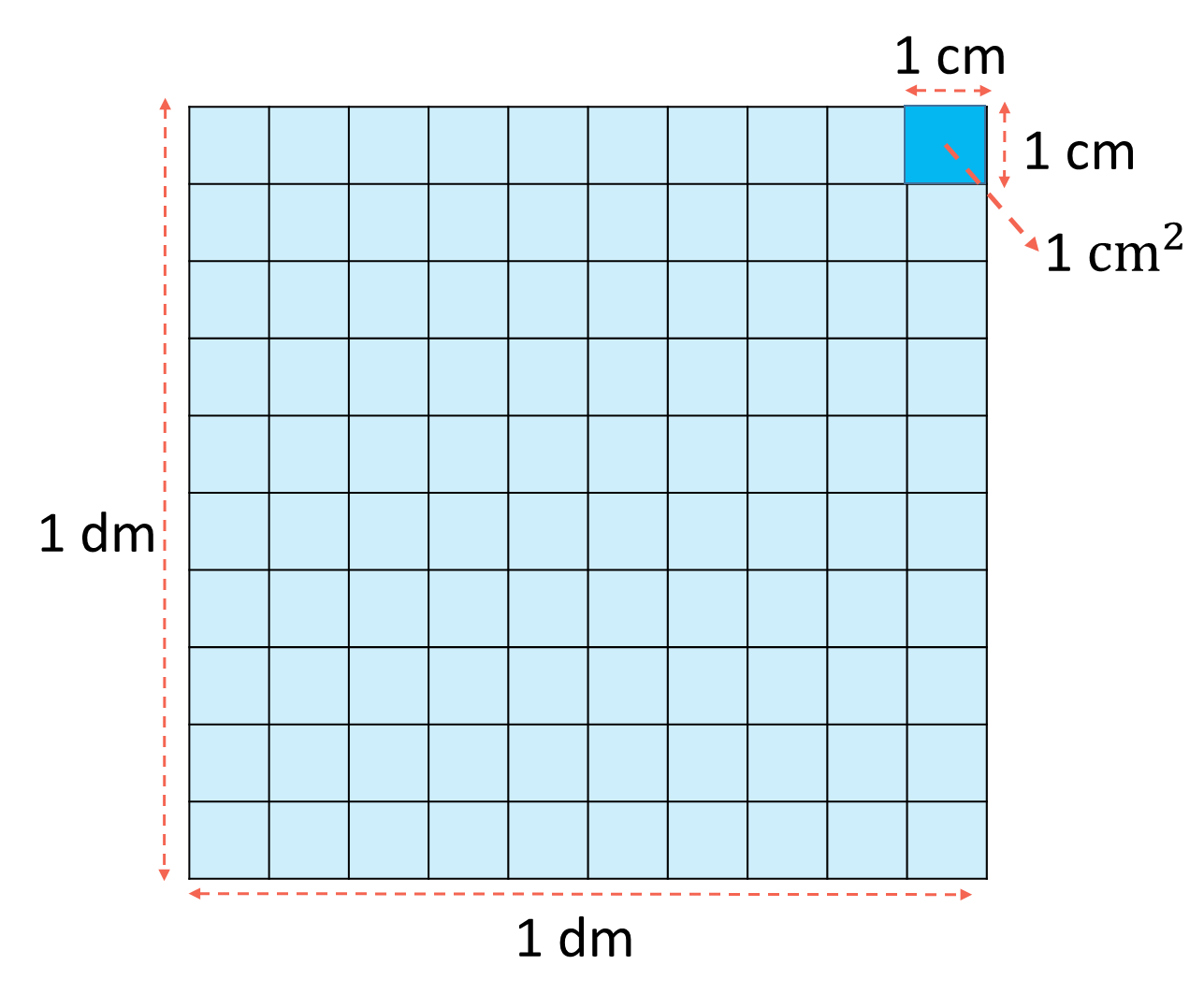 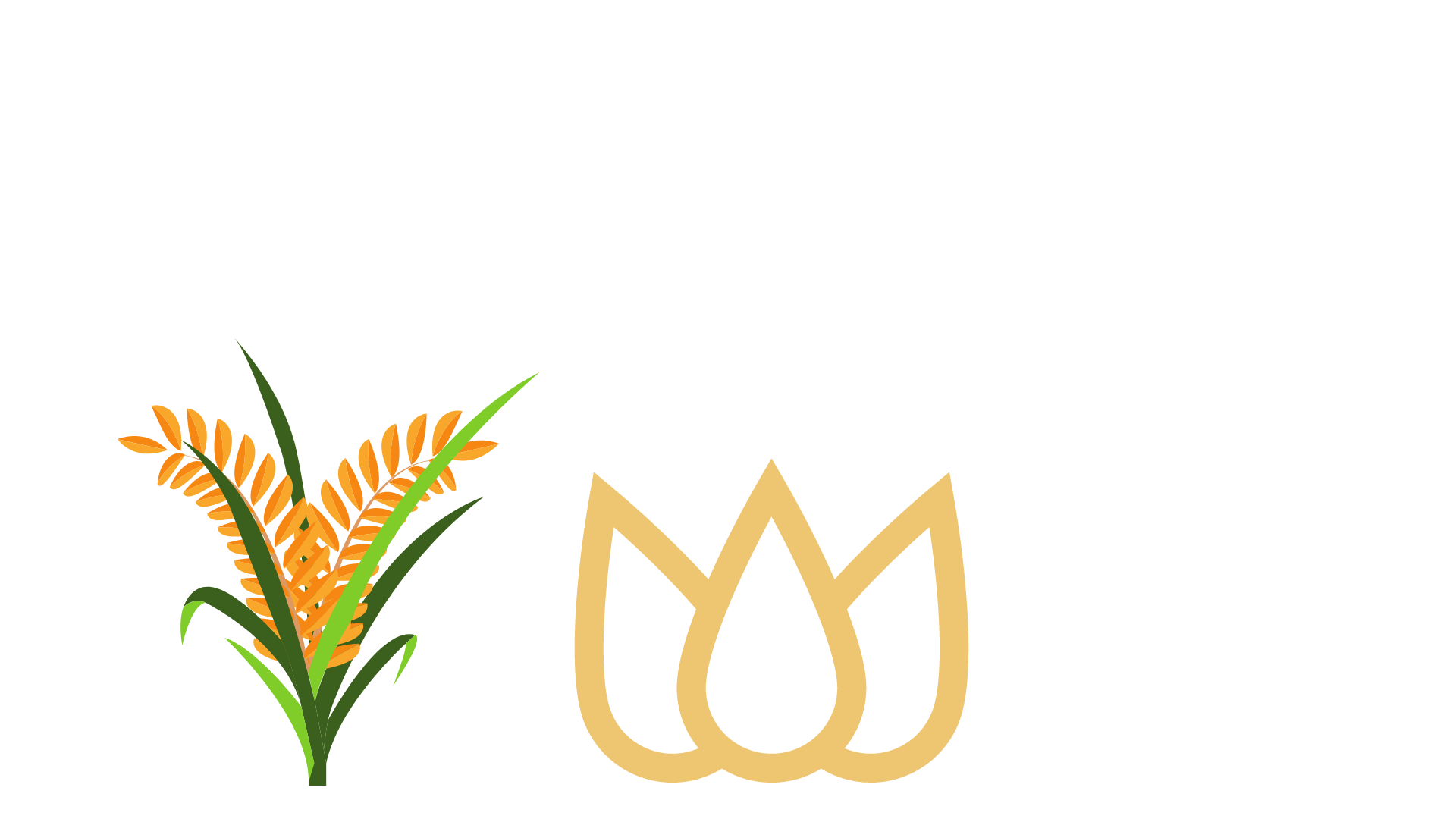 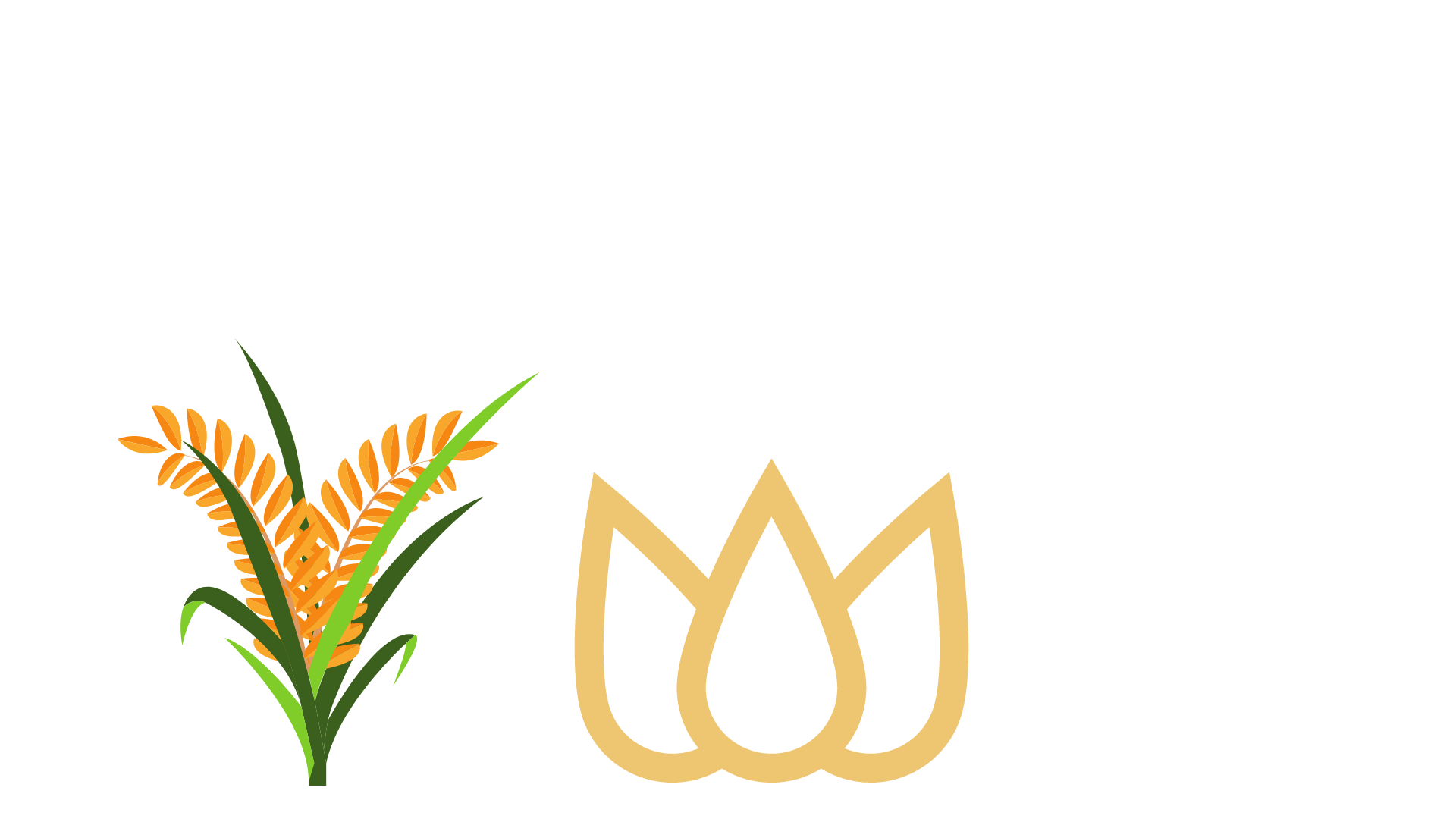 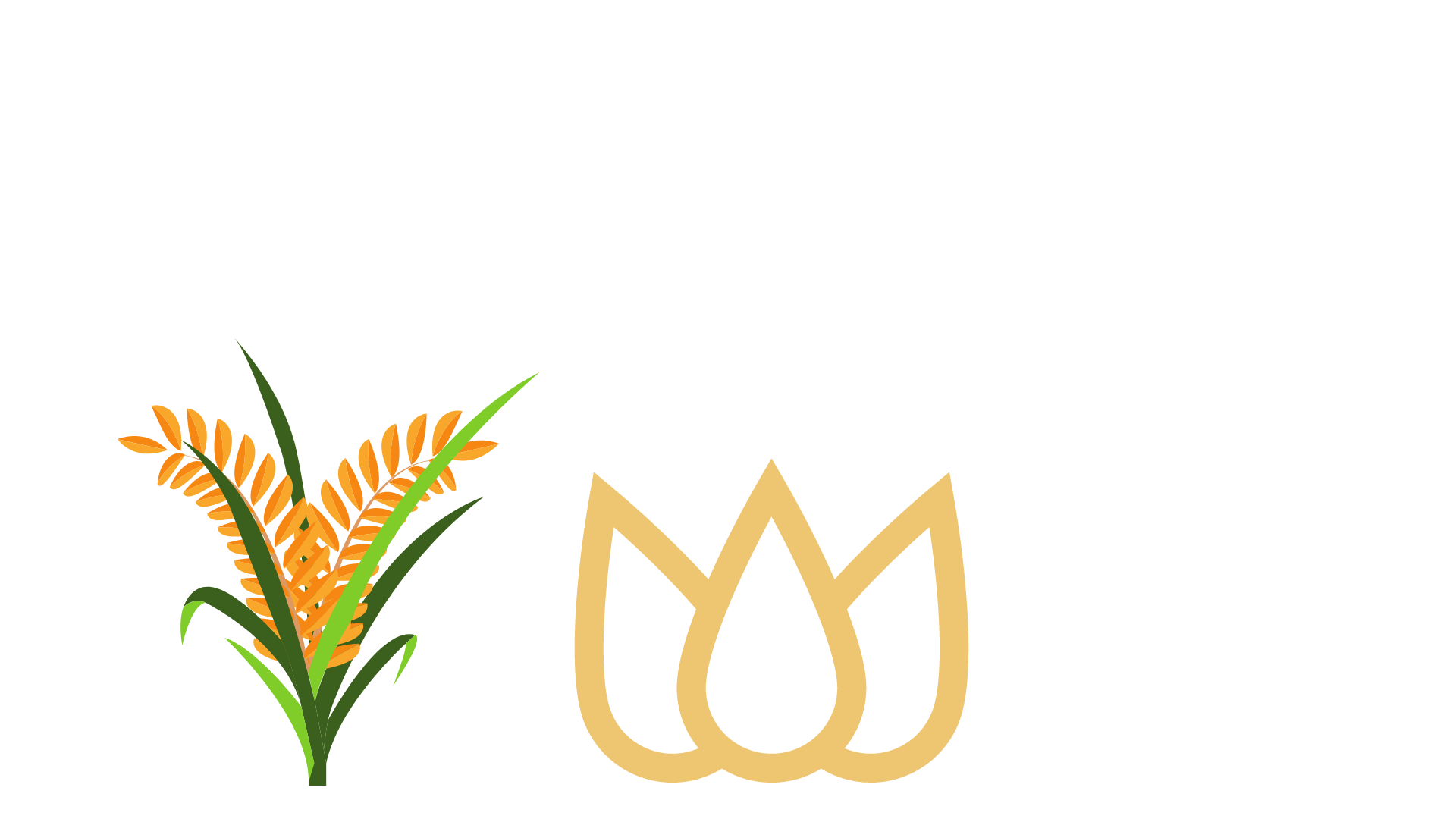 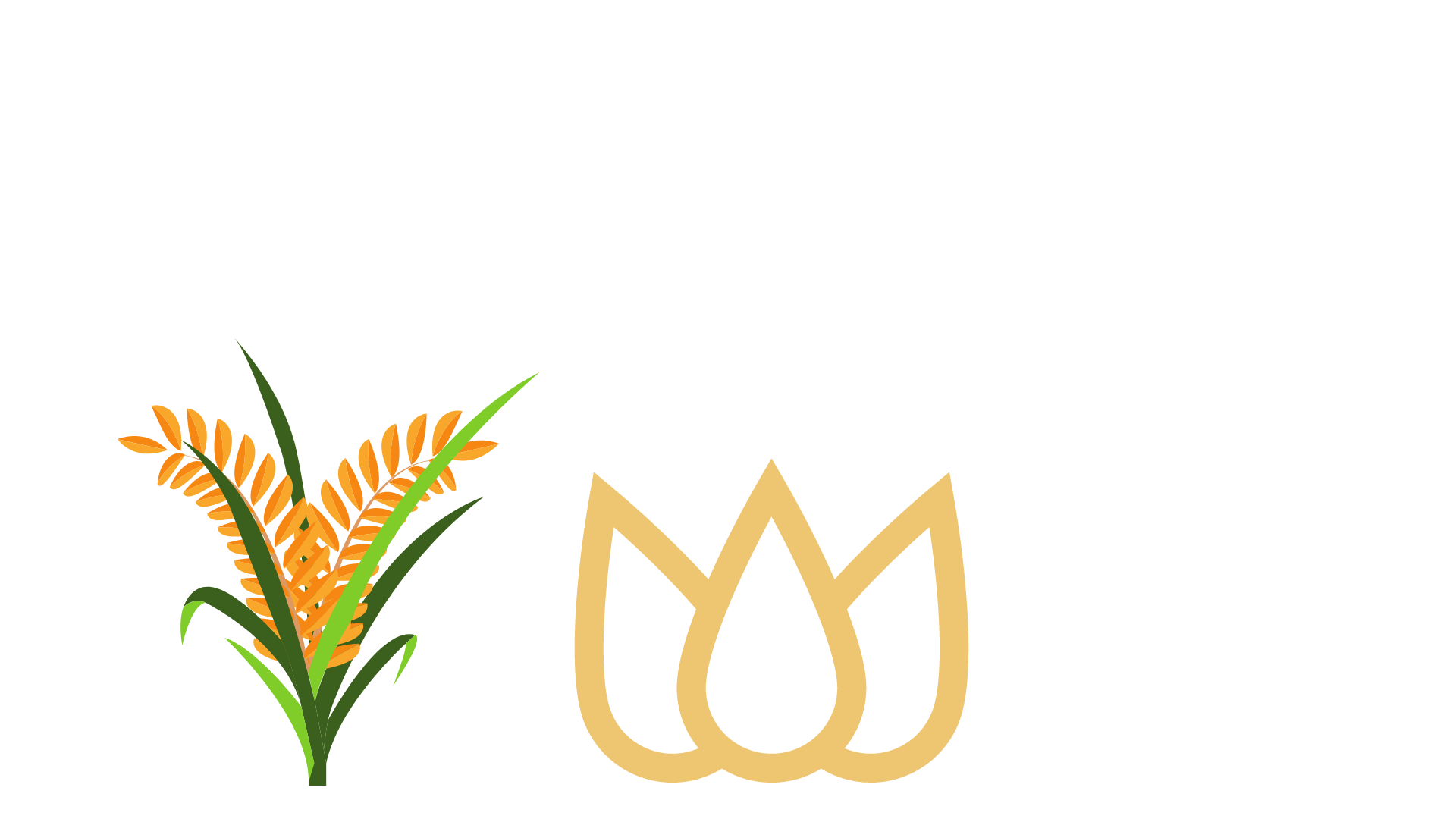 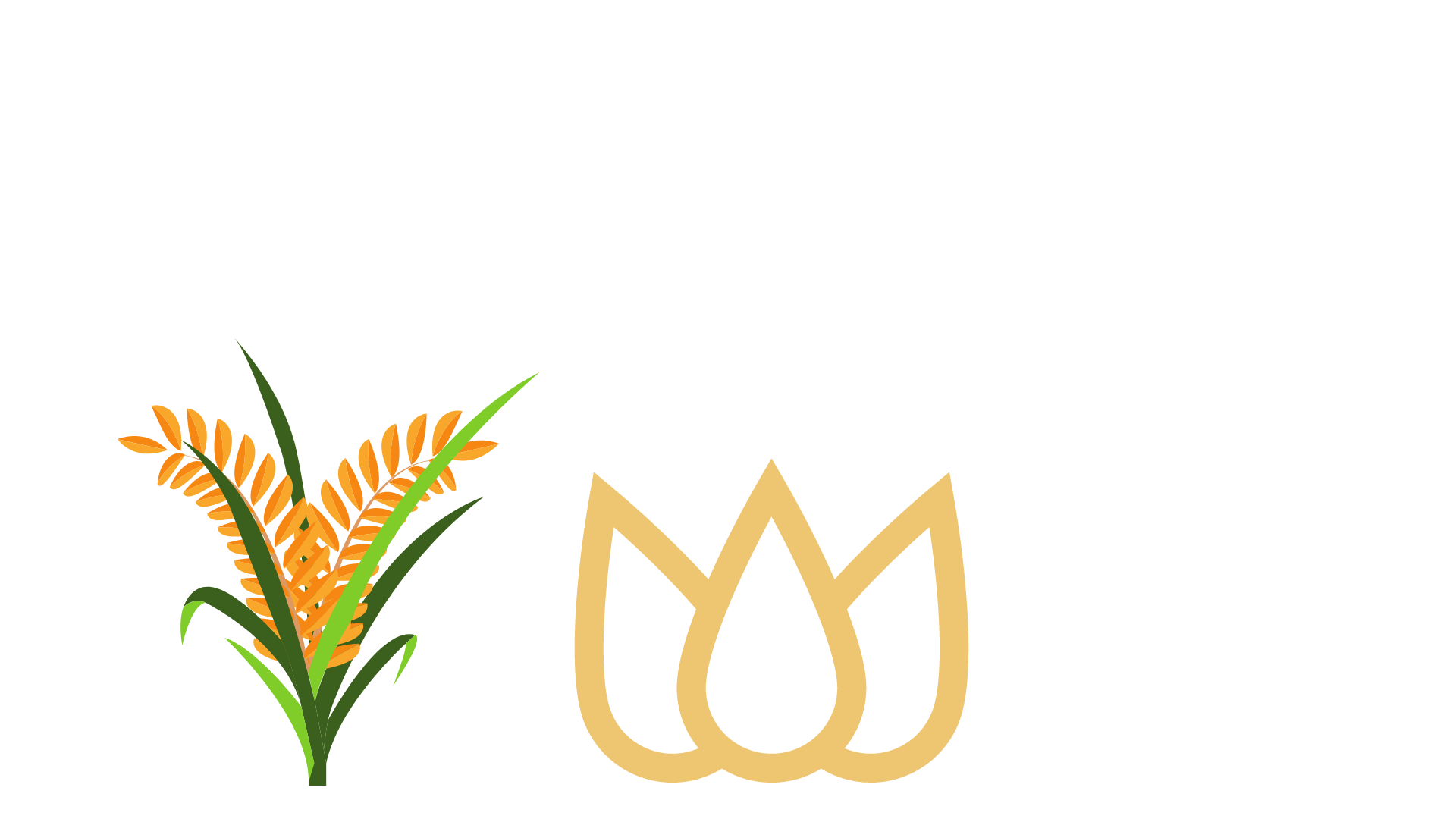 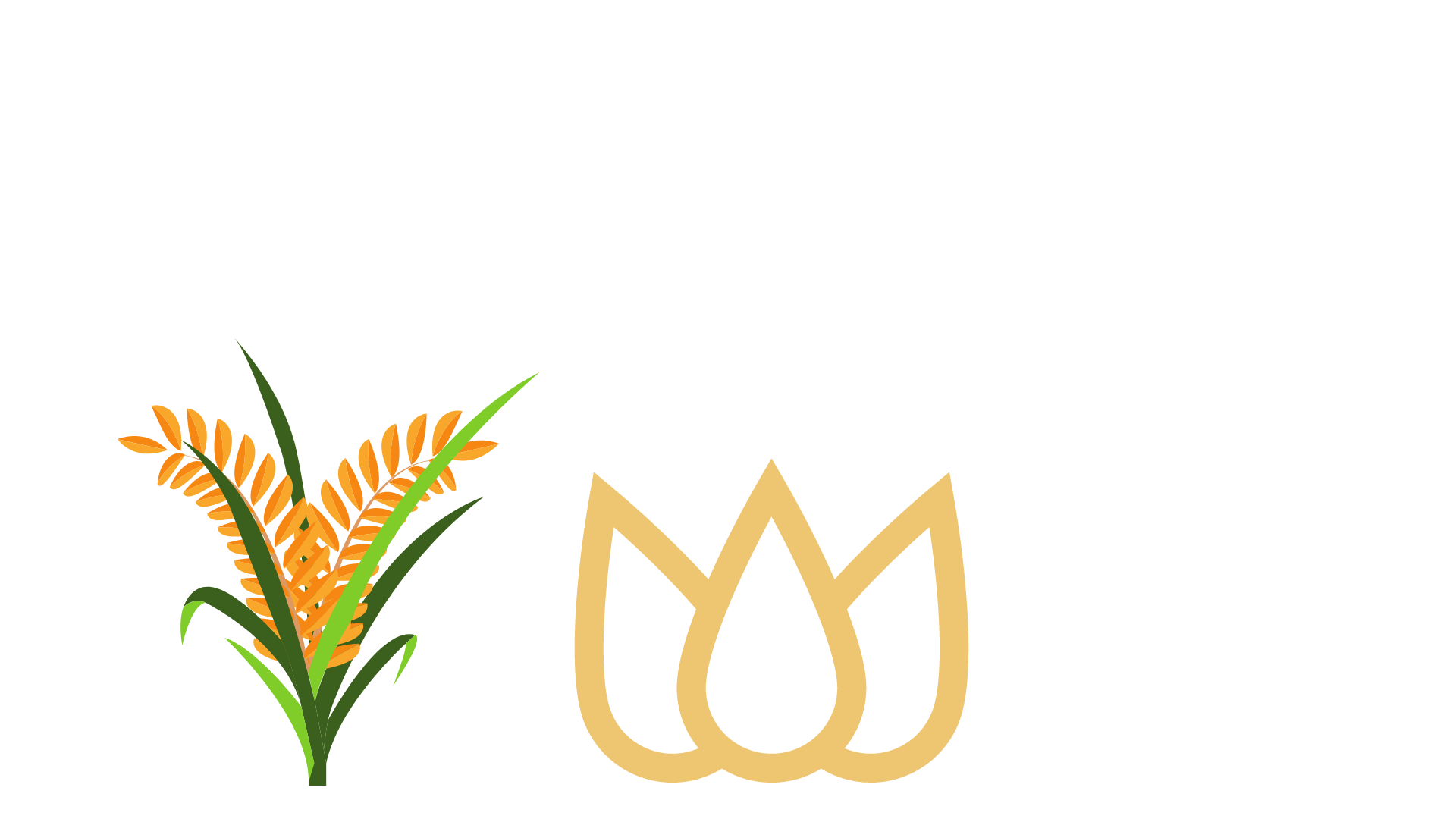 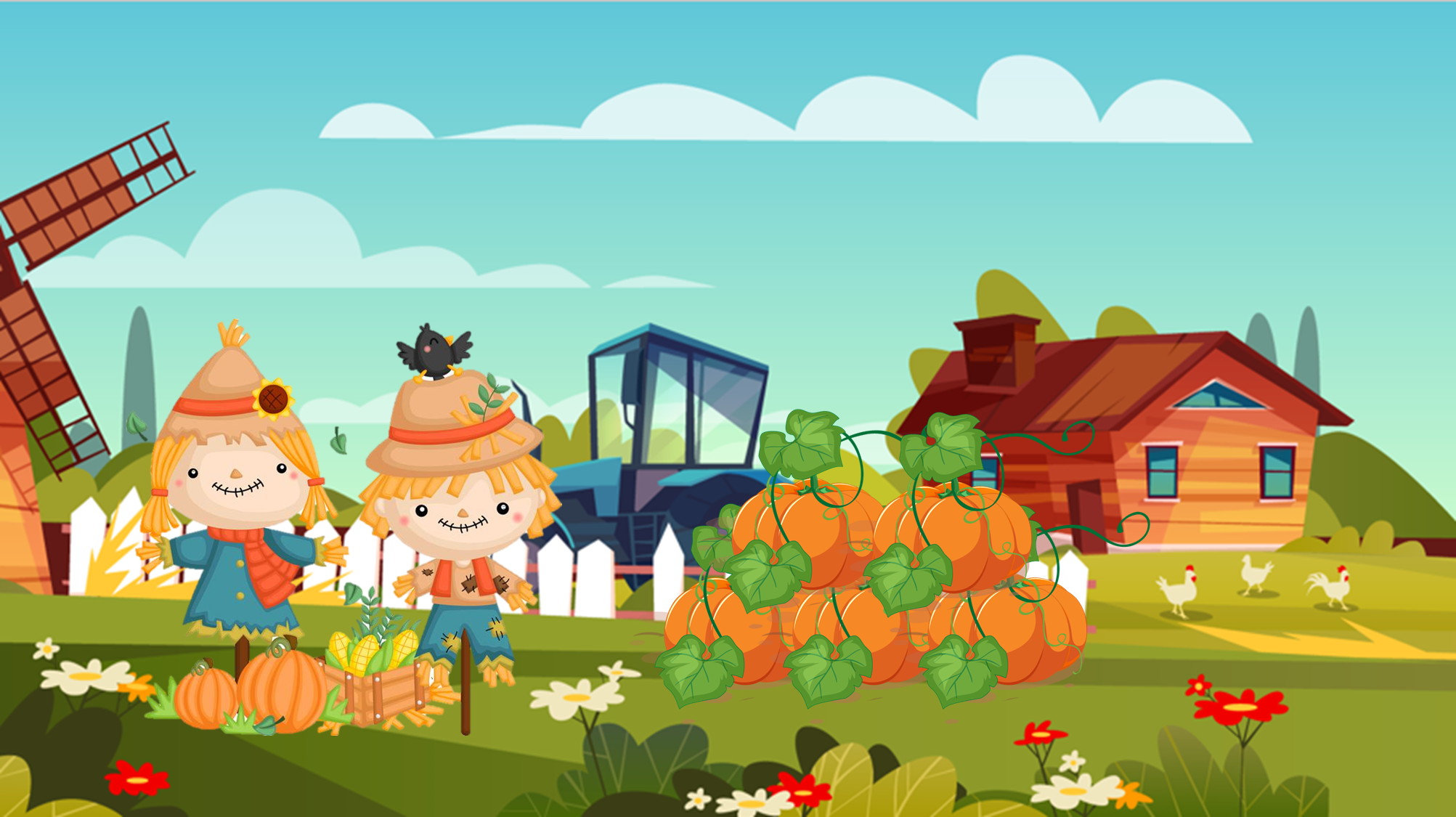 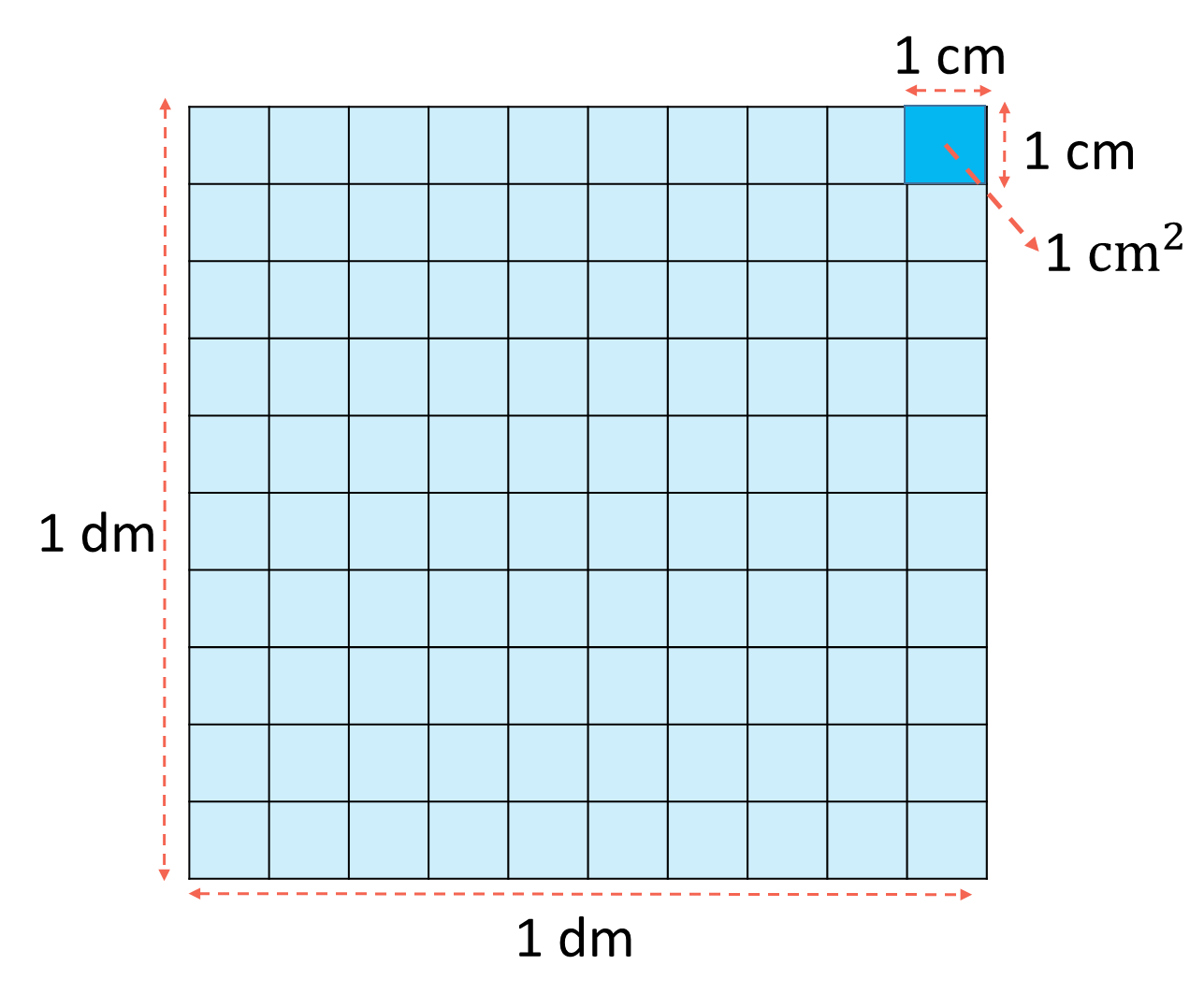 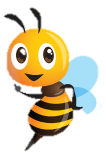 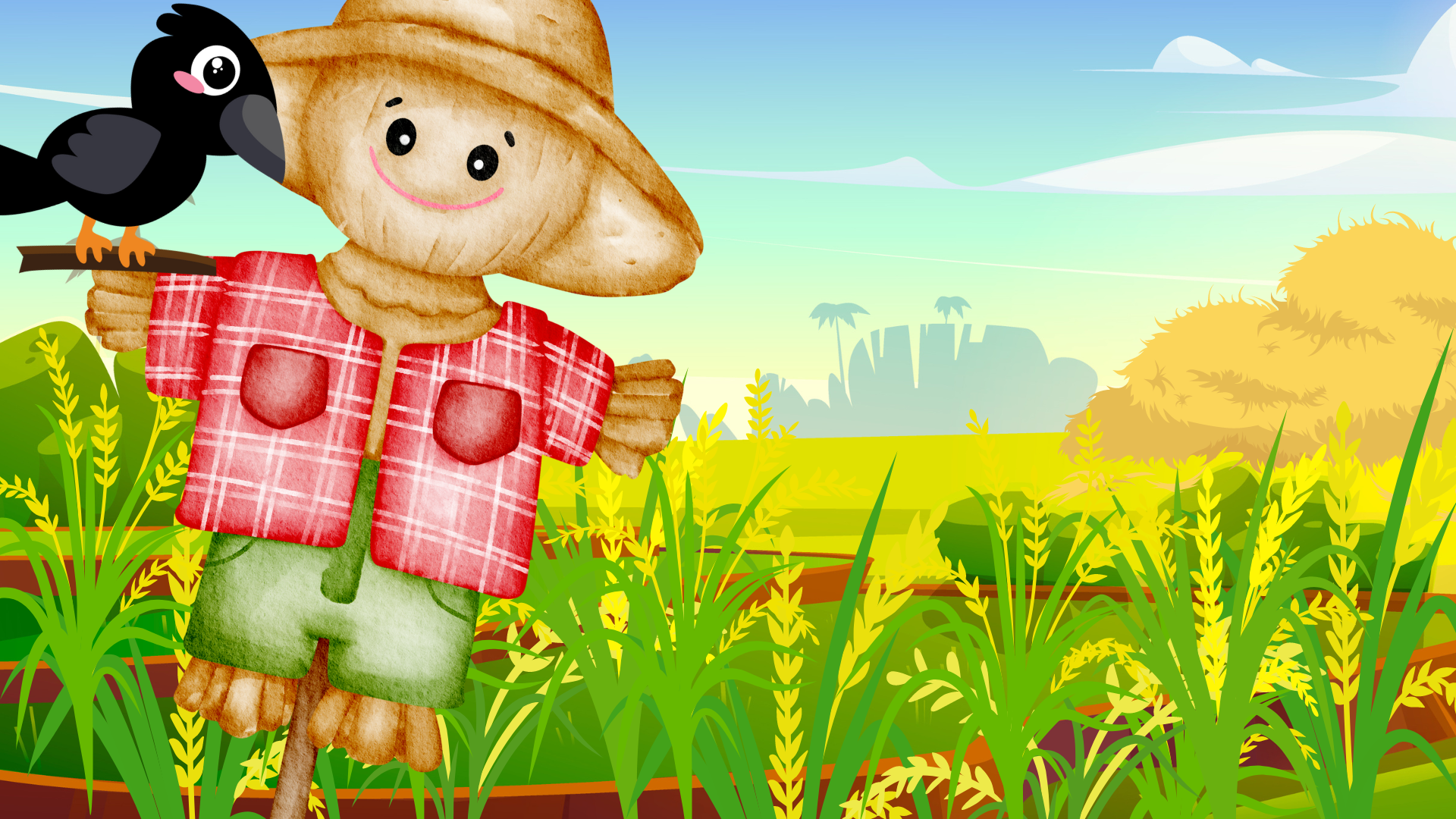 Thực 
hành
Thực
hành
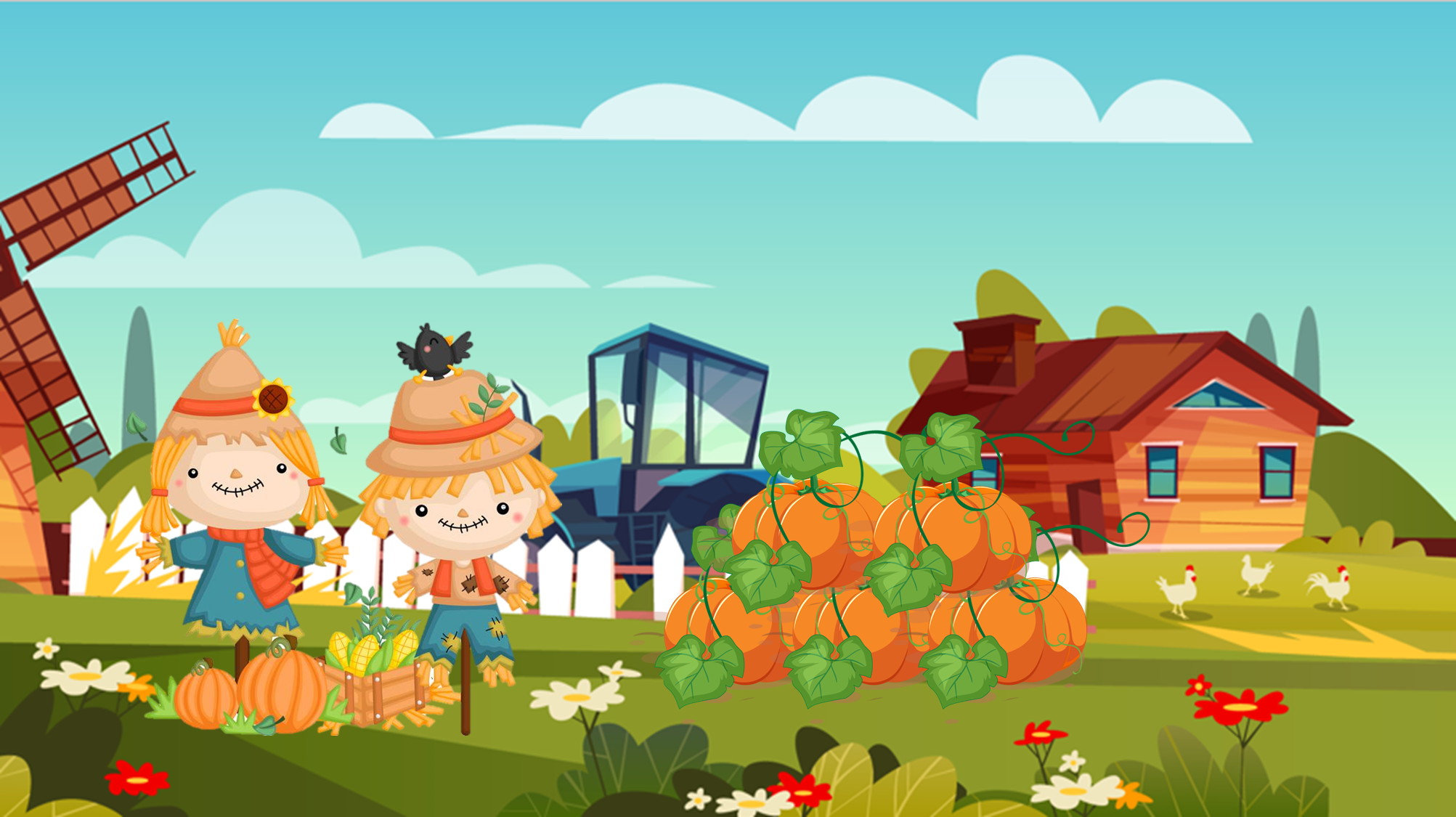 1
b) Ước lượng diện tích một số đồ vật theo đề-xi-mét vuông rồi dùng mảnh giấy trên để đo diện tích các đồ vật.
THẢO LUẬN NHÓM BỐN & THỰC HIỆN CÁ NHÂN
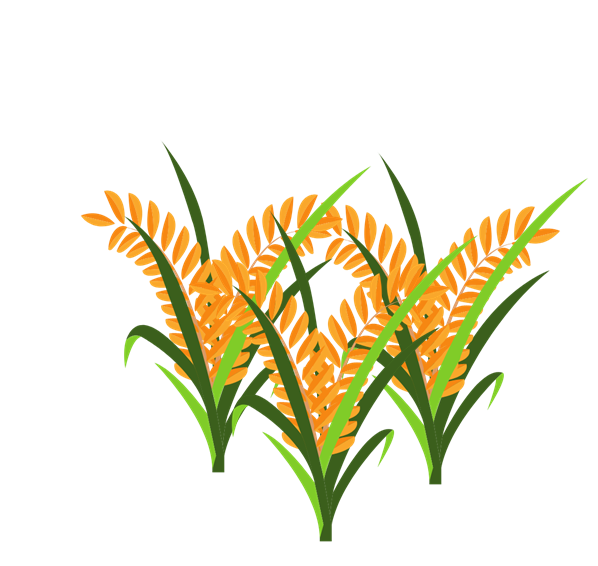 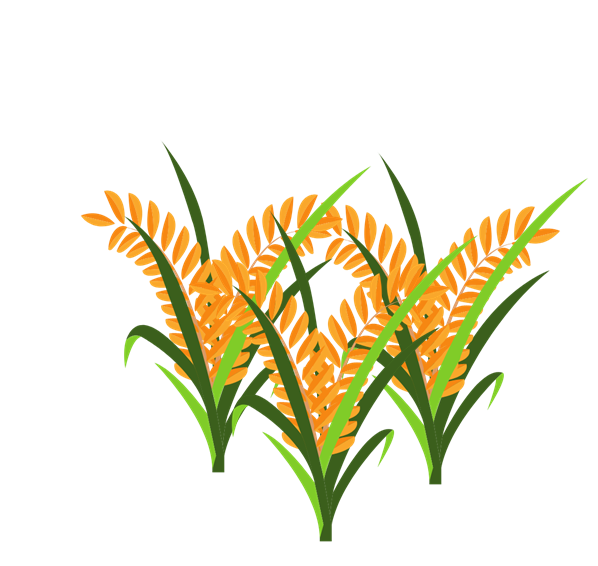 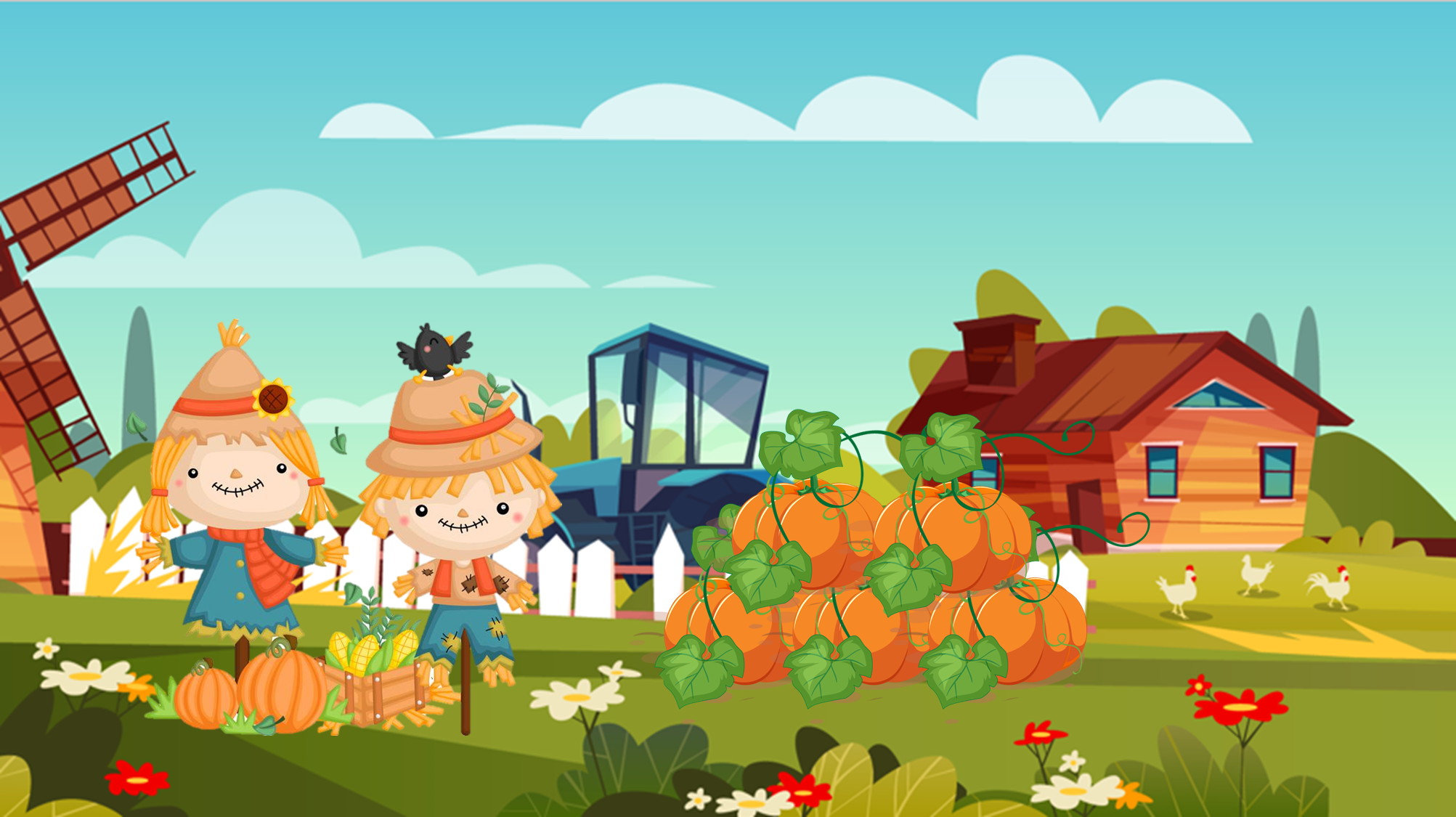 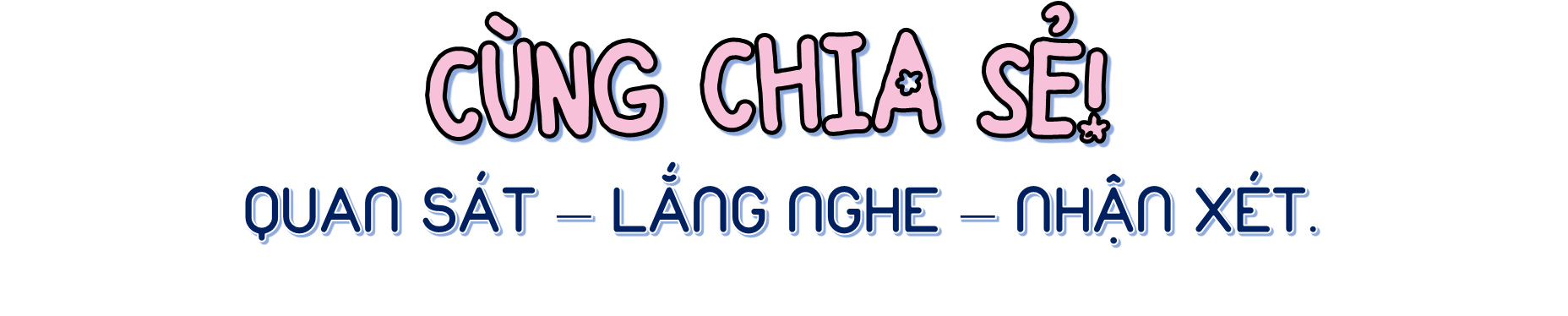 1
b) Ước lượng diện tích một số đồ vật theo đề-xi-mét vuông rồi dùng mảnh giấy trên để đo diện tích các đồ vật.
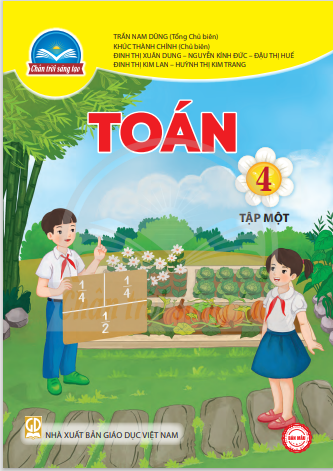 Ước lượng
Nhìn bằng mắt: Bìa sách Toán 4 theo chiều rộng khoảng .?. hình vuông và chiều dài khoảng .?. hình vuông tức là khoảng .?. hình vuông (có thể thay thế mảnh giấy hình vuông thành lòng bàn tay).
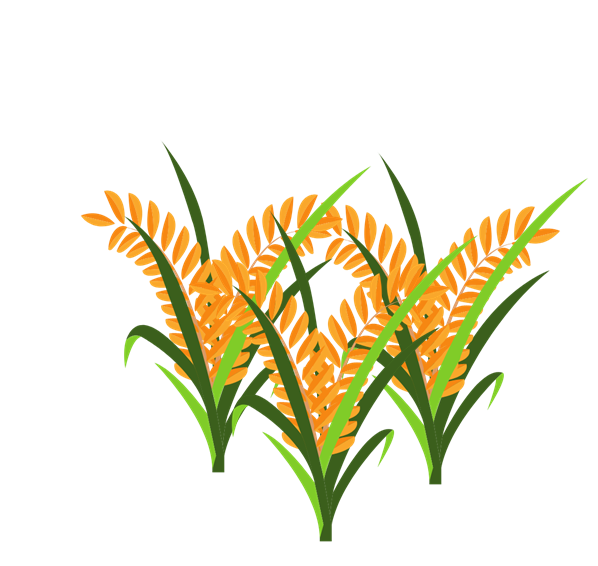 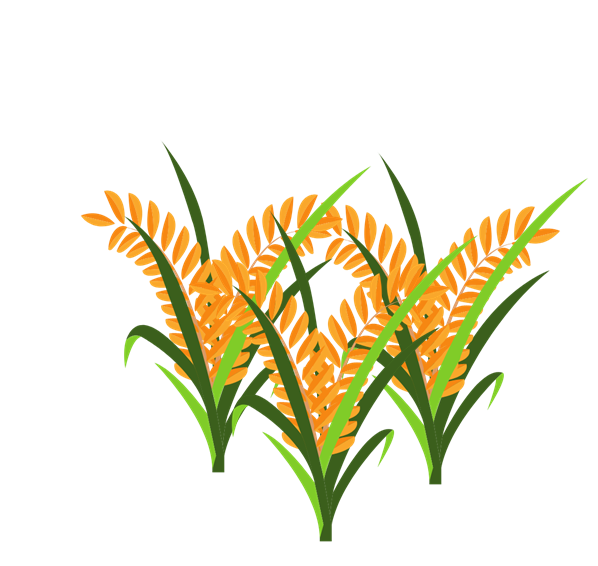 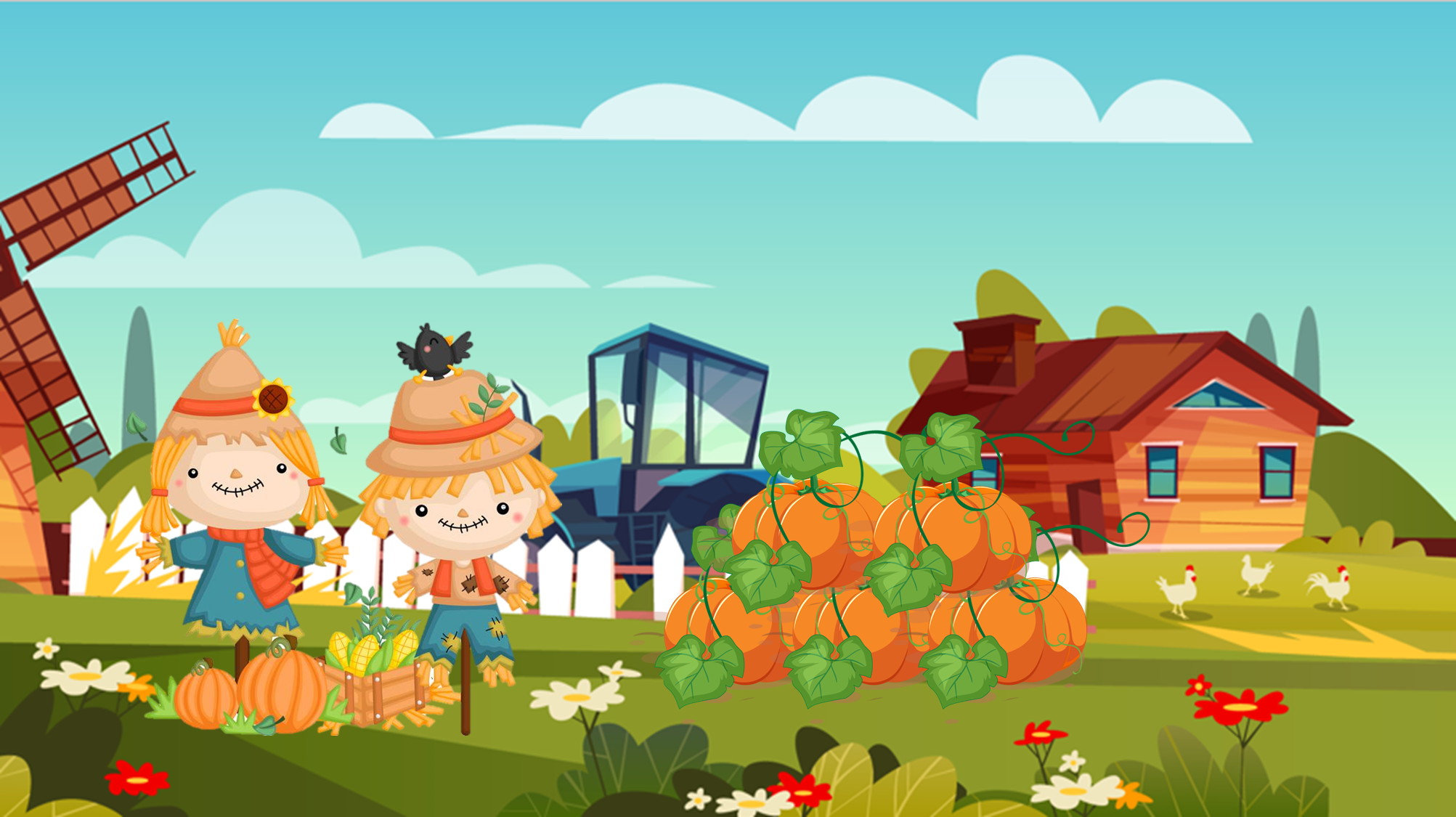 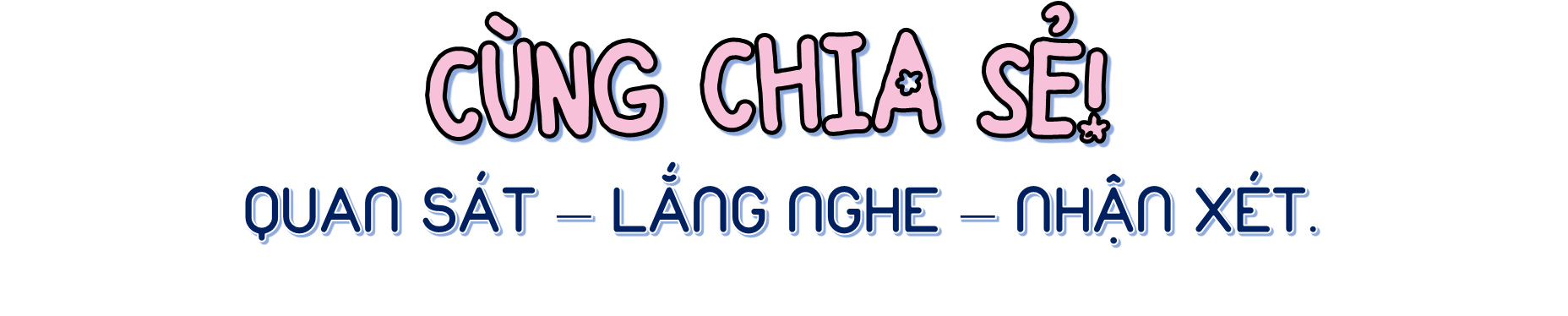 1
b) Ước lượng diện tích một số đồ vật theo đề-xi-mét vuông rồi dùng mảnh giấy trên để đo diện tích các đồ vật.
Ước lượng
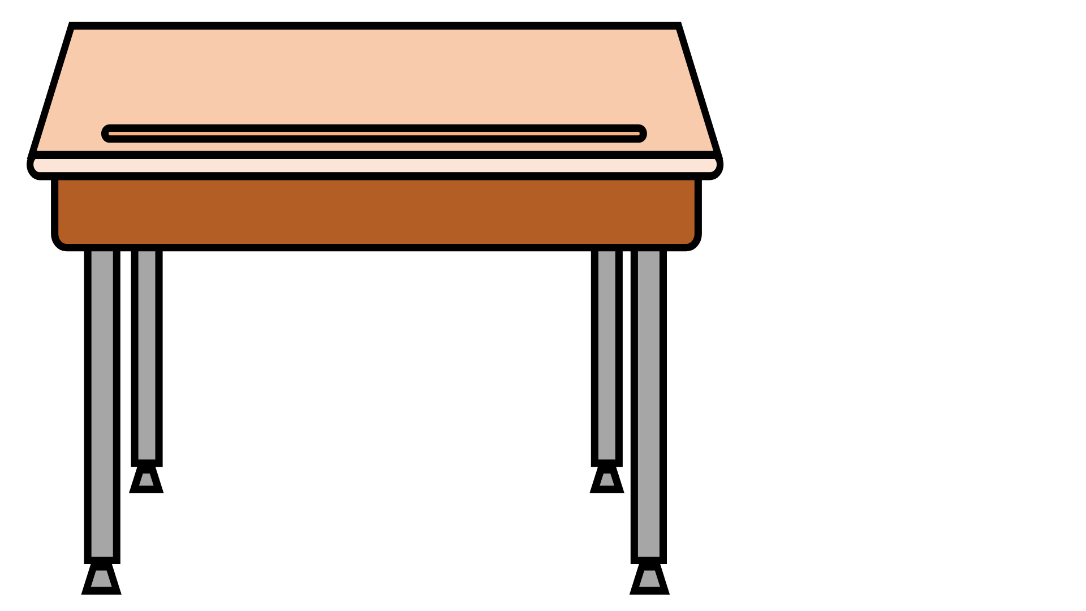 Nhìn bằng mắt: Mặt bàn học sinh có chiều rộng khoảng .?. hình vuông và chiều dài khoảng .?. hình vuông tức là khoảng .?. hình vuông (có thể thay thế mảnh giấy hình vuông thành lòng bàn tay).
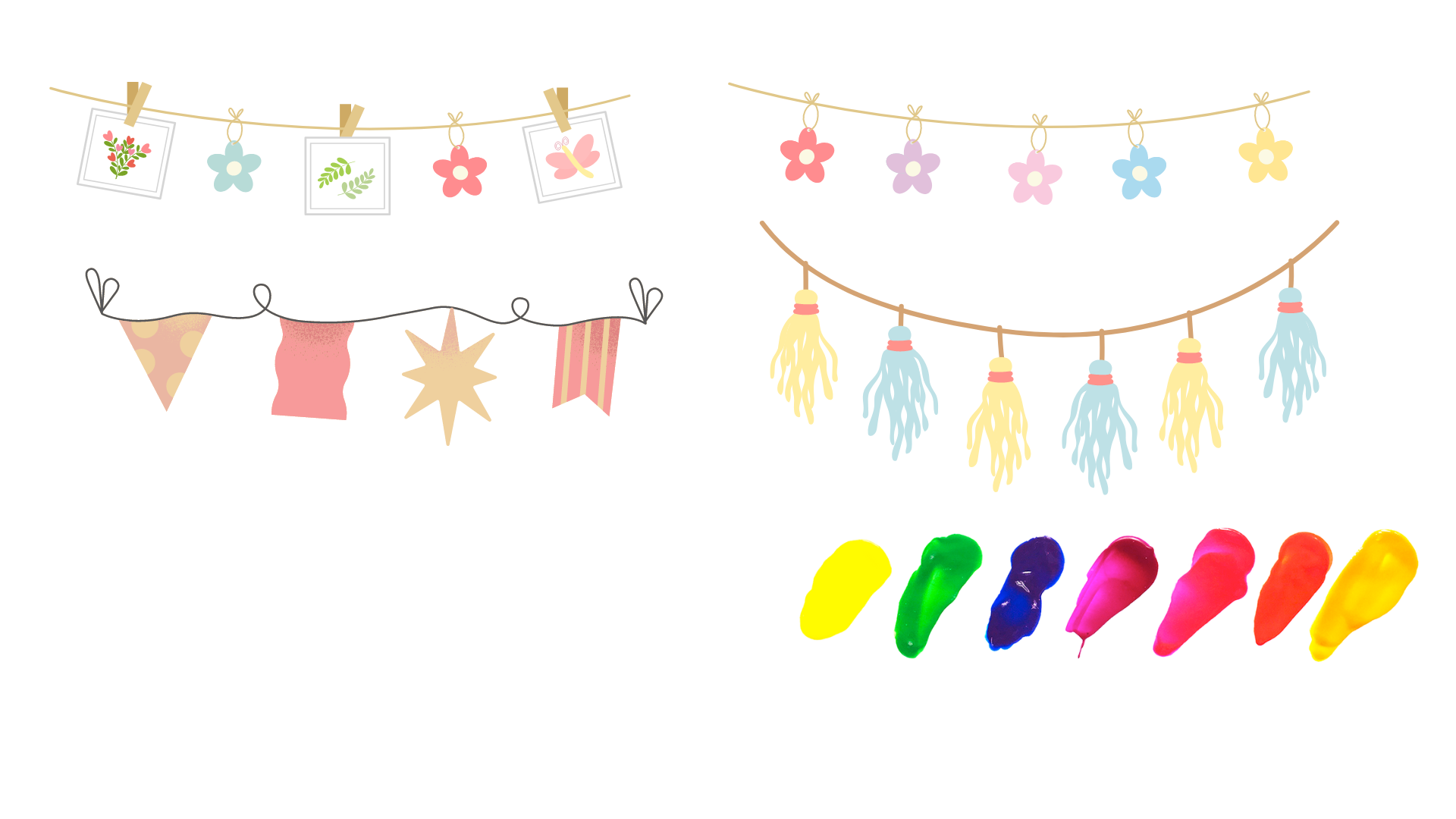 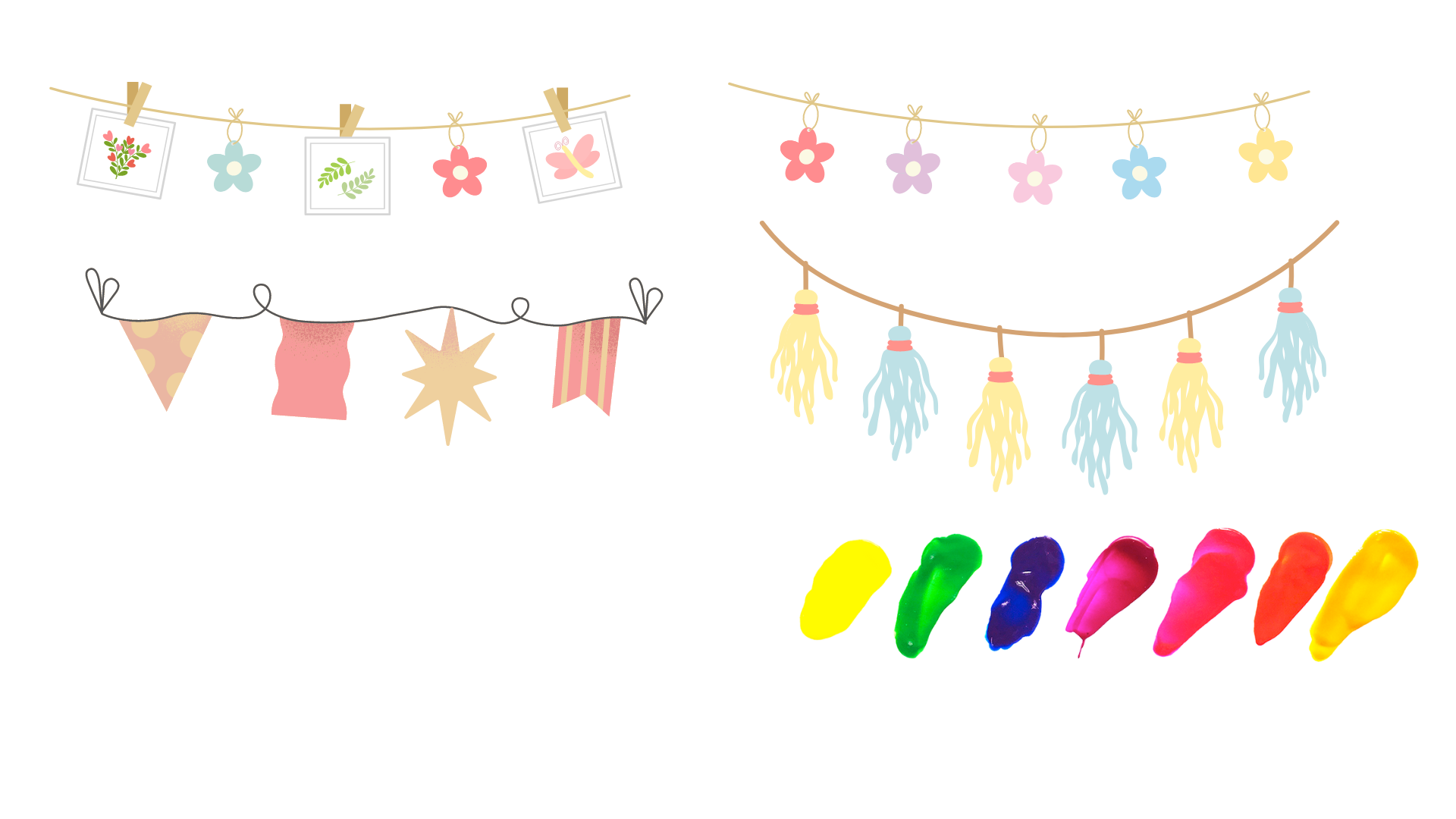 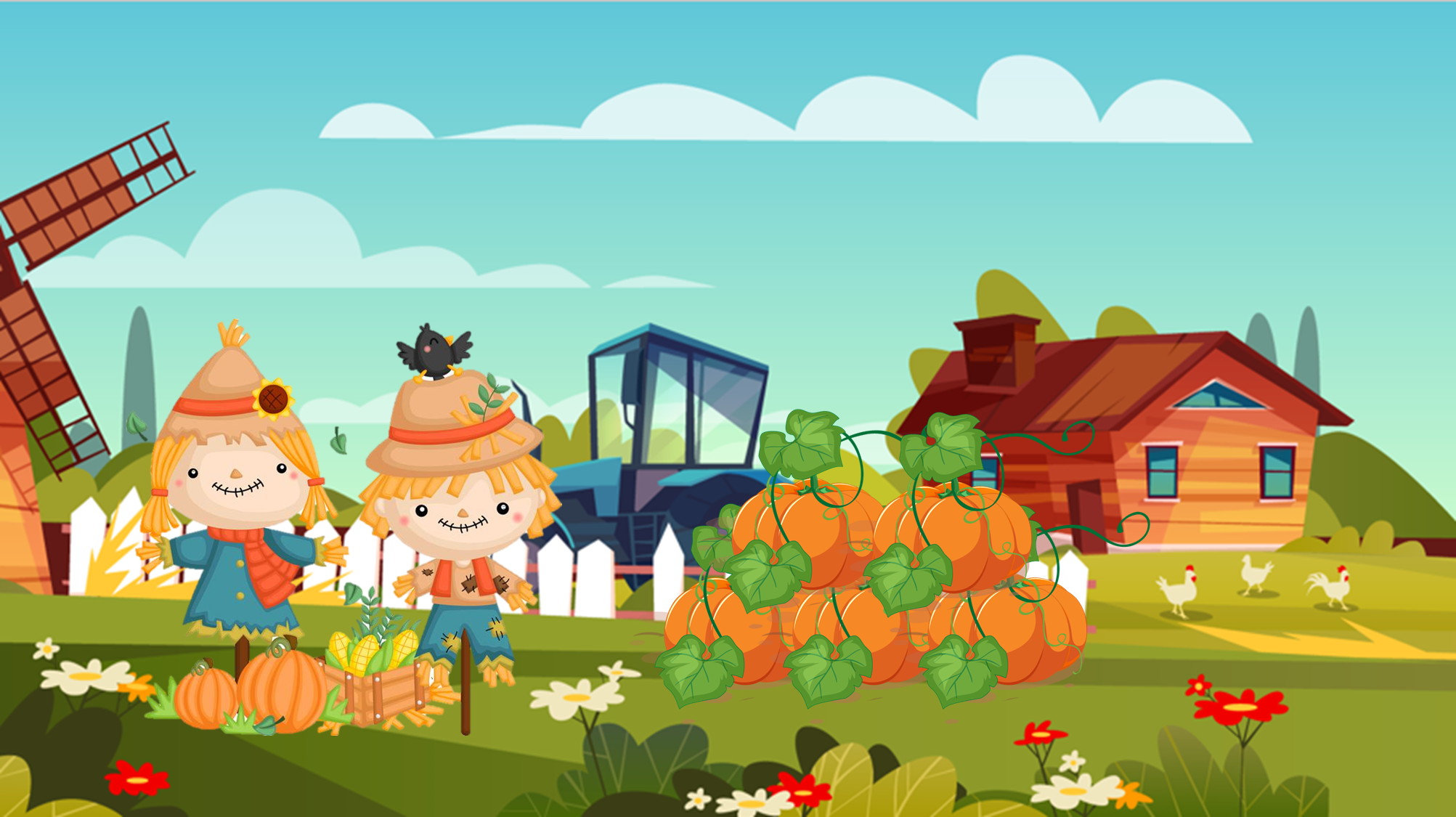 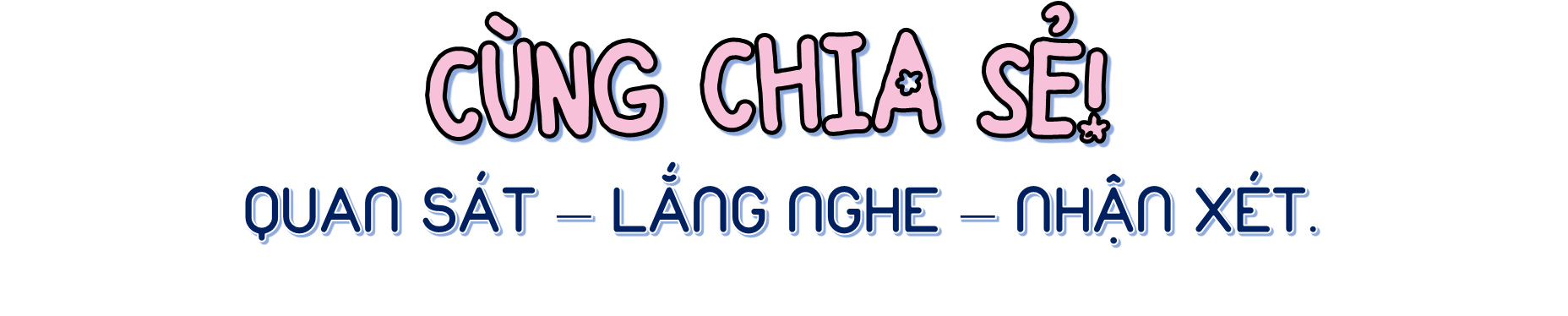 1
b) Ước lượng diện tích một số đồ vật theo đề-xi-mét vuông rồi dùng mảnh giấy trên để đo diện tích các đồ vật.
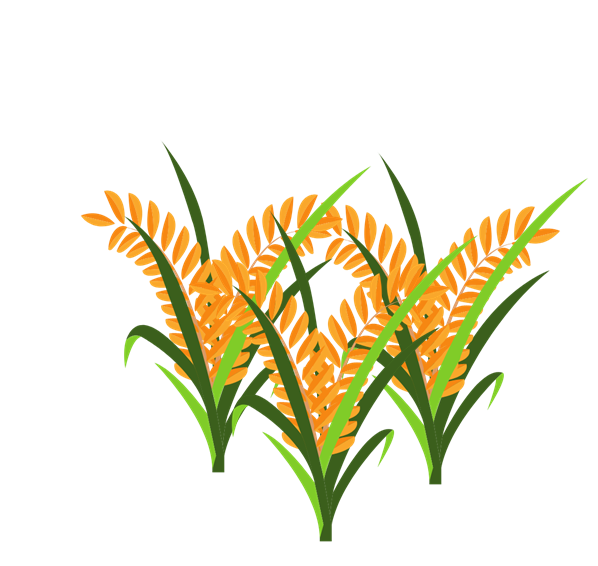 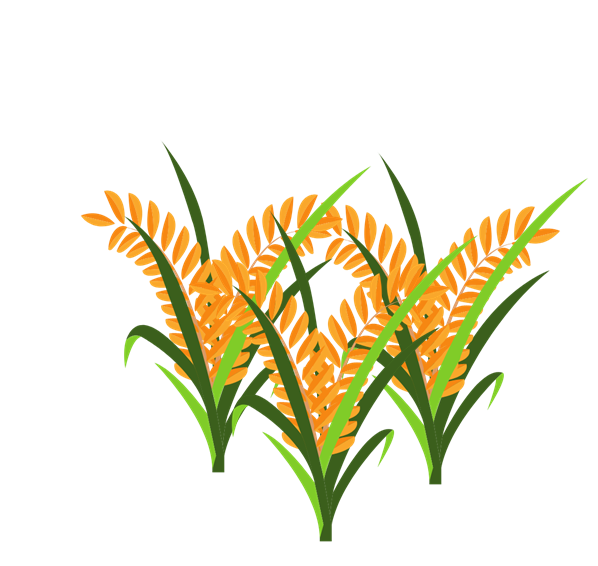 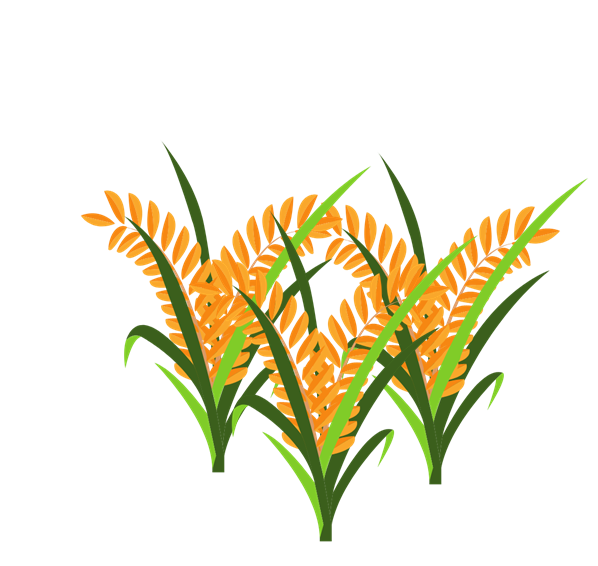 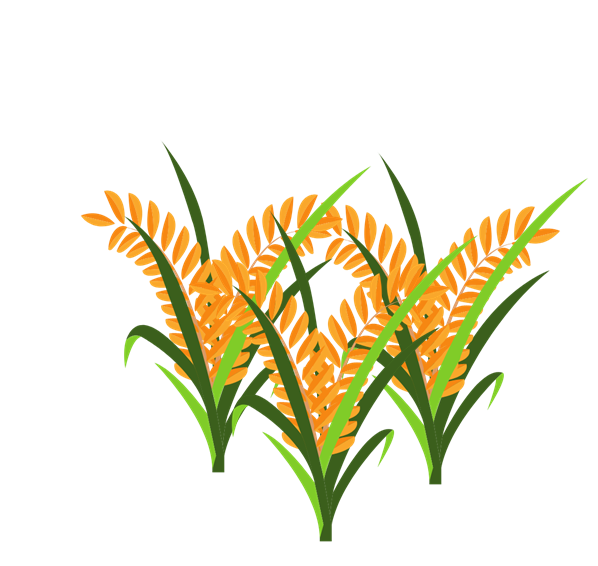 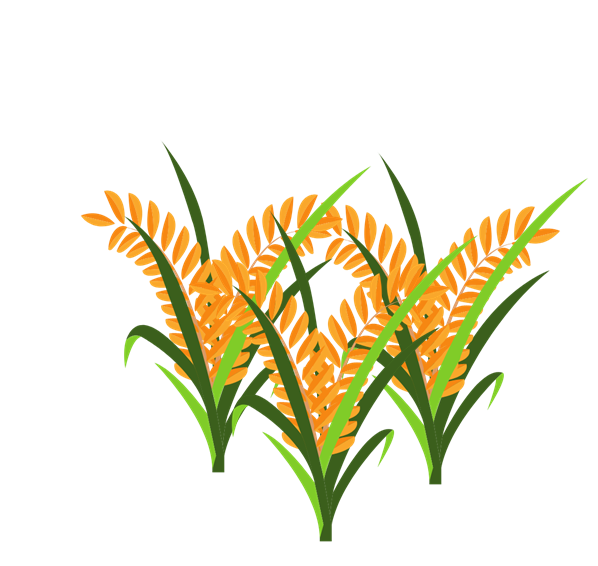 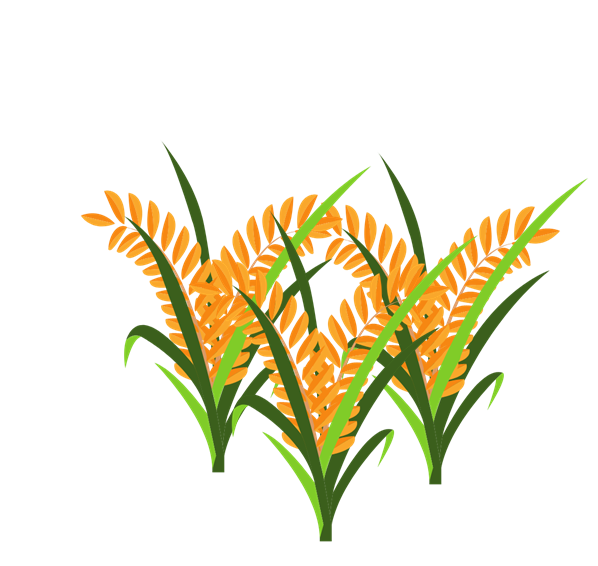 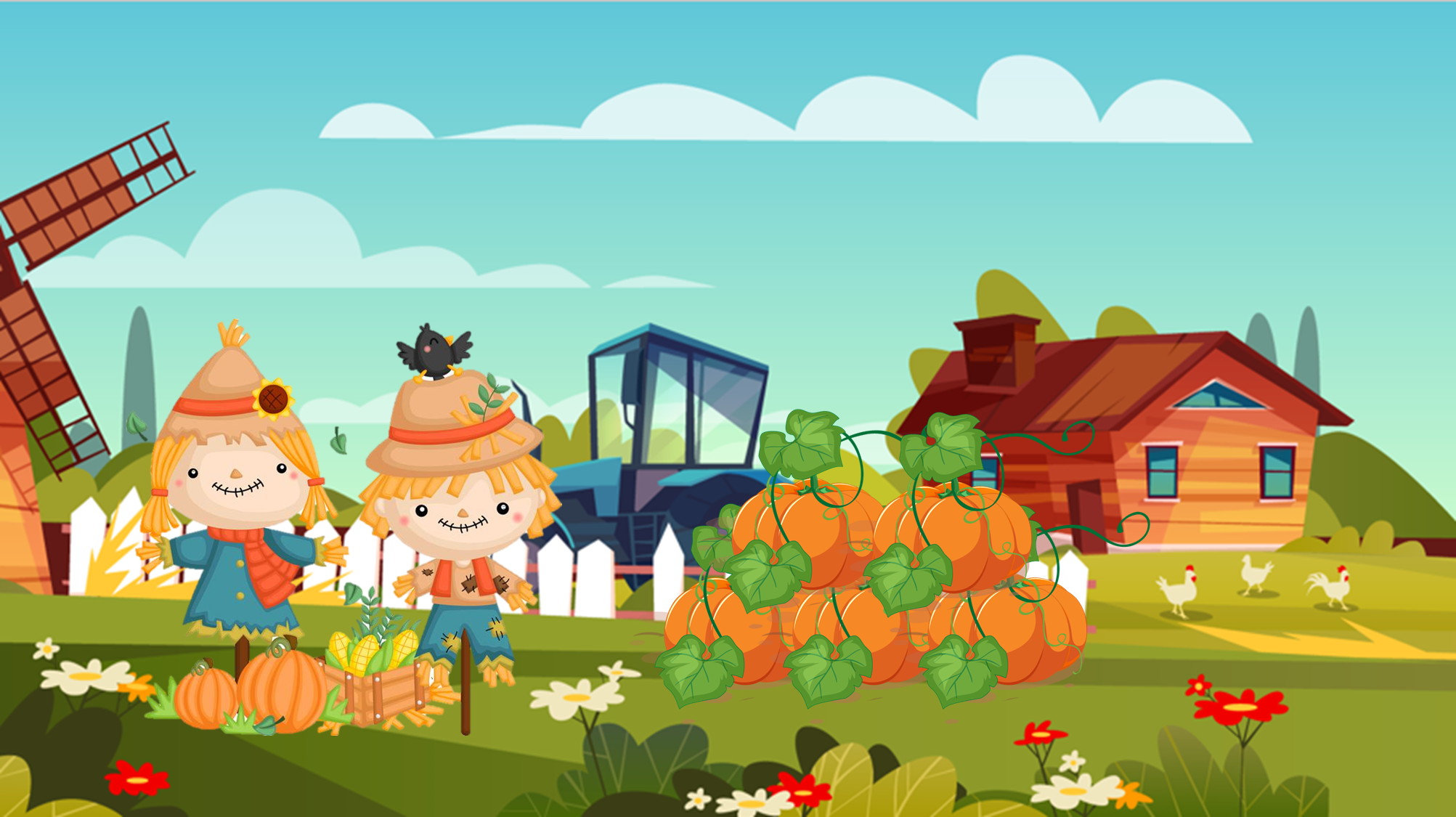 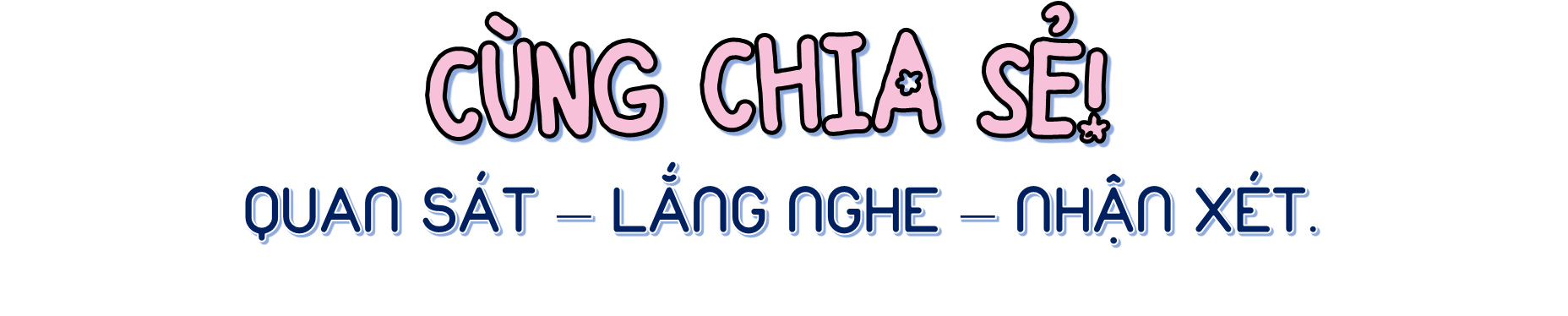 1
b) Ước lượng diện tích một số đồ vật theo đề-xi-mét vuông rồi dùng mảnh giấy trên để đo diện tích các đồ vật.
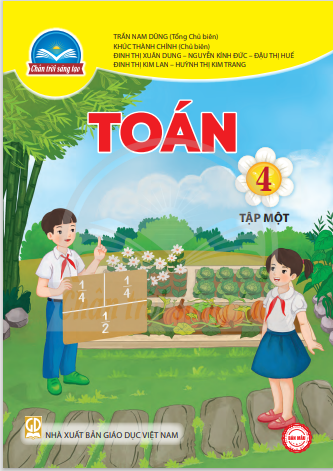 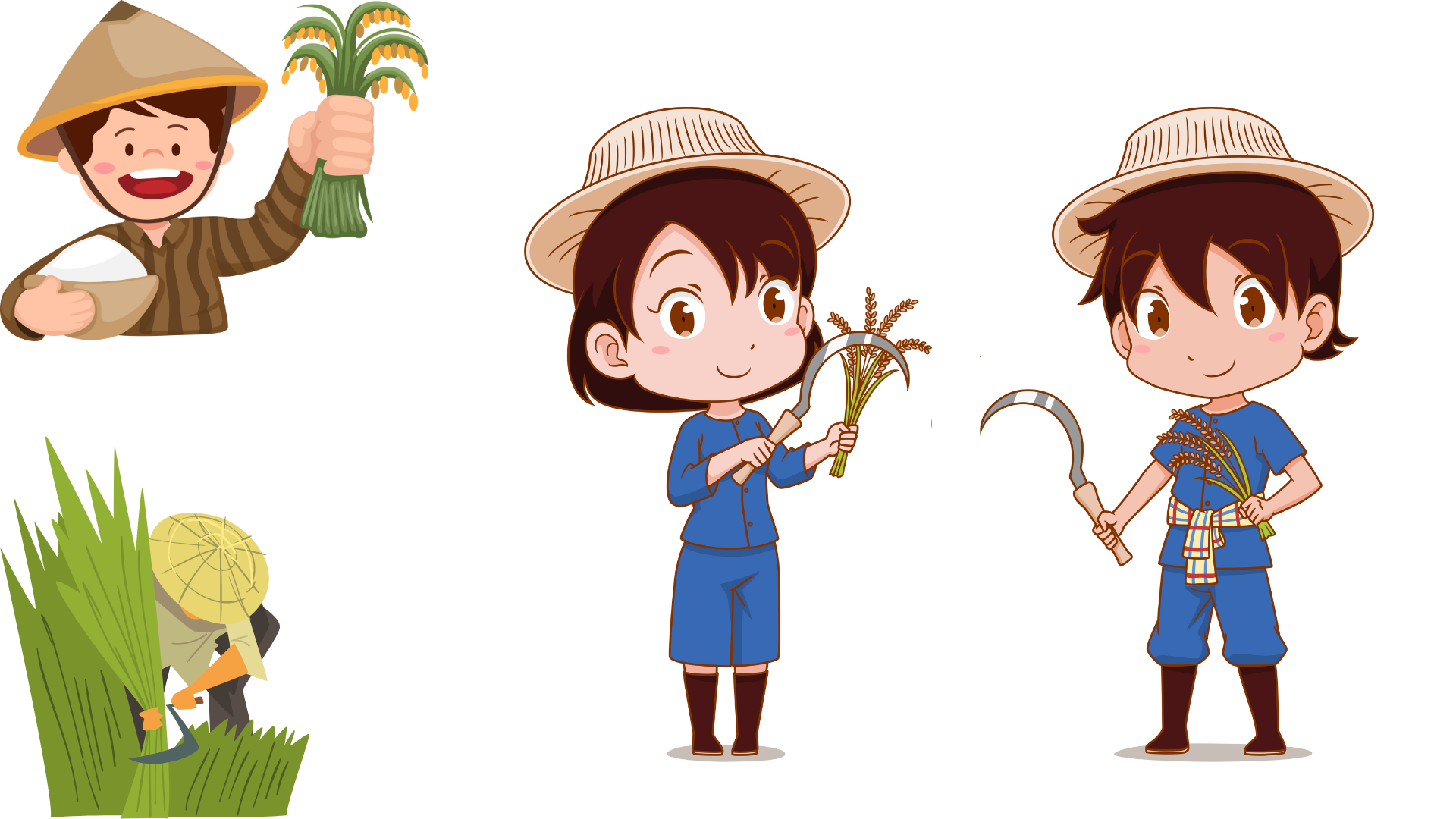 Đo
Dùng mảnh giấy lần lượt đặt vào đồ vật cần đo.
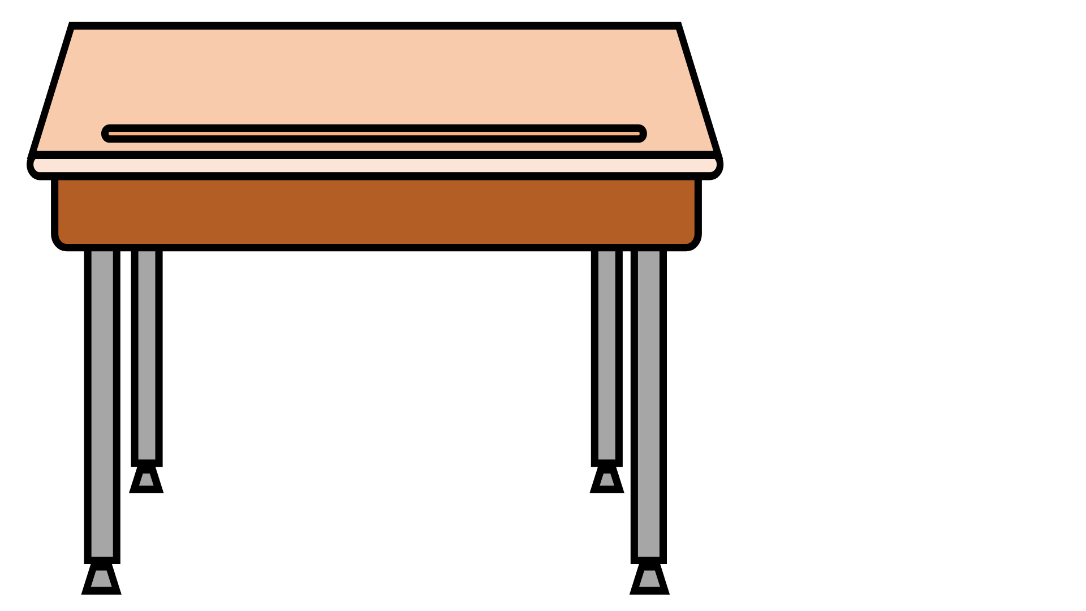 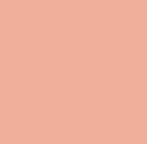 So sánh kết quả đo với kết quả ước lượng
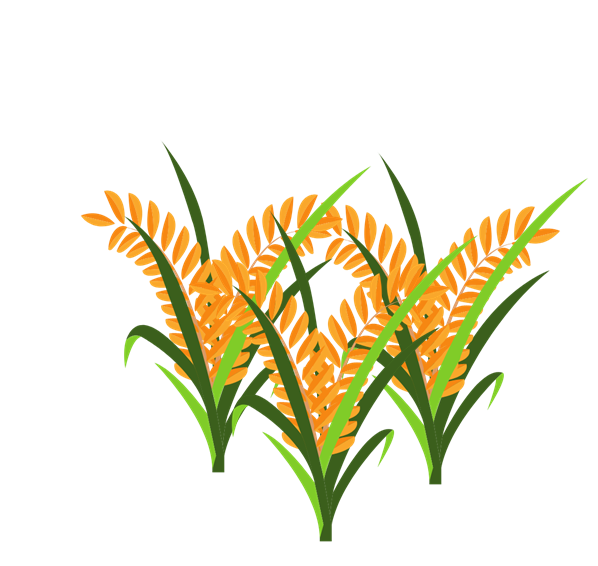 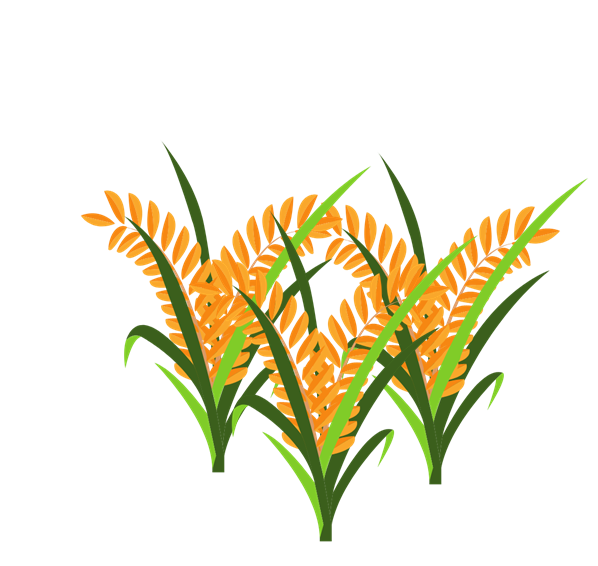 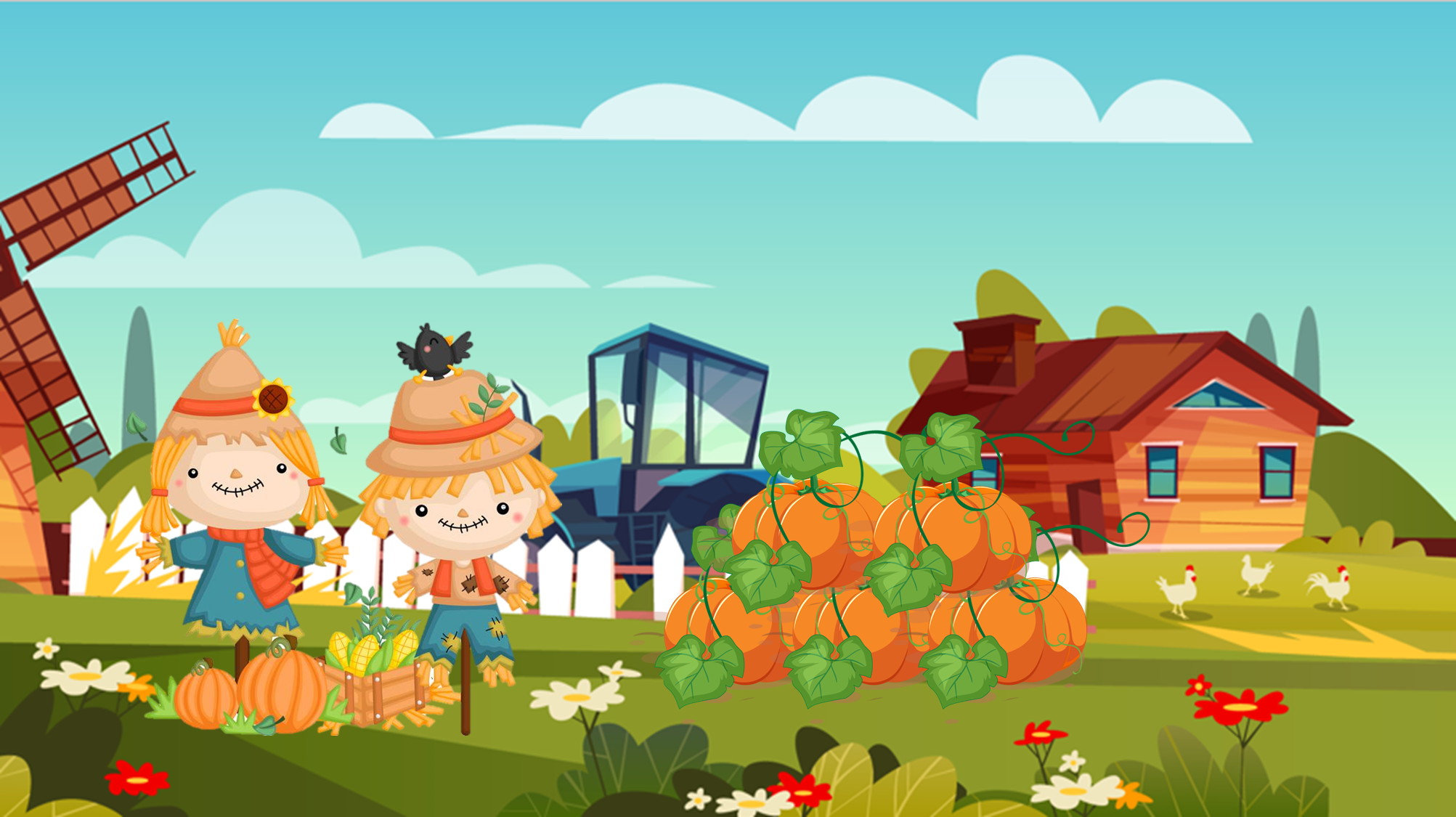 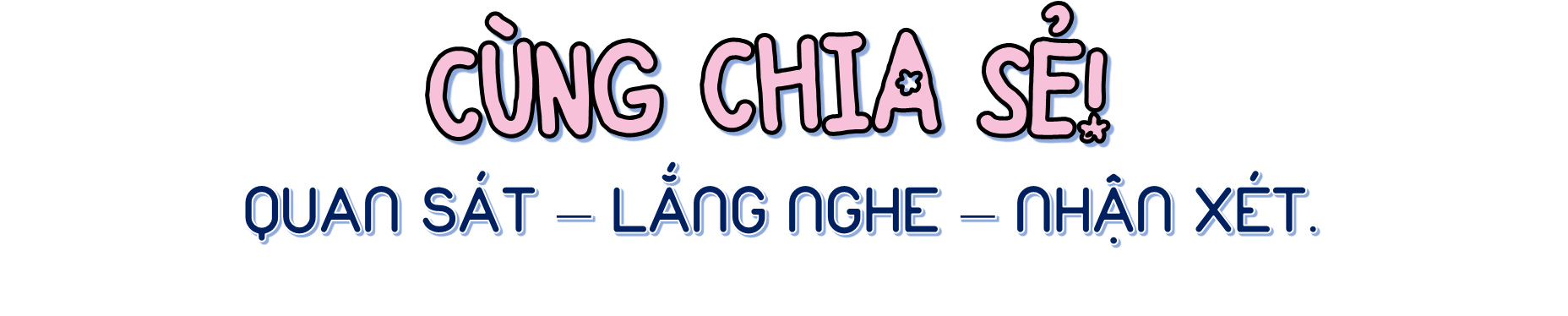 1
b) Ước lượng diện tích một số đồ vật theo đề-xi-mét vuông rồi dùng mảnh giấy trên để đo diện tích các đồ vật.
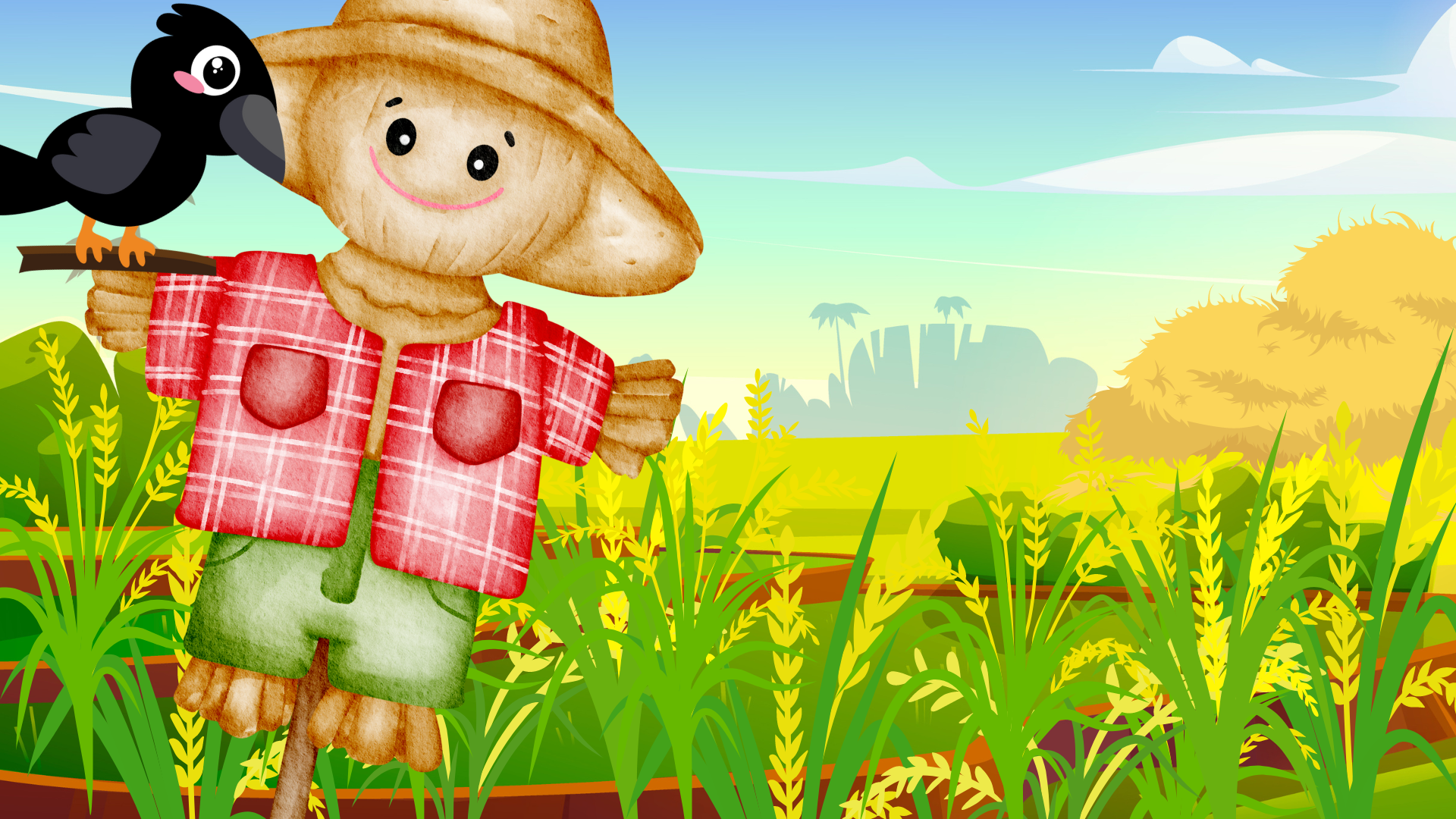 Củng cố
Củng cố
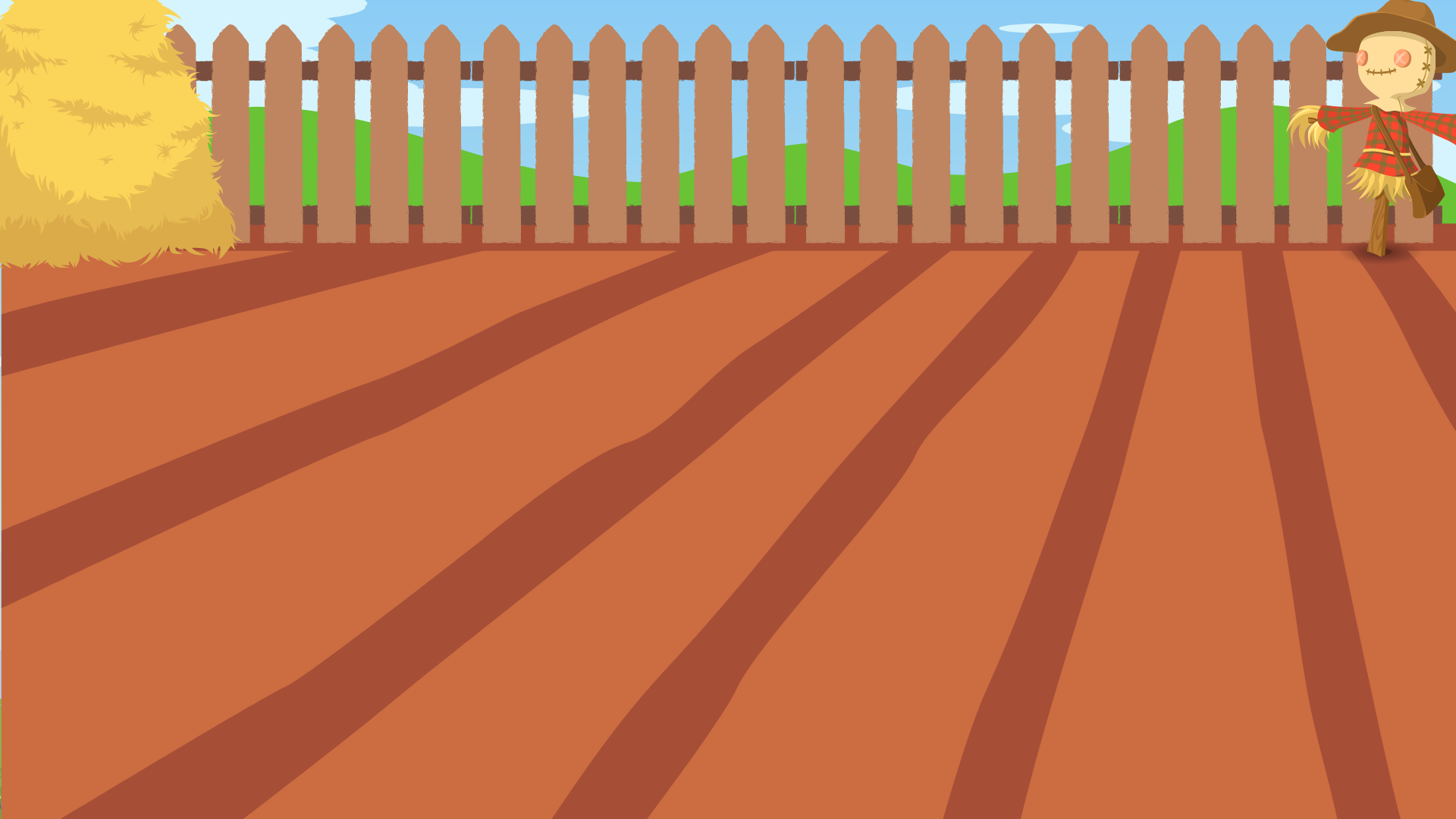 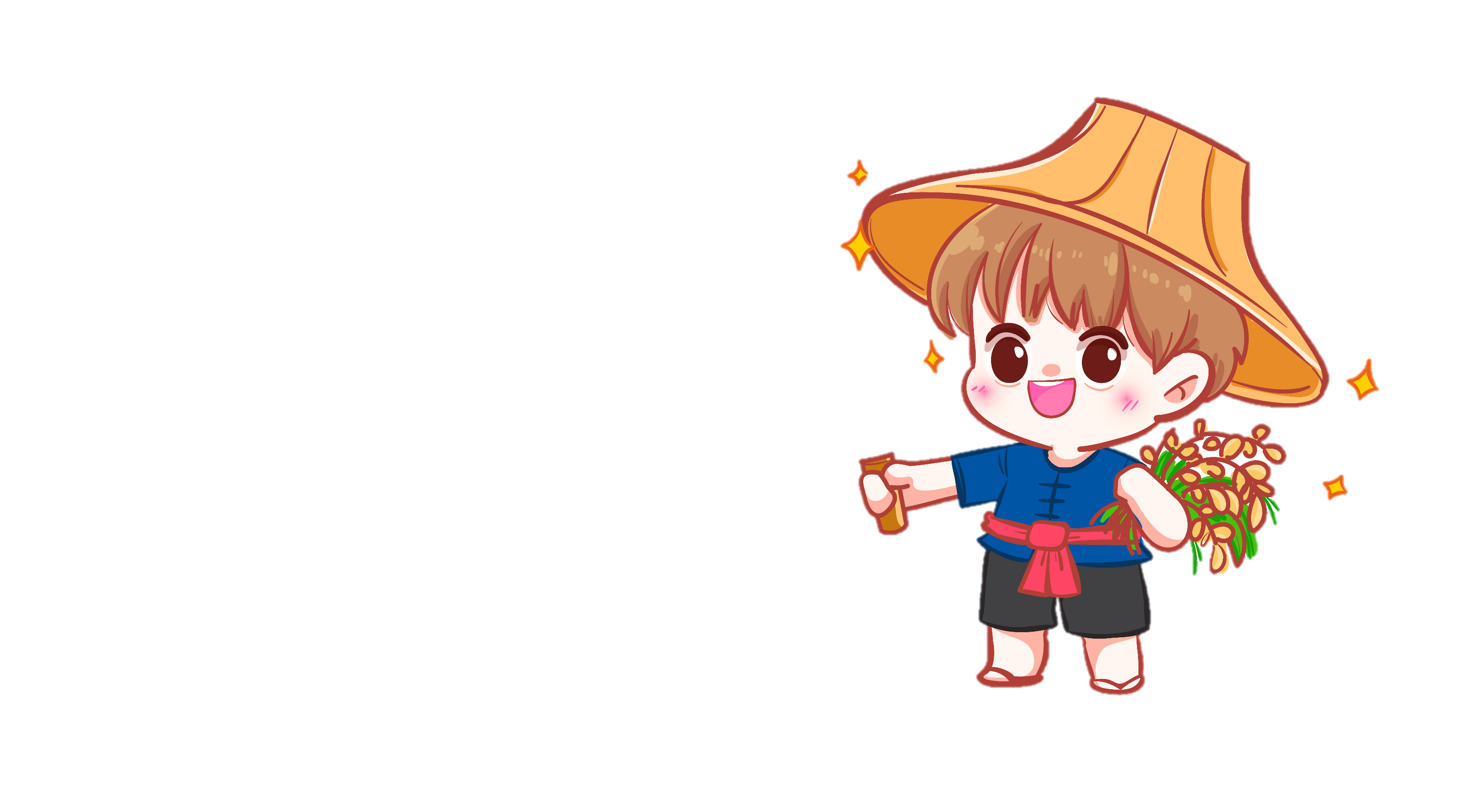 GIEO HẠT
GIEO HẠT
TRÒ CHƠI:
TRÒ CHƠI:
Hãy cùng trả lời câu hỏi để giúp bố mình gieo hạt trồng lúa nhé!
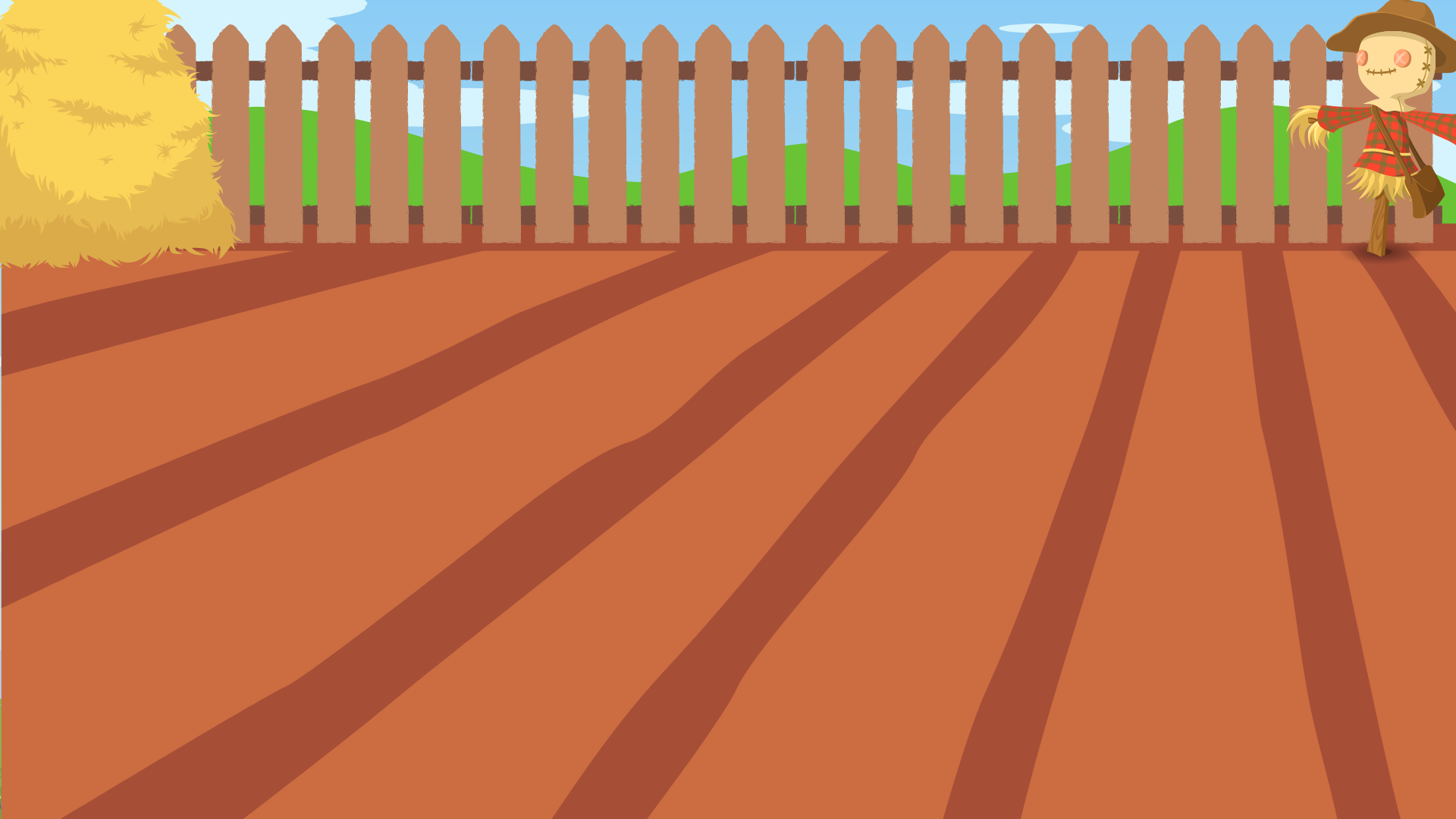 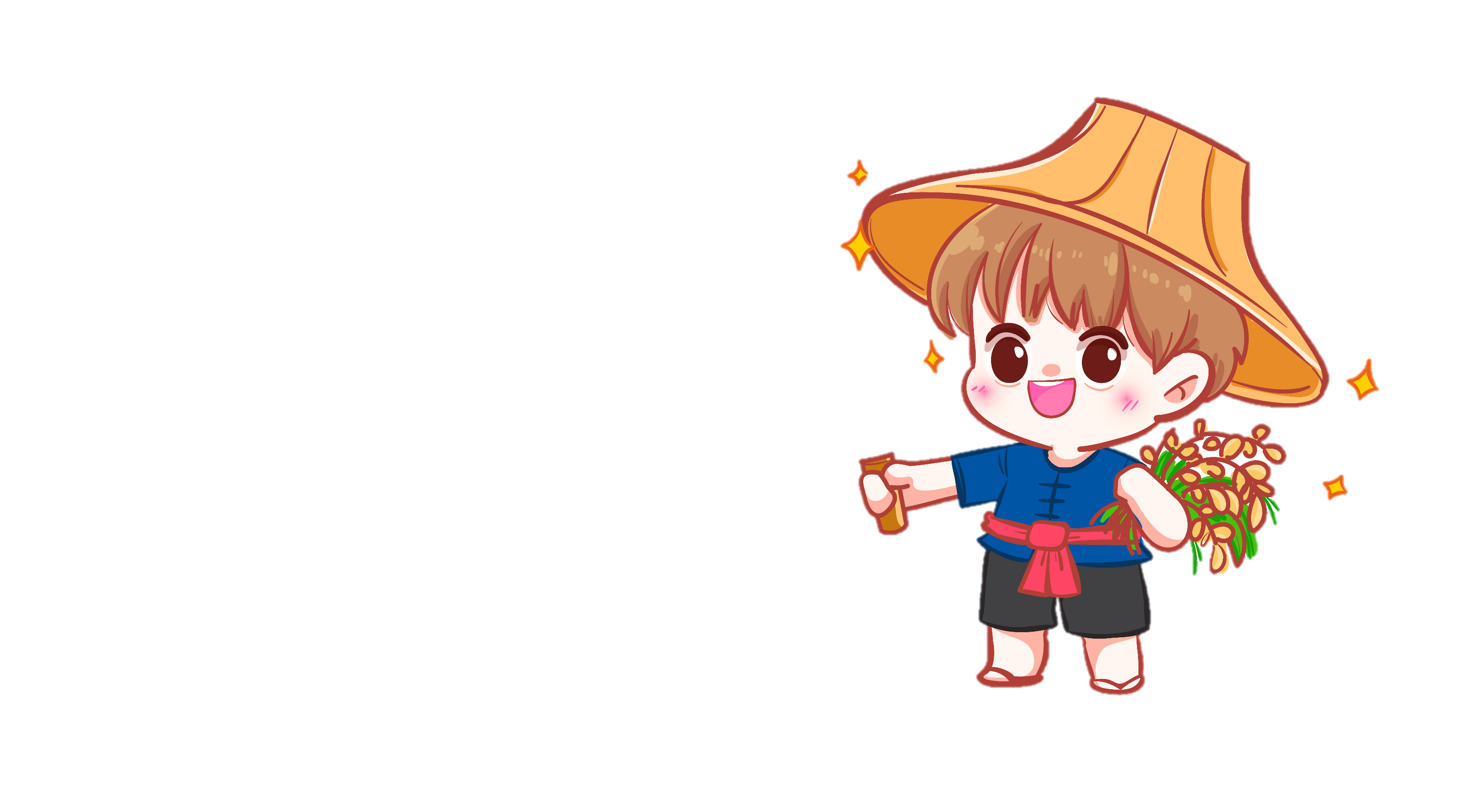 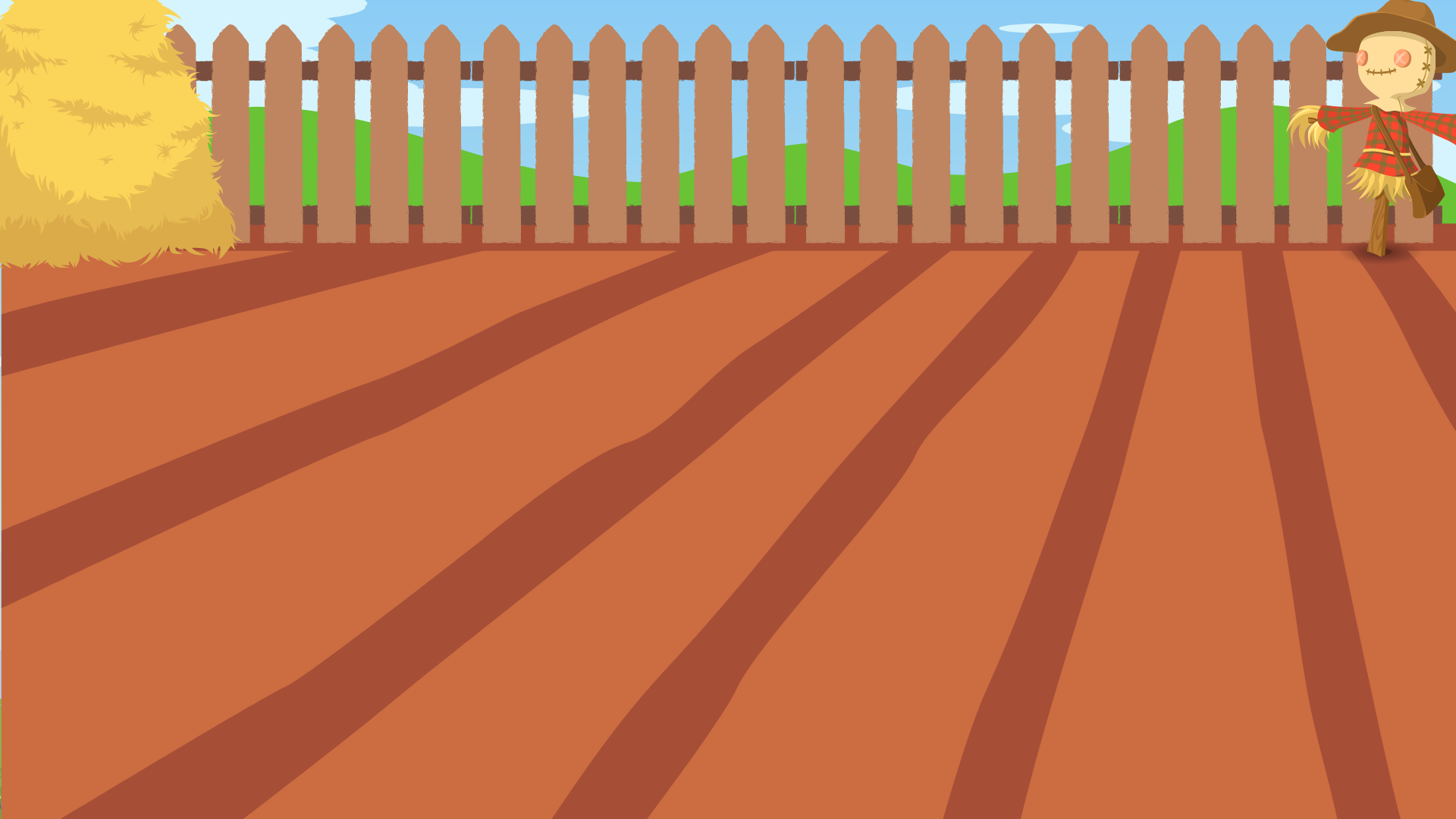 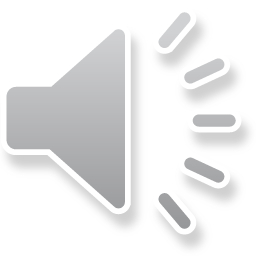 Đề-xi-mét vuông là đơn vị đo đại lượng nào?
VÍ DỤ:
VÍ DỤ:
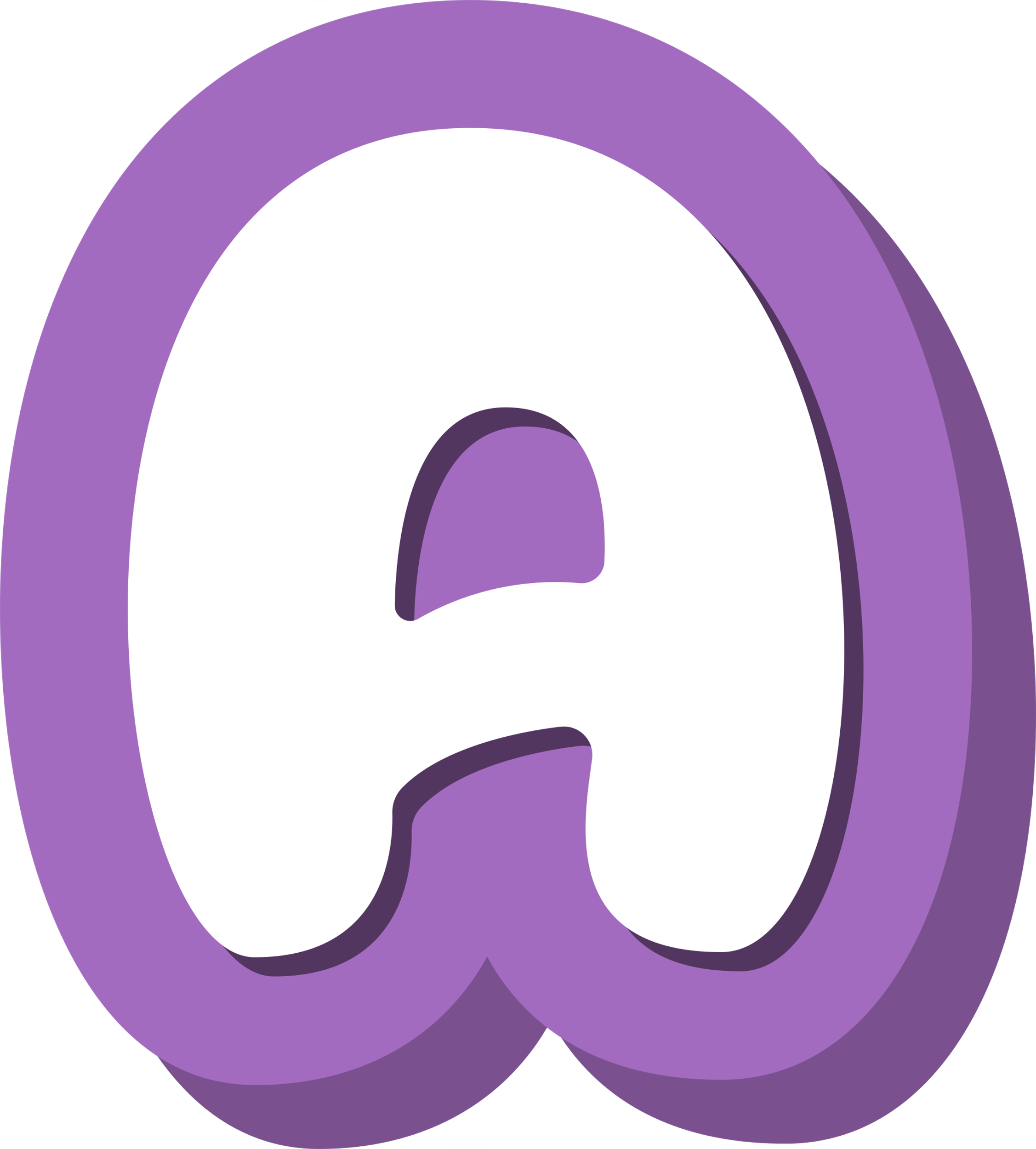 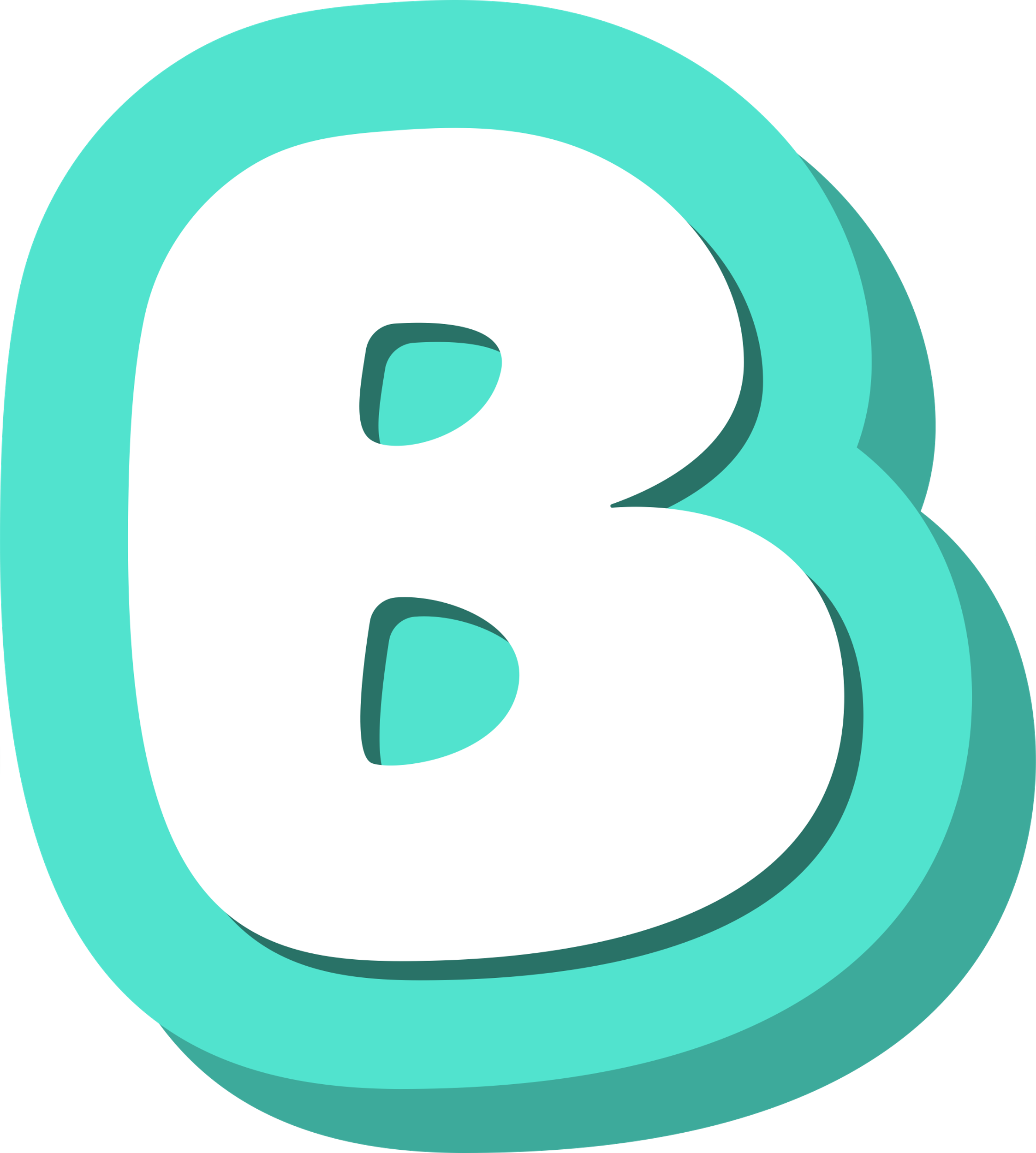 Trung bình cộng
Câu 1:
Biểu đồ cột
Câu 1:
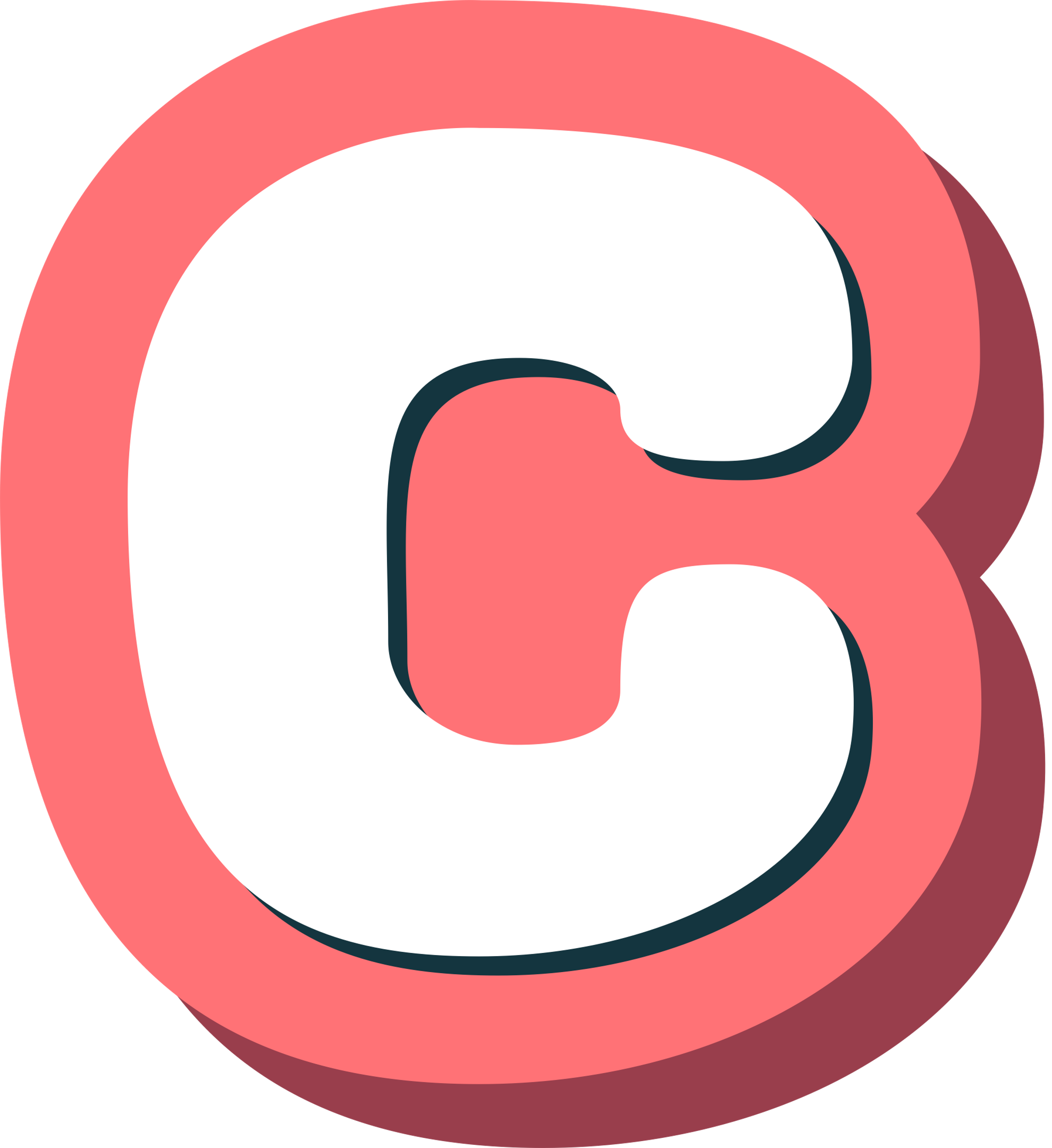 Chu vi
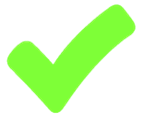 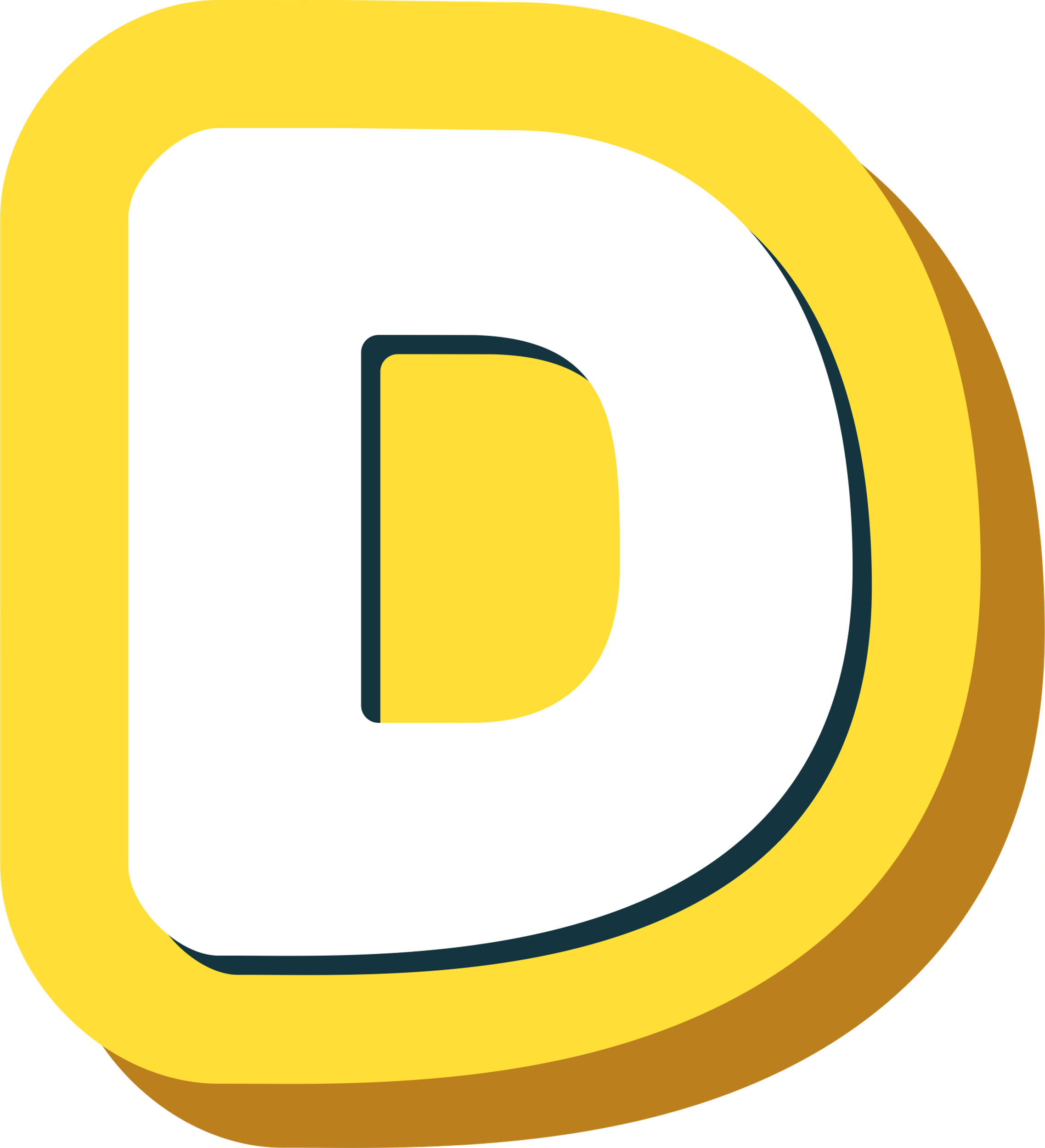 Diện tích
[Speaker Notes: GV CLICK CHUỘT VÀO KHUNG ĐÁP ÁN  XUẤT HIỆN KẾT QUẢ ĐÚNG/SAI]
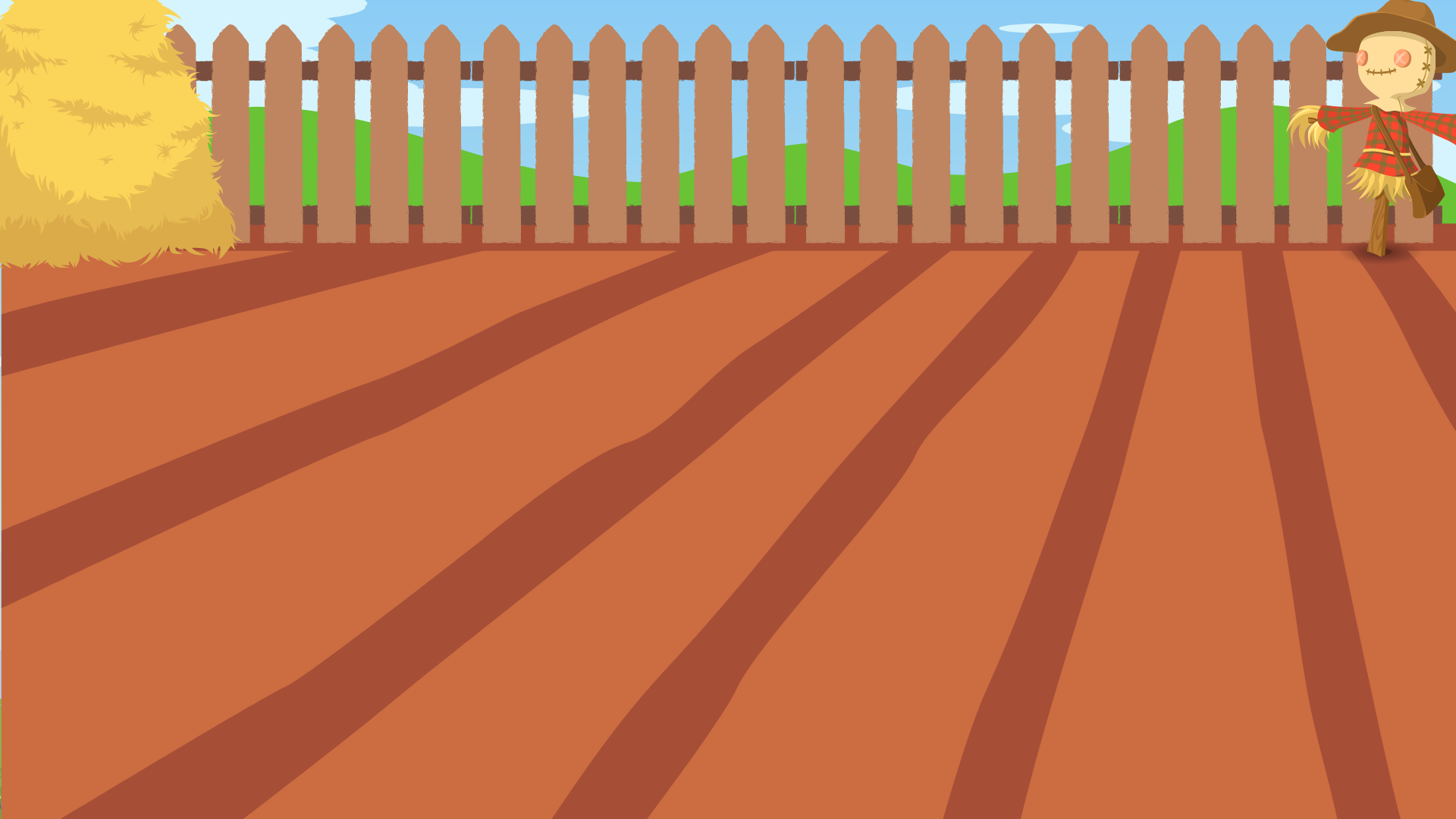 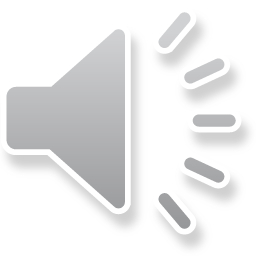 Tính diện tích hình chữ nhật có chiều dài 29 dm và chiều rộng 2 dm.
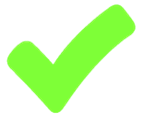 Câu 2:
Câu 2:
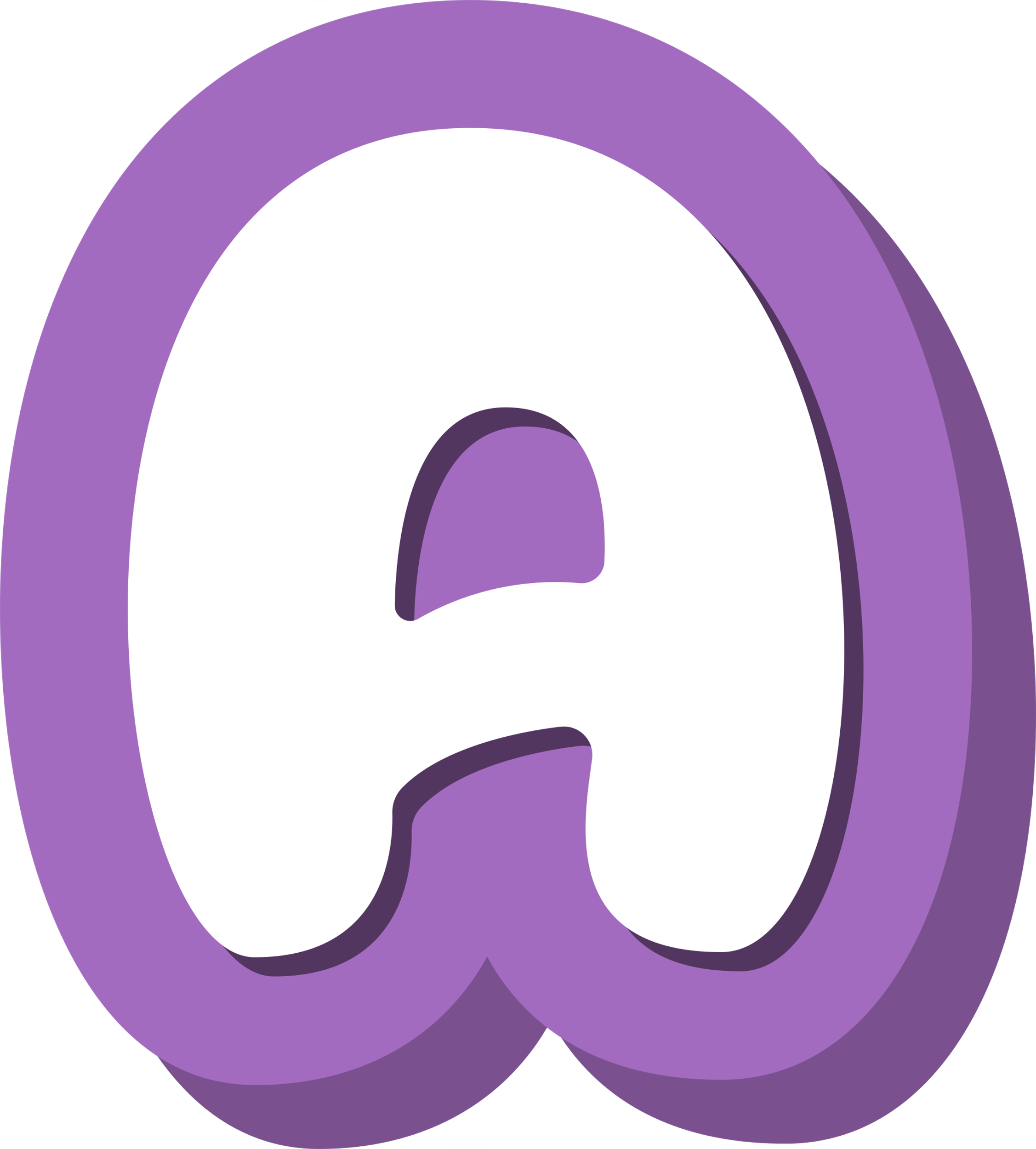 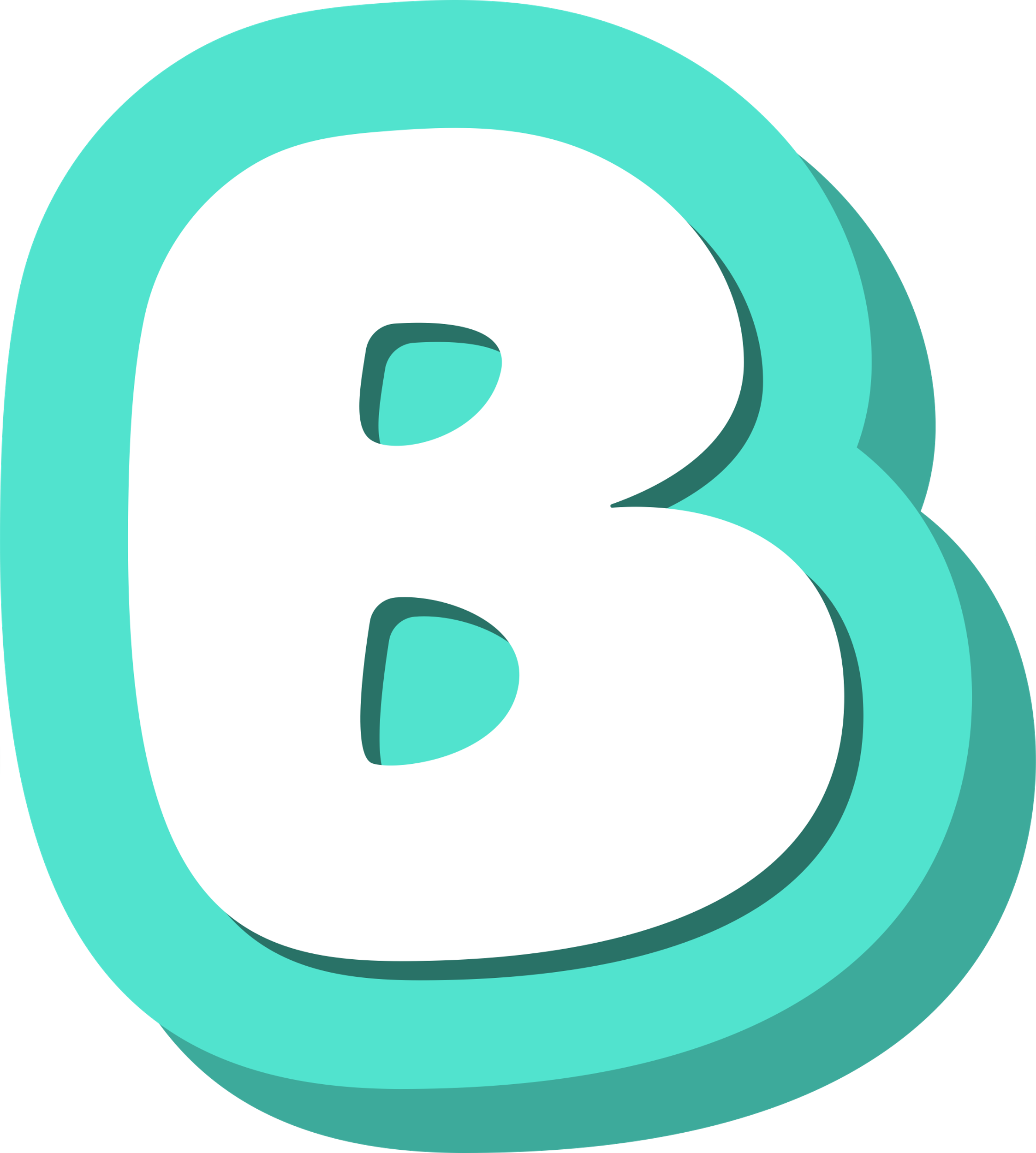 58 cm
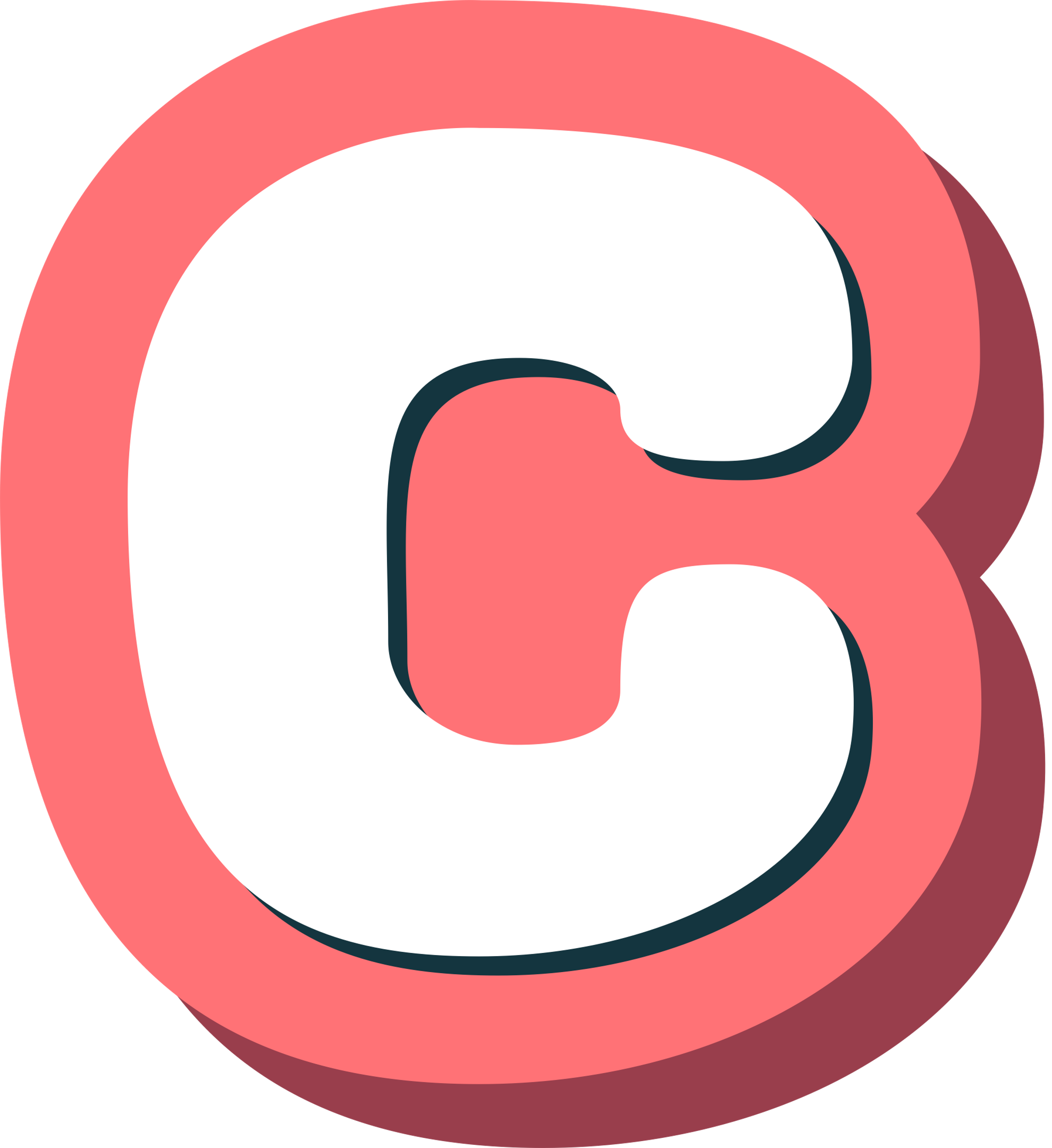 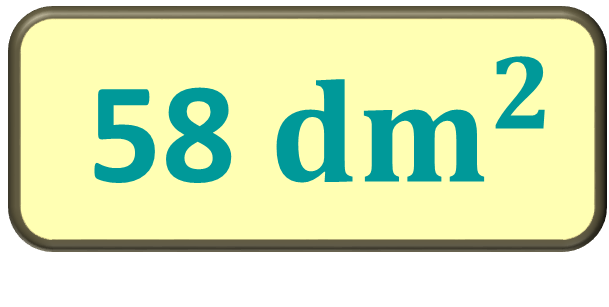 58 dm
[Speaker Notes: GV CLICK CHUỘT VÀO KHUNG ĐÁP ÁN  XUẤT HIỆN KẾT QUẢ ĐÚNG/SAI]
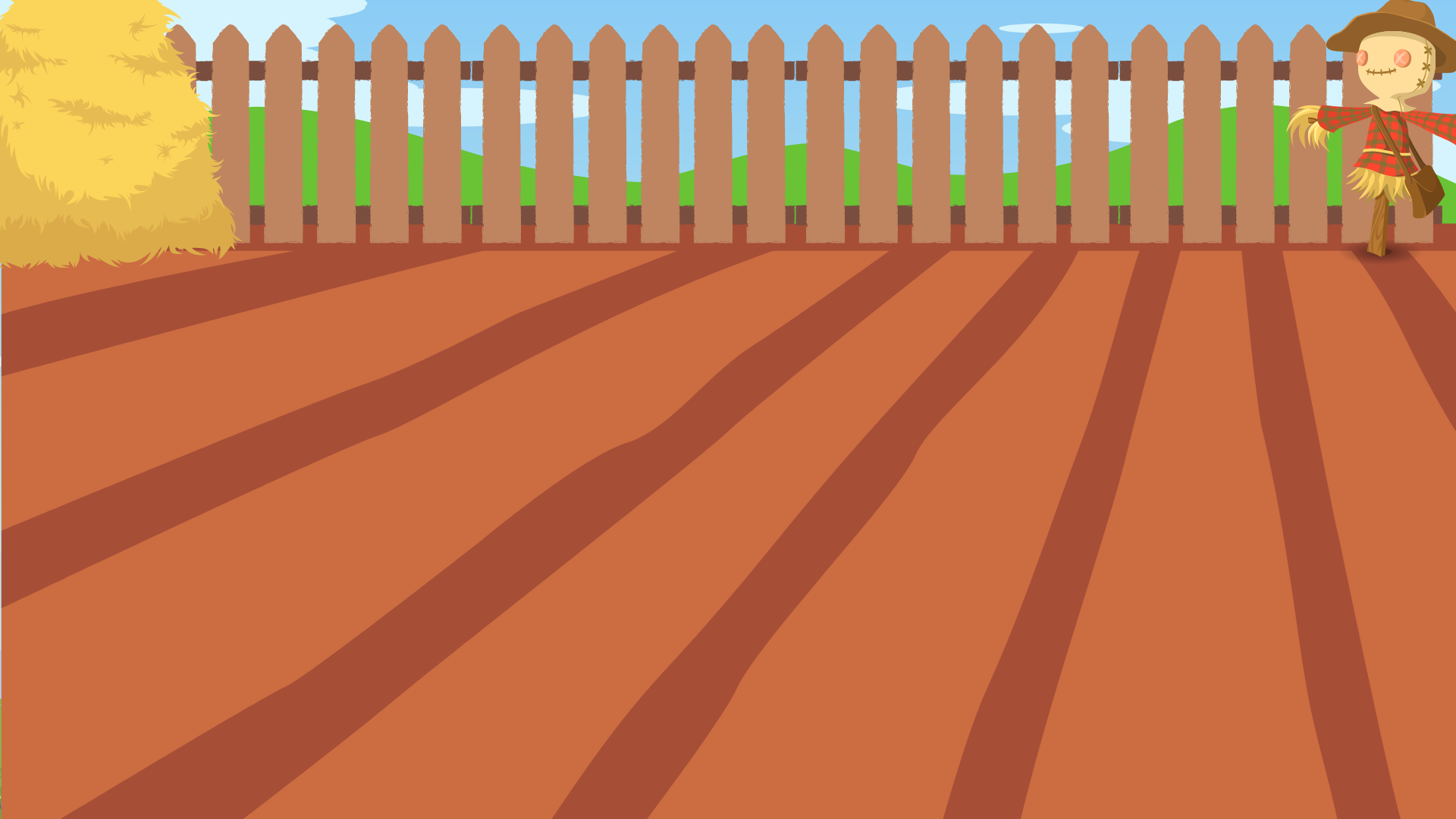 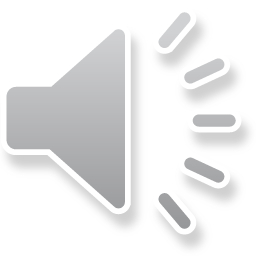 Bốn nghìn không trăm linh năm đề-xi-mét vuông.
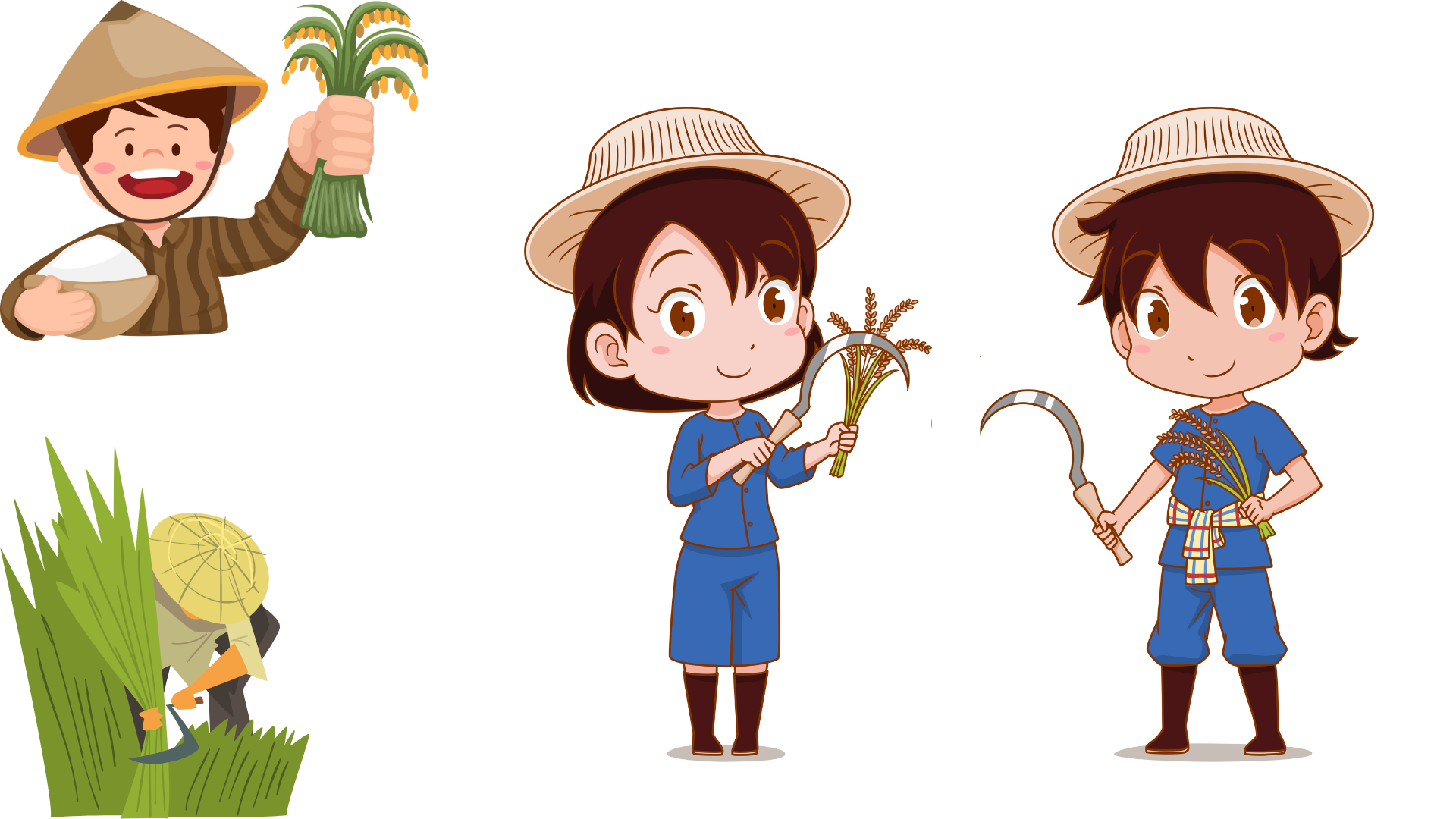 Câu 3:
Câu 3:
Cảm ơn các bạn đã giúp mình gieo mầm nhé!
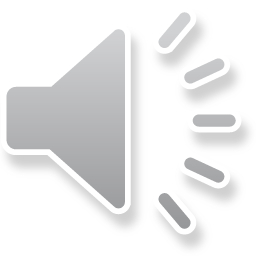 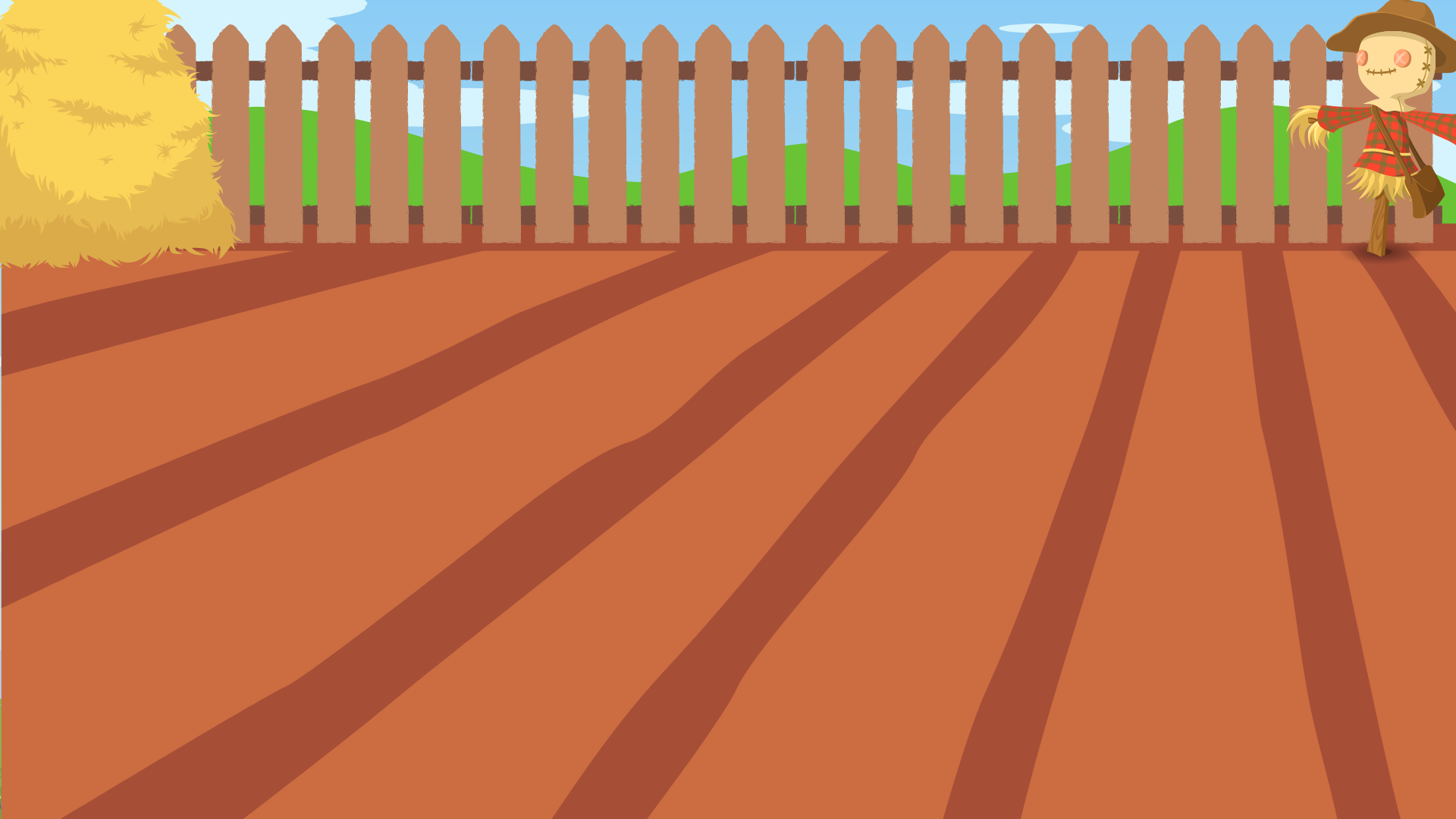 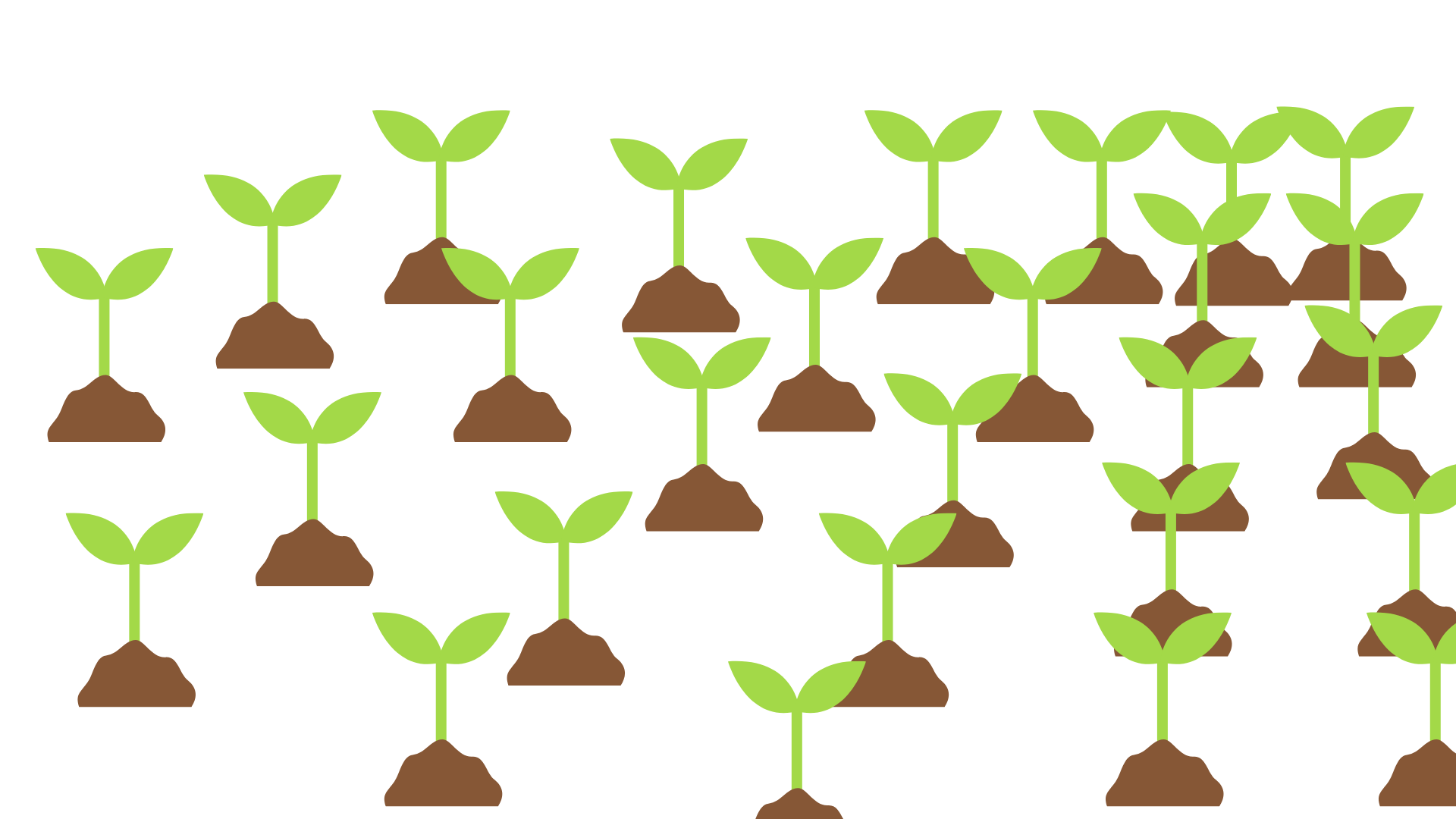 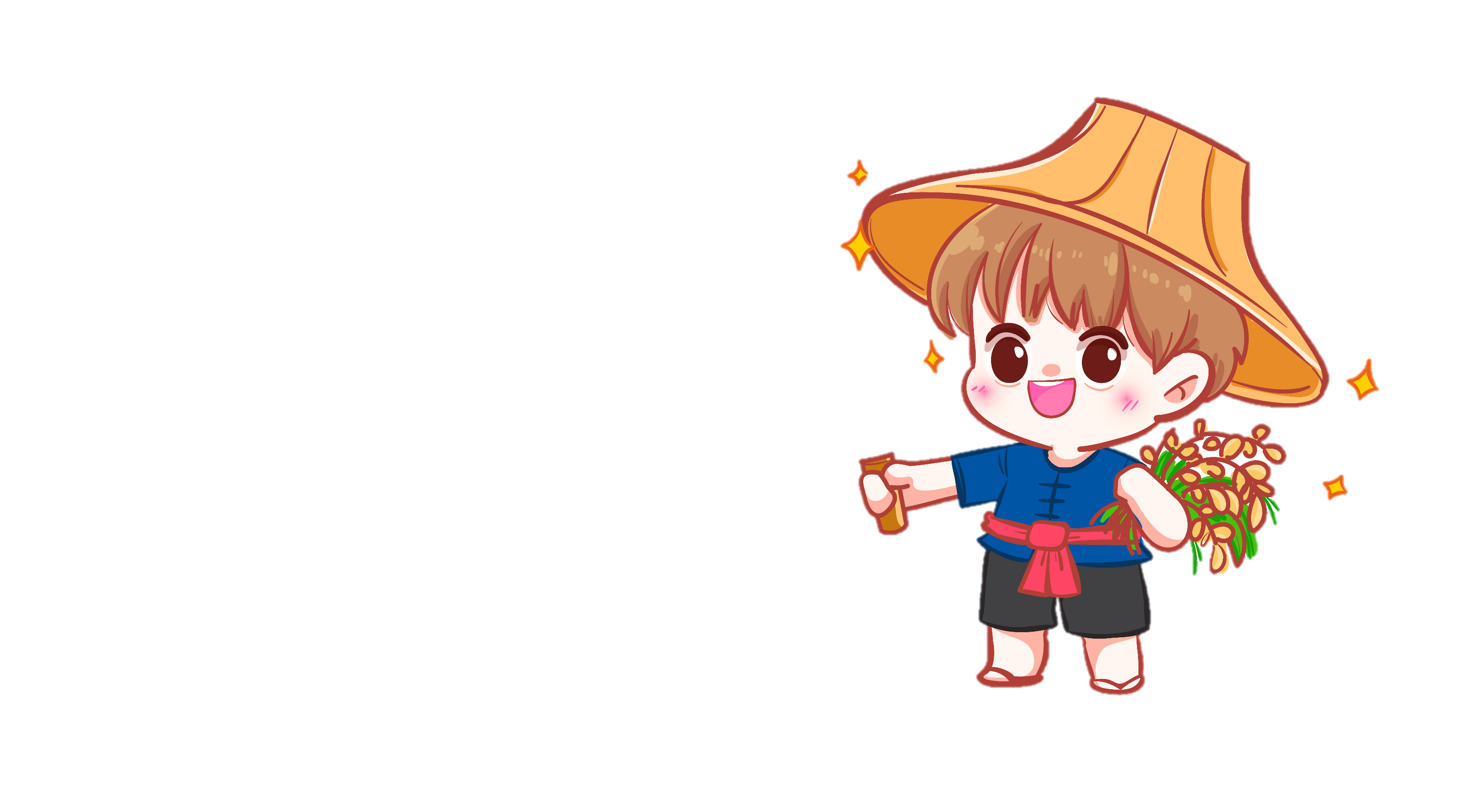 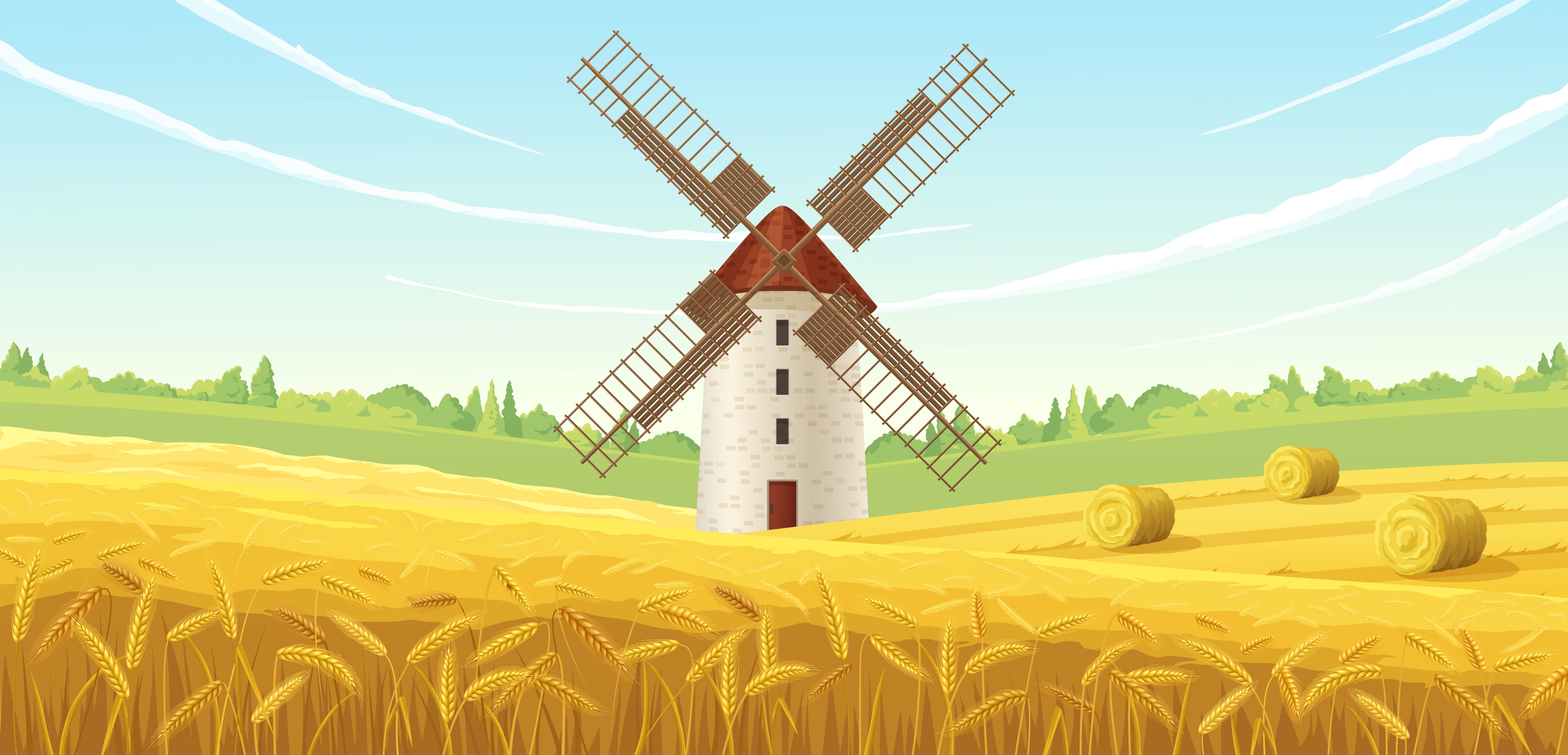 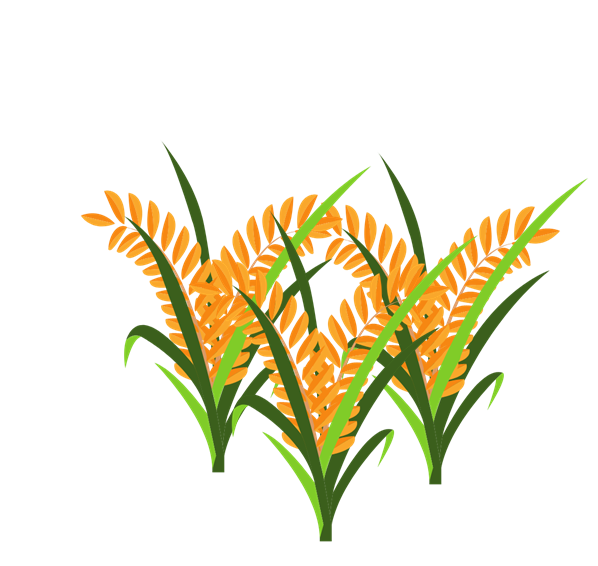 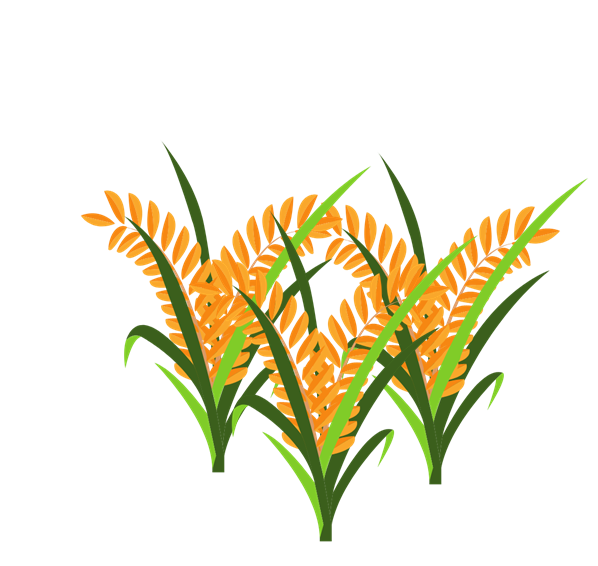 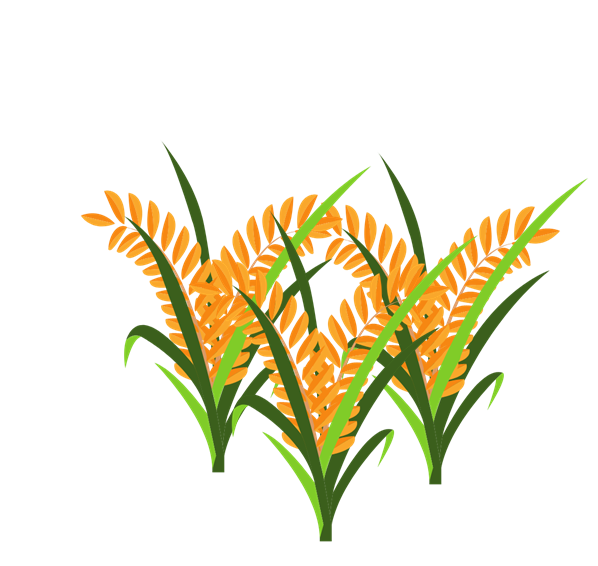 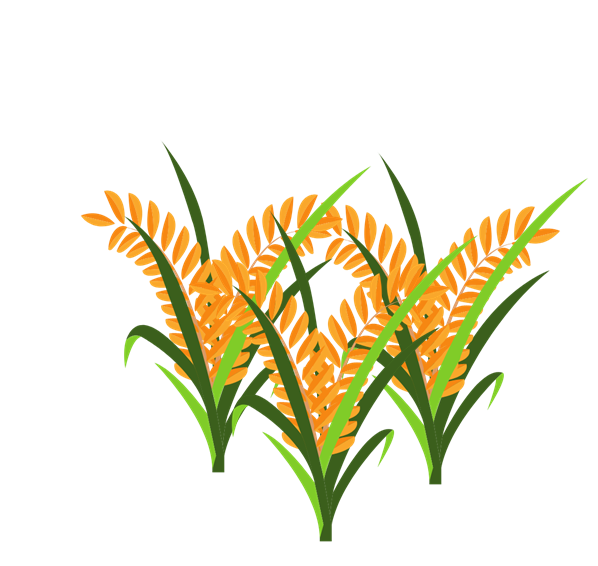 GV GHI DẶN DÒ Ở ĐÂY.
GV GHI DẶN DÒ Ở ĐÂY.
GV GHI DẶN DÒ Ở ĐÂY.
GV GHI DẶN DÒ Ở ĐÂY.
DẶN DÒ
DẶN DÒ
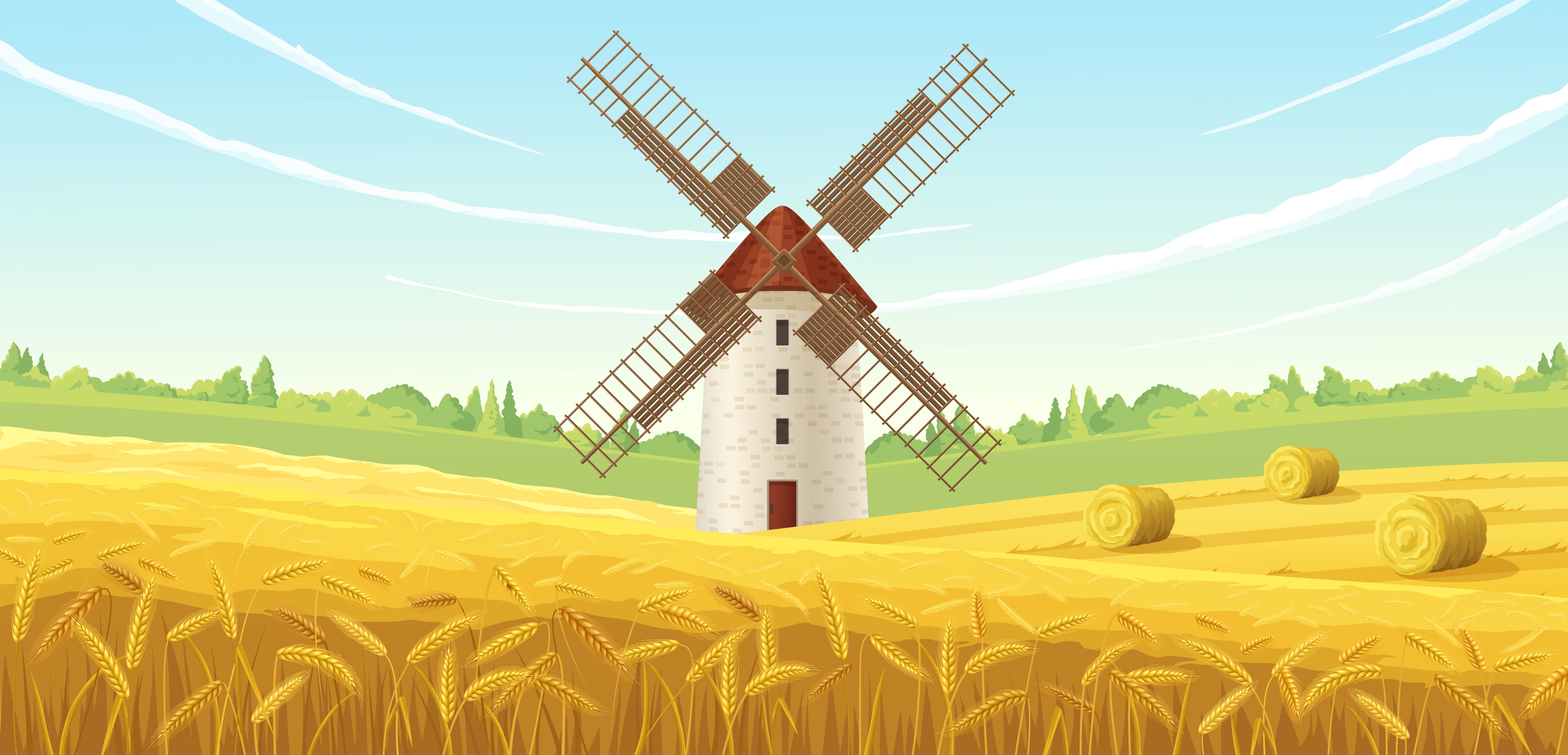 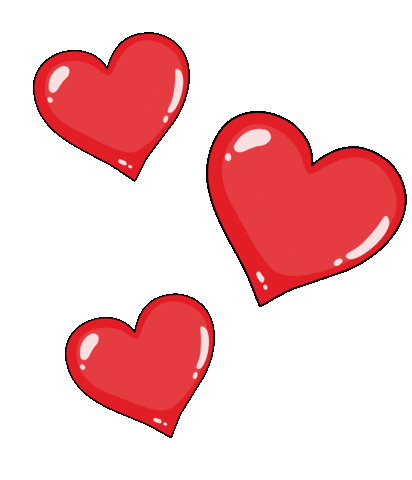 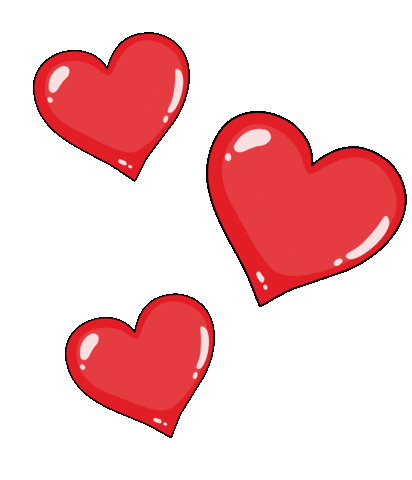 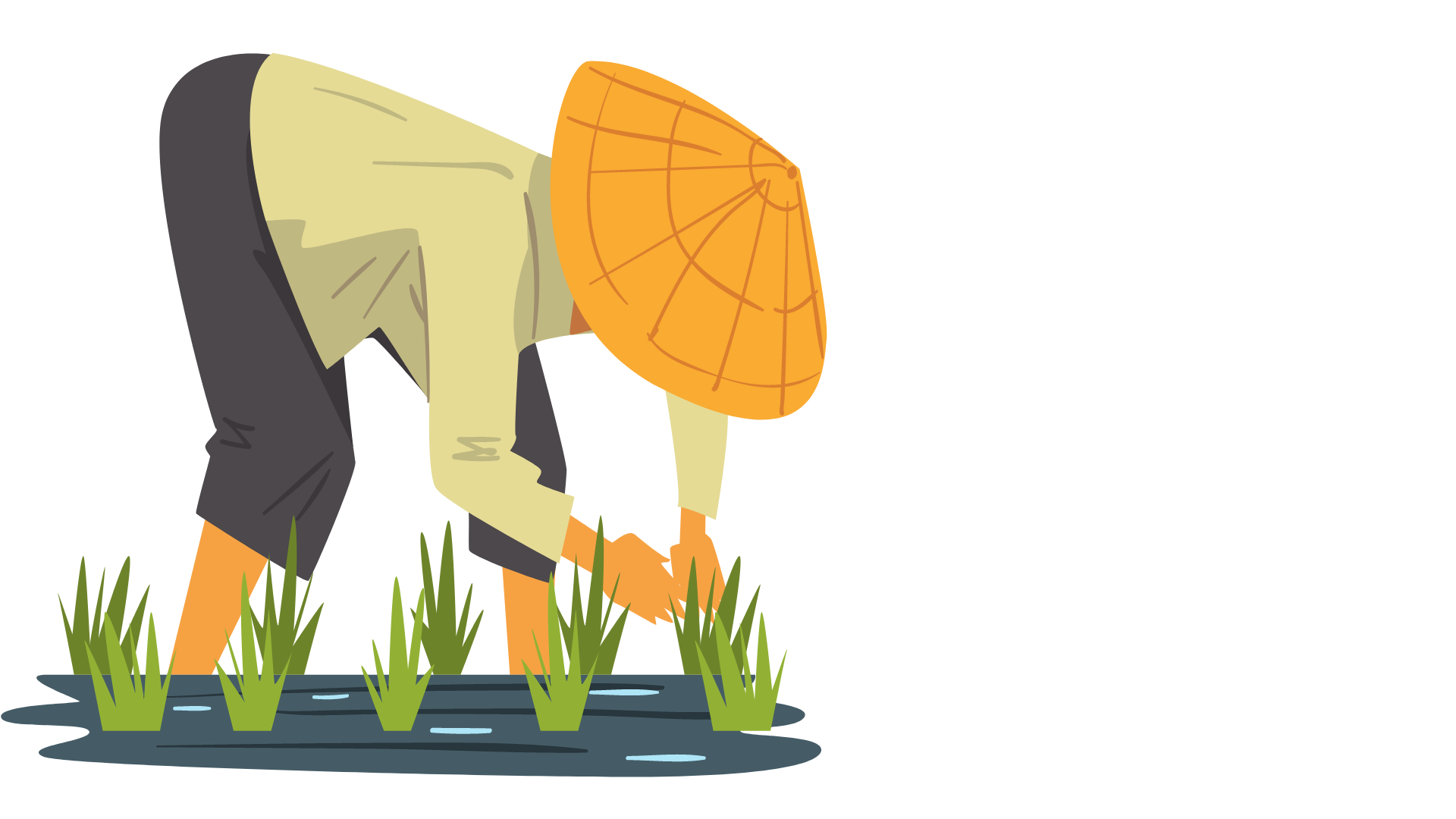 TẠM BIỆT VÀ HẸN GẶP LẠI
TẠM BIỆT VÀ HẸN GẶP LẠI